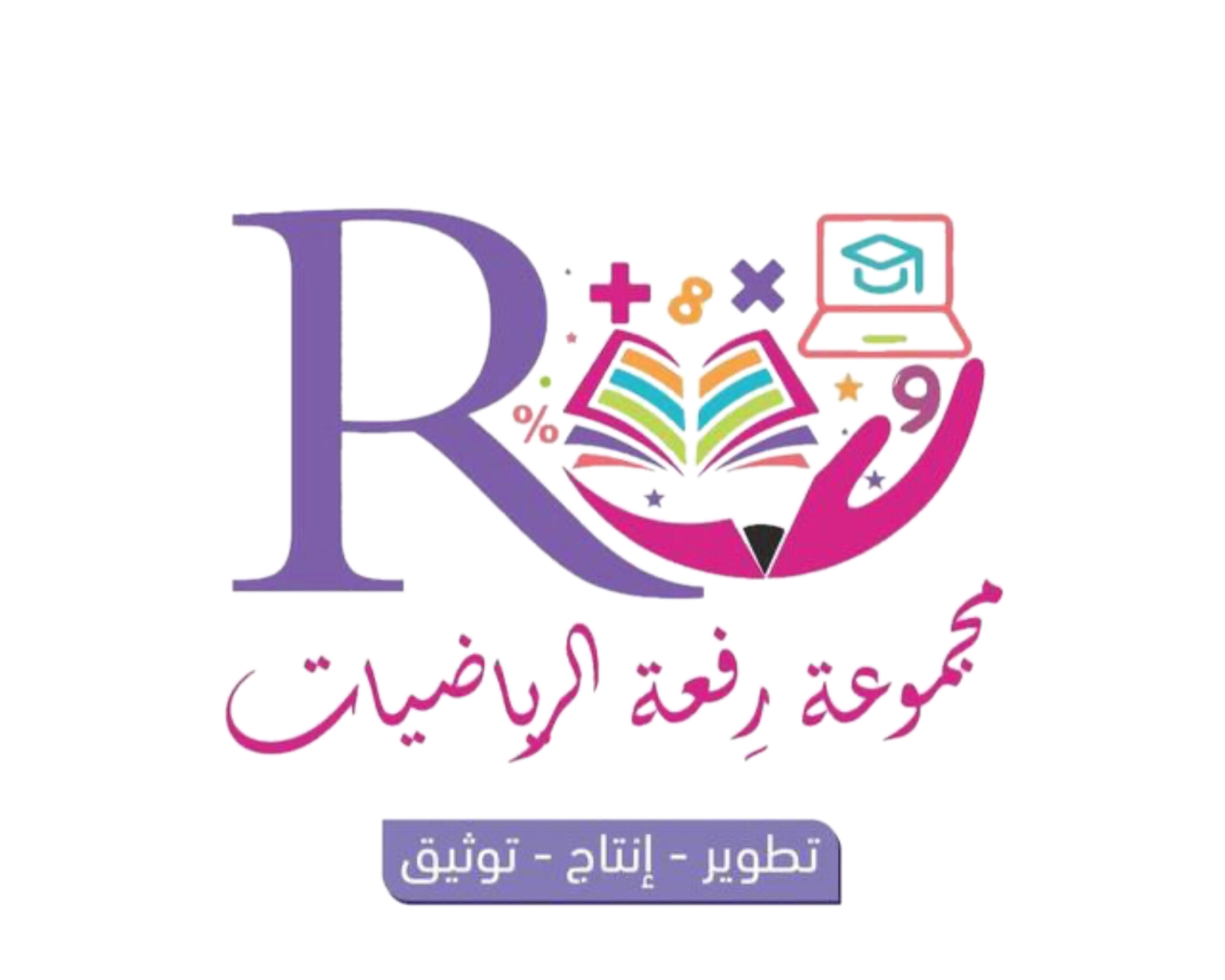 ٥-٤
التماثل
الفصل الدراسي الثاني
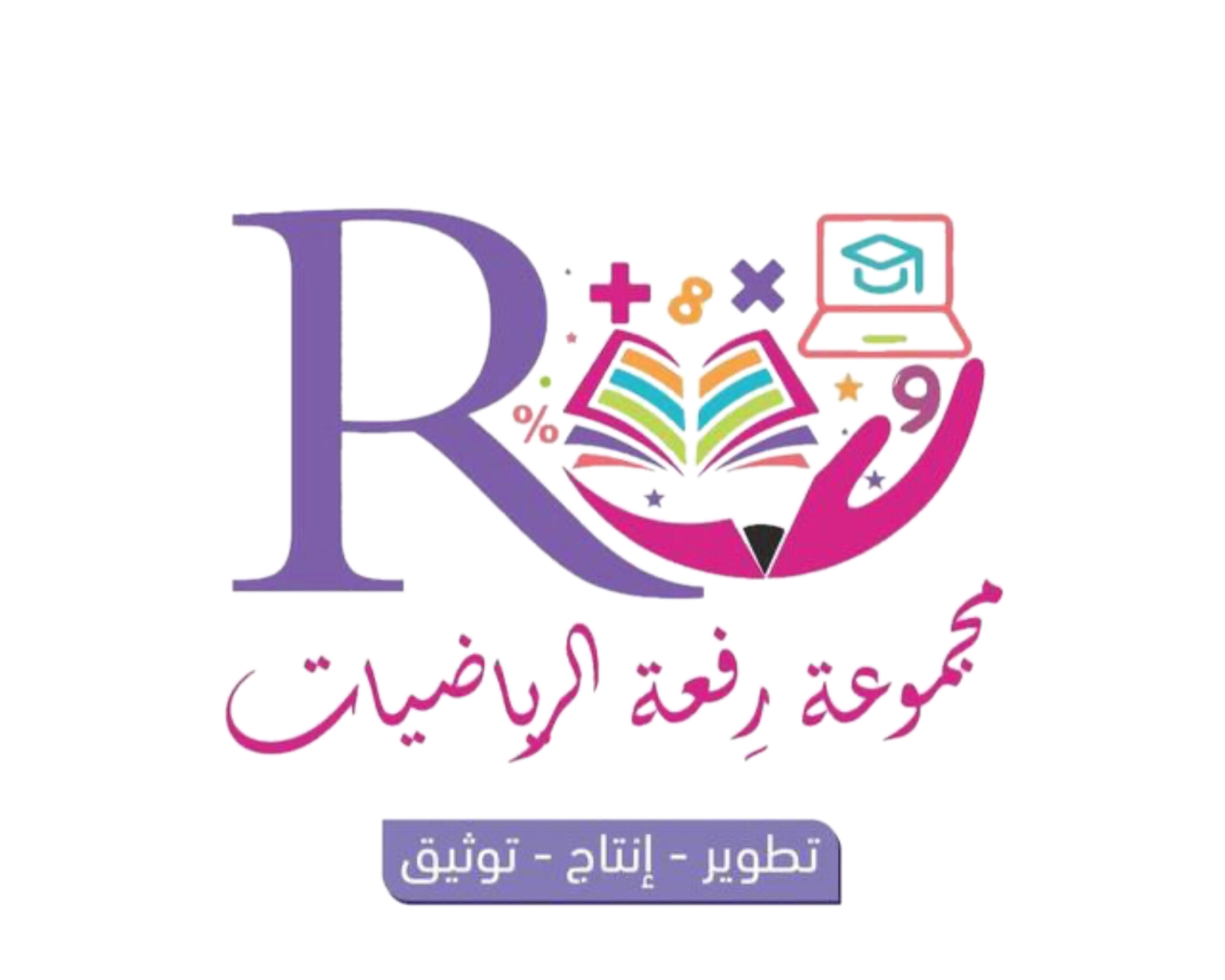 الحضور والغياب
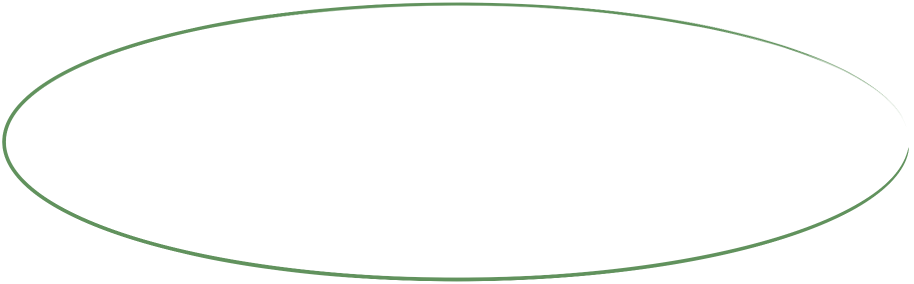 الفصل الدراسي الثاني
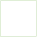 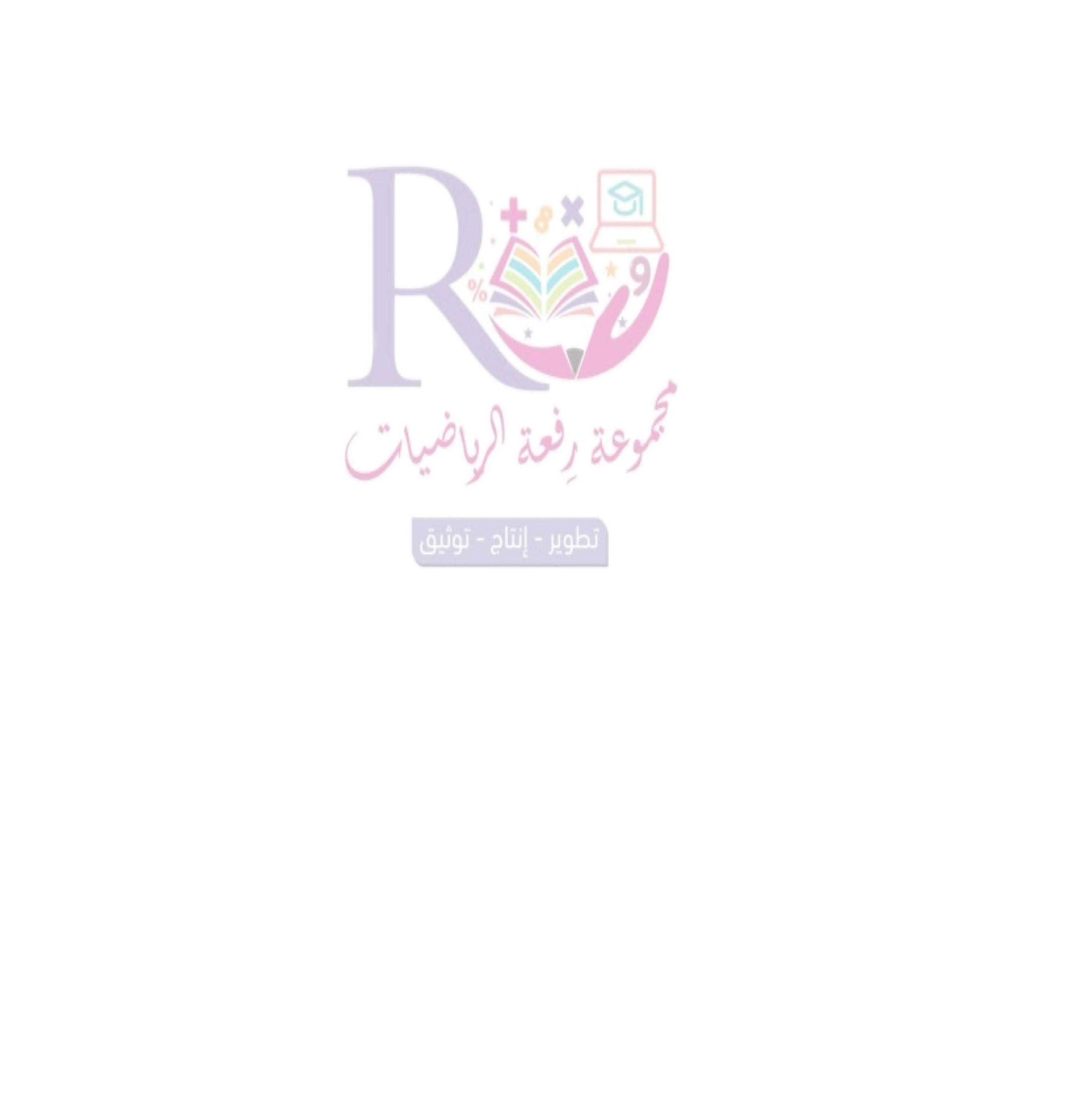 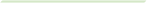 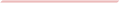 صباح الخير ياوطني 
صباح المجد والعلياء
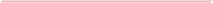 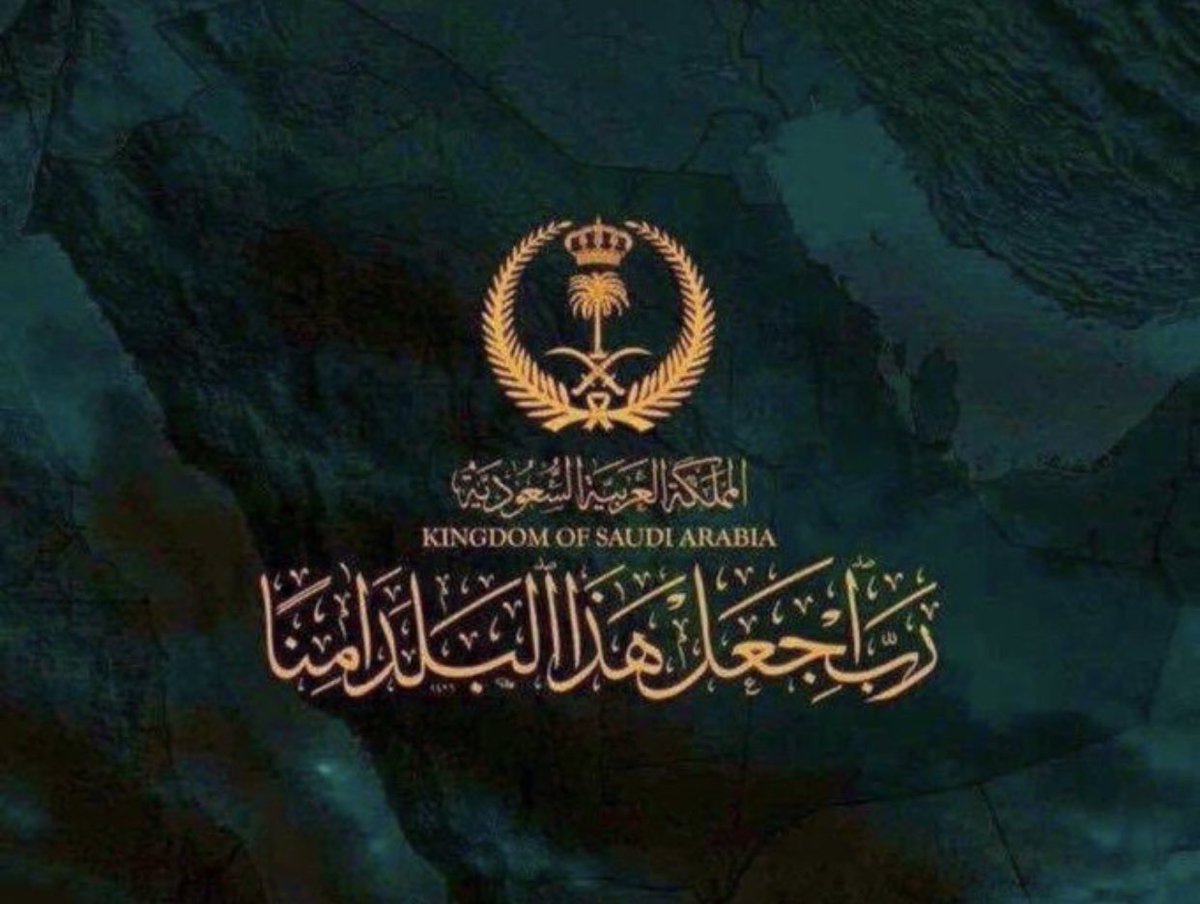 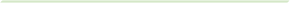 حل الواجب
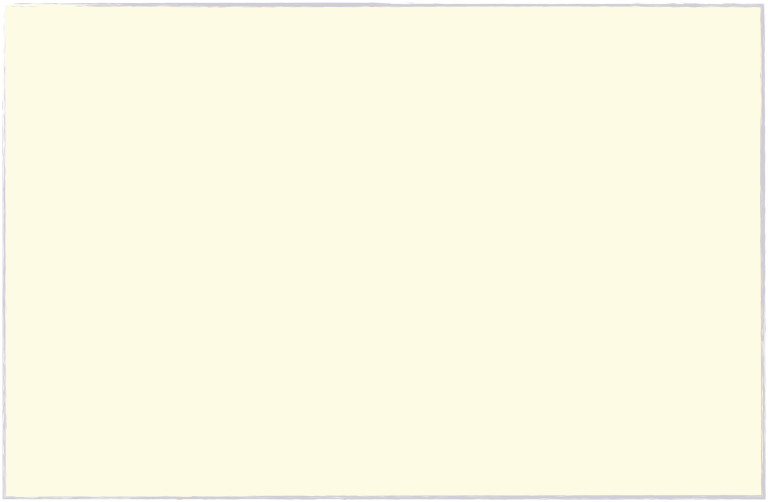 شريط الذكريات
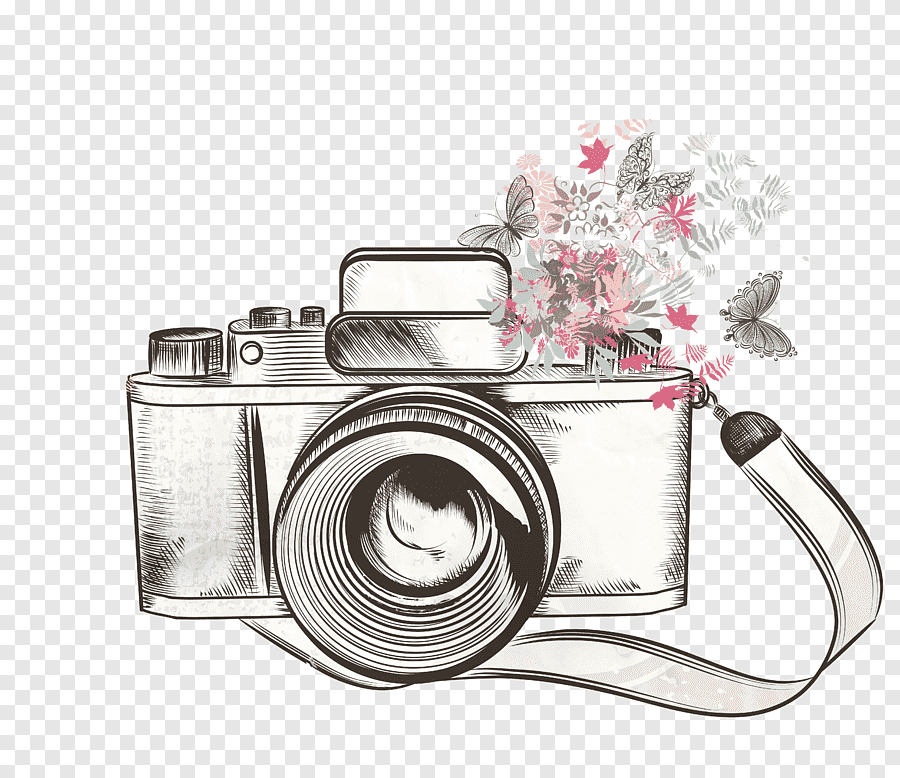 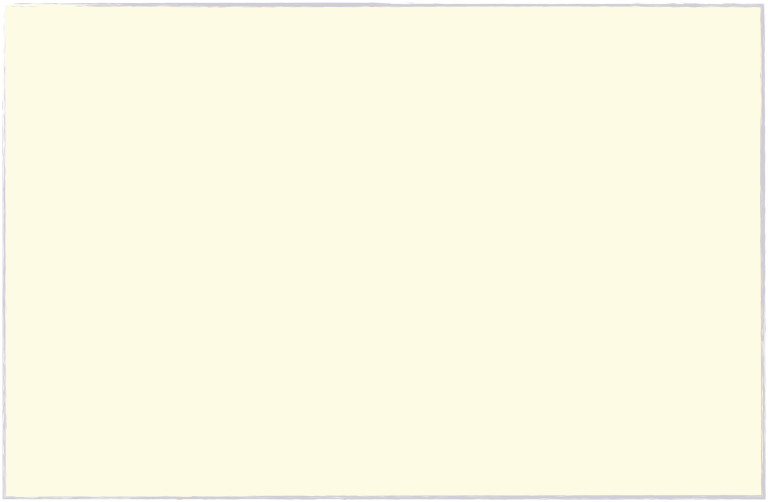 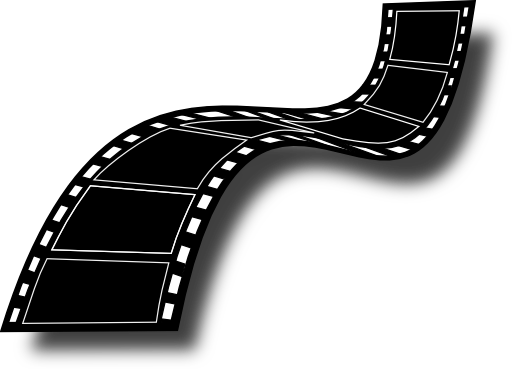 النهاية
اختار بطاقة
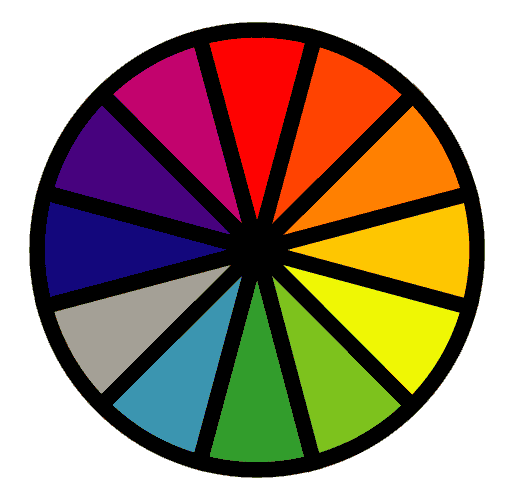 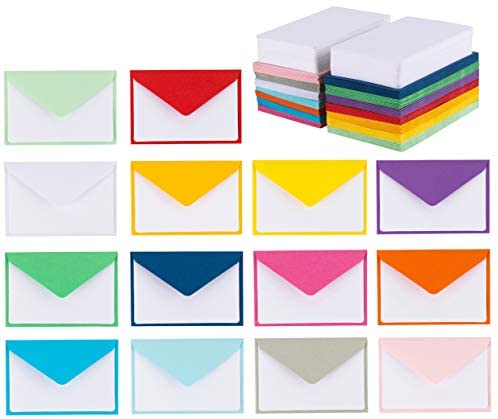 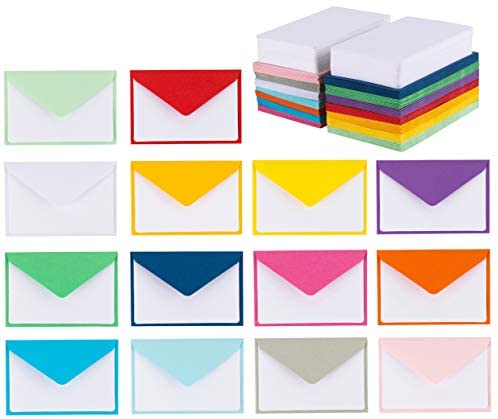 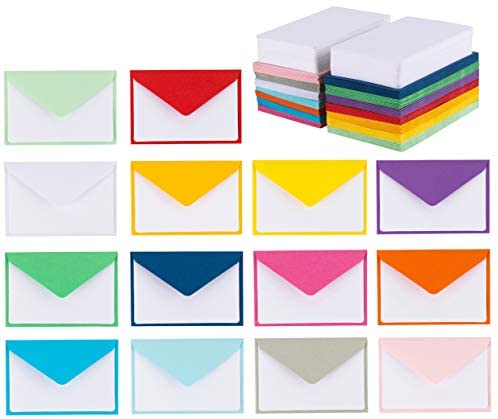 عودة
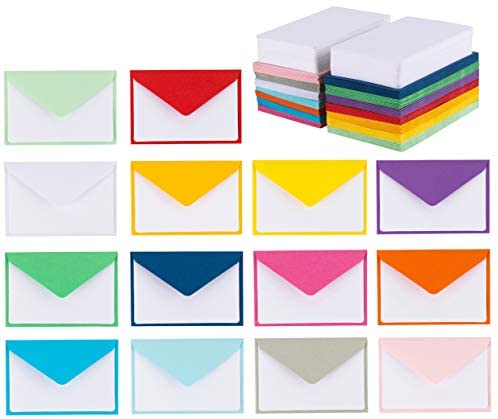 اجيبي على مايلي
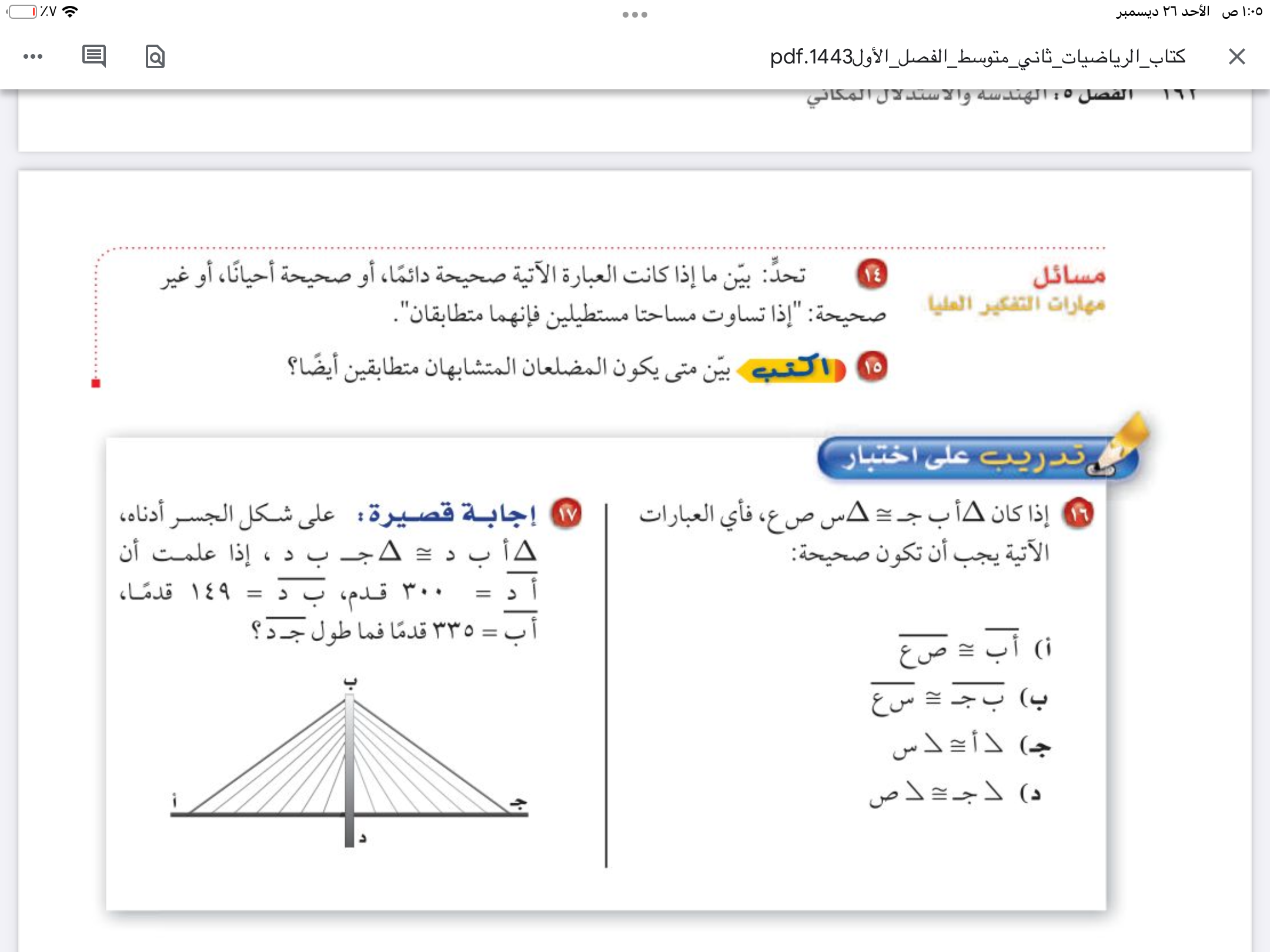 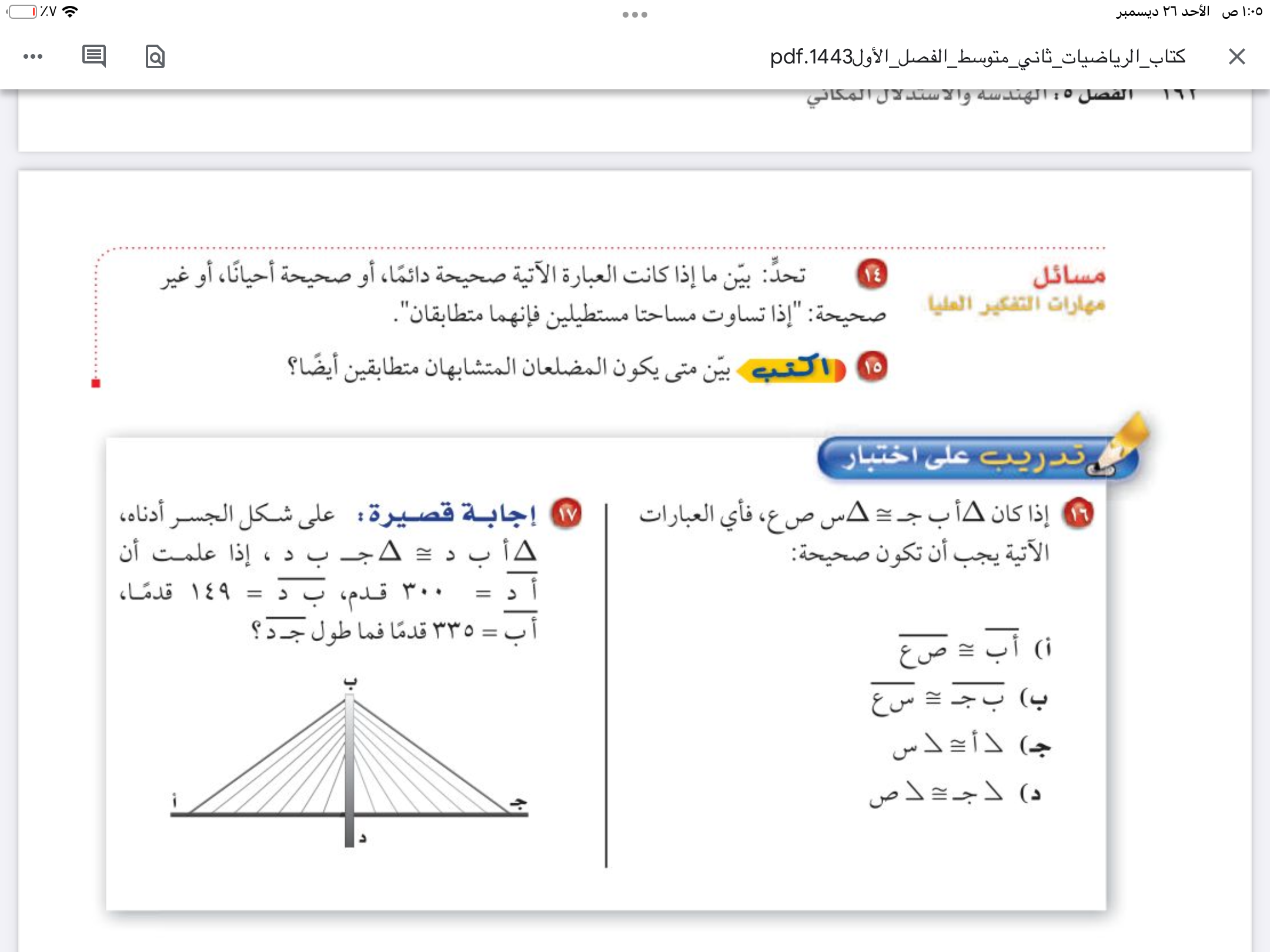 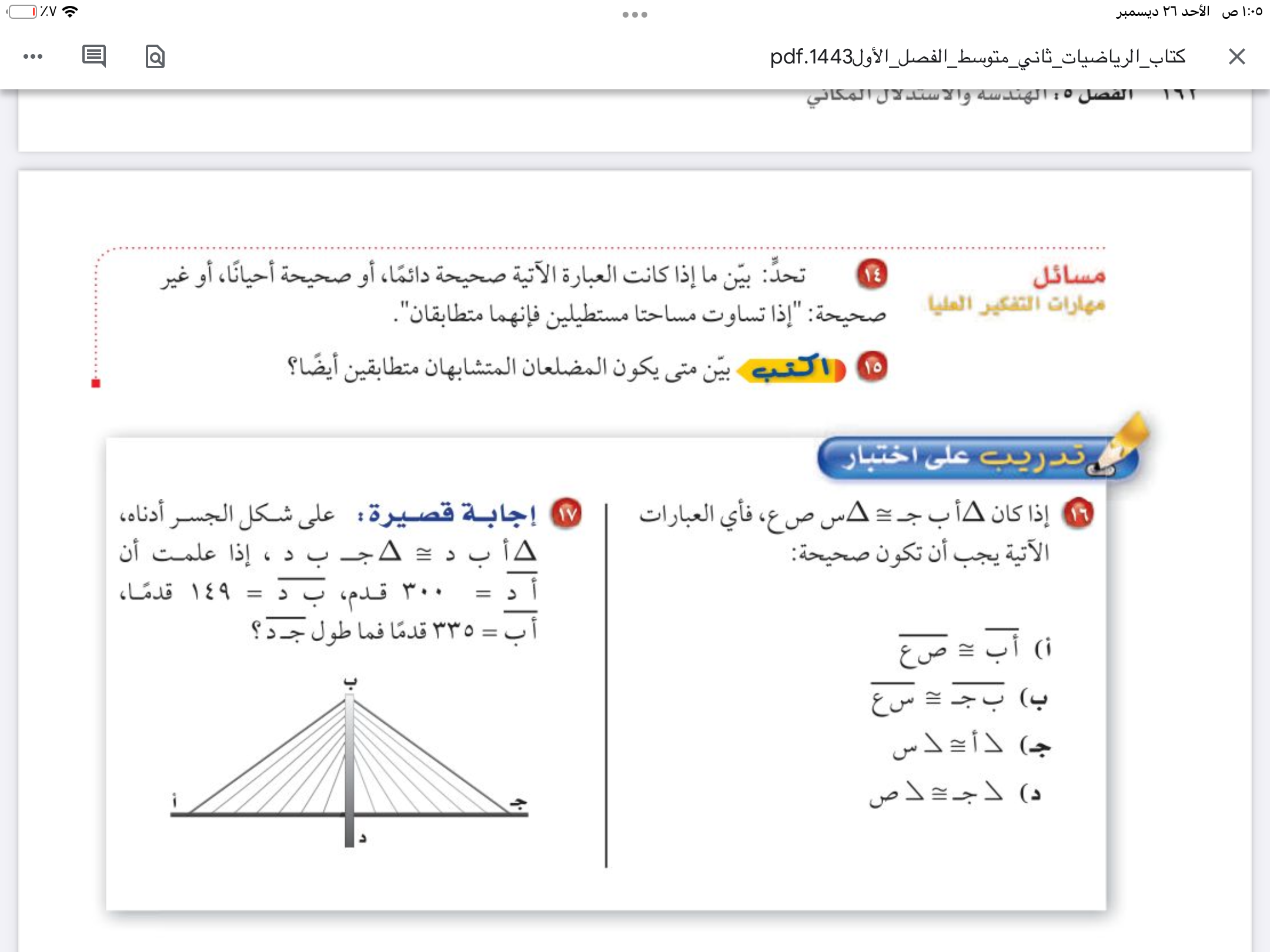 خطا
عودة
صح
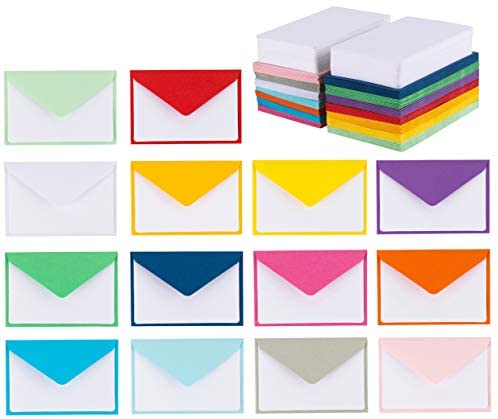 ارسل السؤال لغيرك
مجموع قياسات  الزوايا الداخلية لمضلع  رباعي =١٨٠ ْ
عودة
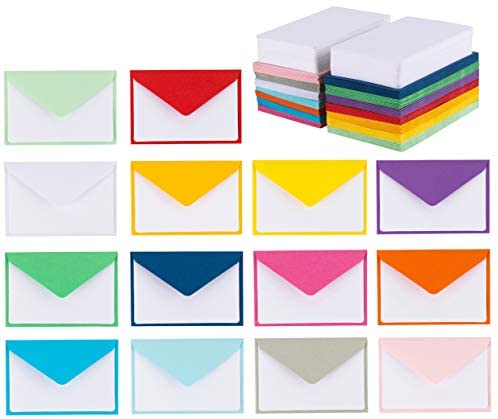 تهانينا
تحصل على درجة
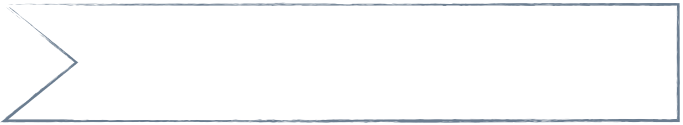 اليوم
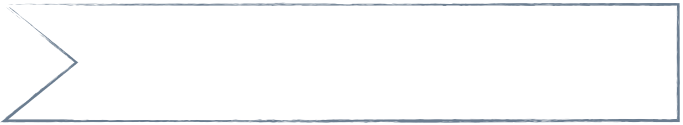 علمتني الرياضيات 
ان اليأس  والنجاح  خطان متوازيان لايلتقان
التاريخ
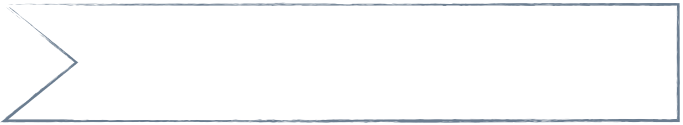 الحصة
استراتيجية التصفح
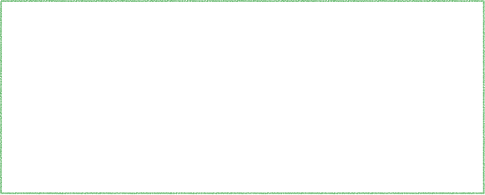 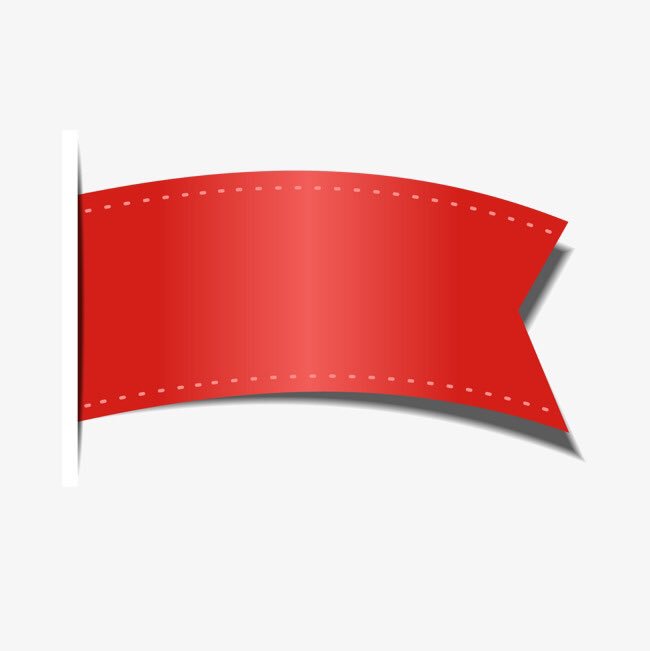 صفحة
١٩٧
موضوع الدرس  
التماثل
الأهداف 
▪️تحديد التماثل  حول محور 
▪️تحديد التماثل الدواني حول نقطة
المفردات
التماثل حول محور -محور التماثل 
التماثل الدوراني حول نقطة -زاوية الدوران
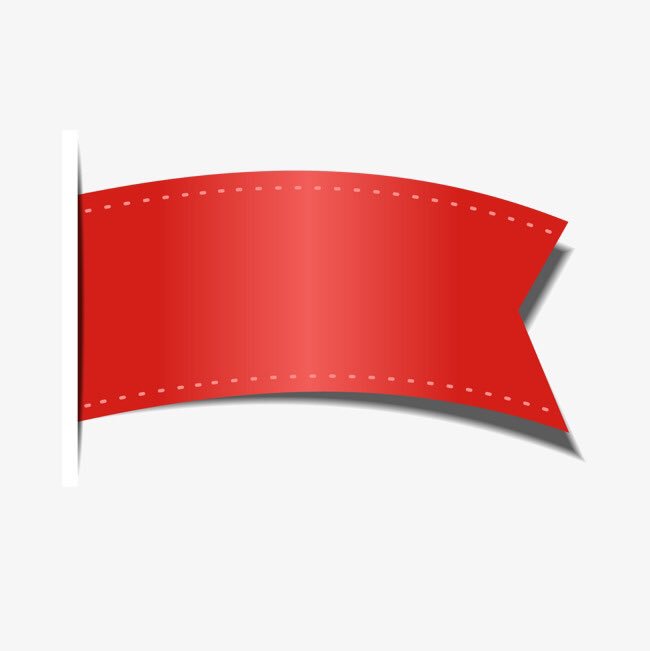 صفحة
١٩٧
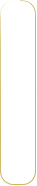 ماذا سنتعلم
ماذا تعلمنا
مرادف كلمة
ماذا نعرف
تساوي  ، تطابق ، تشابه ،توافق  …
تماثل
مضلع غير منتظم
مضلع منتظم
المضلعات وانواعها منتظمة وغير منتظمة وتشابه المضلعات
المفردات
التماثل حول محور -محور التماثل 
التماثل الدوراني حول نقطة -زاوية الدوران
▪️تحديد التماثل  حول محور 
▪️تحديد التماثل الدواني حول نقطة
جدول التعلم
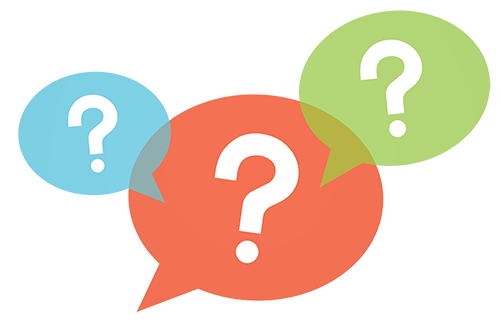 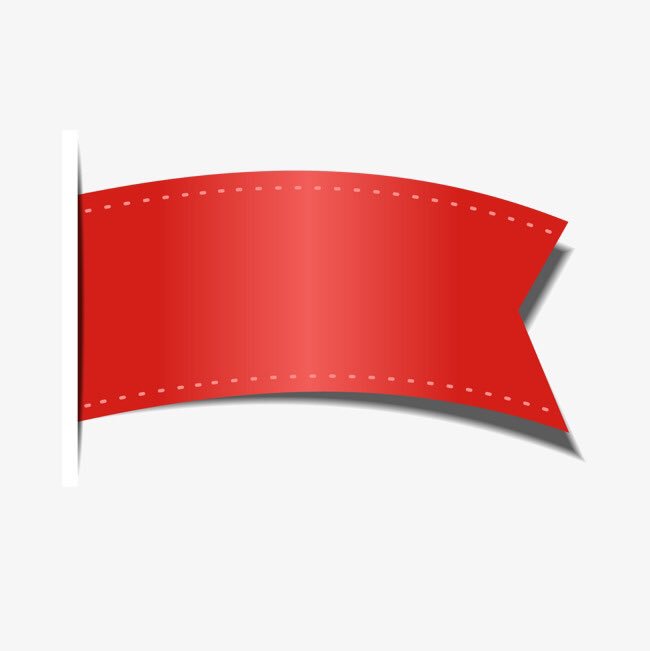 صفحة
١٩٧
قال تعالى :
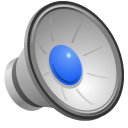 )لَيْسَ كَمِثْلِهِ شَيْءٌ وَهُوَ السَّمِيعُ البَصِيرُ(الشورى:11]
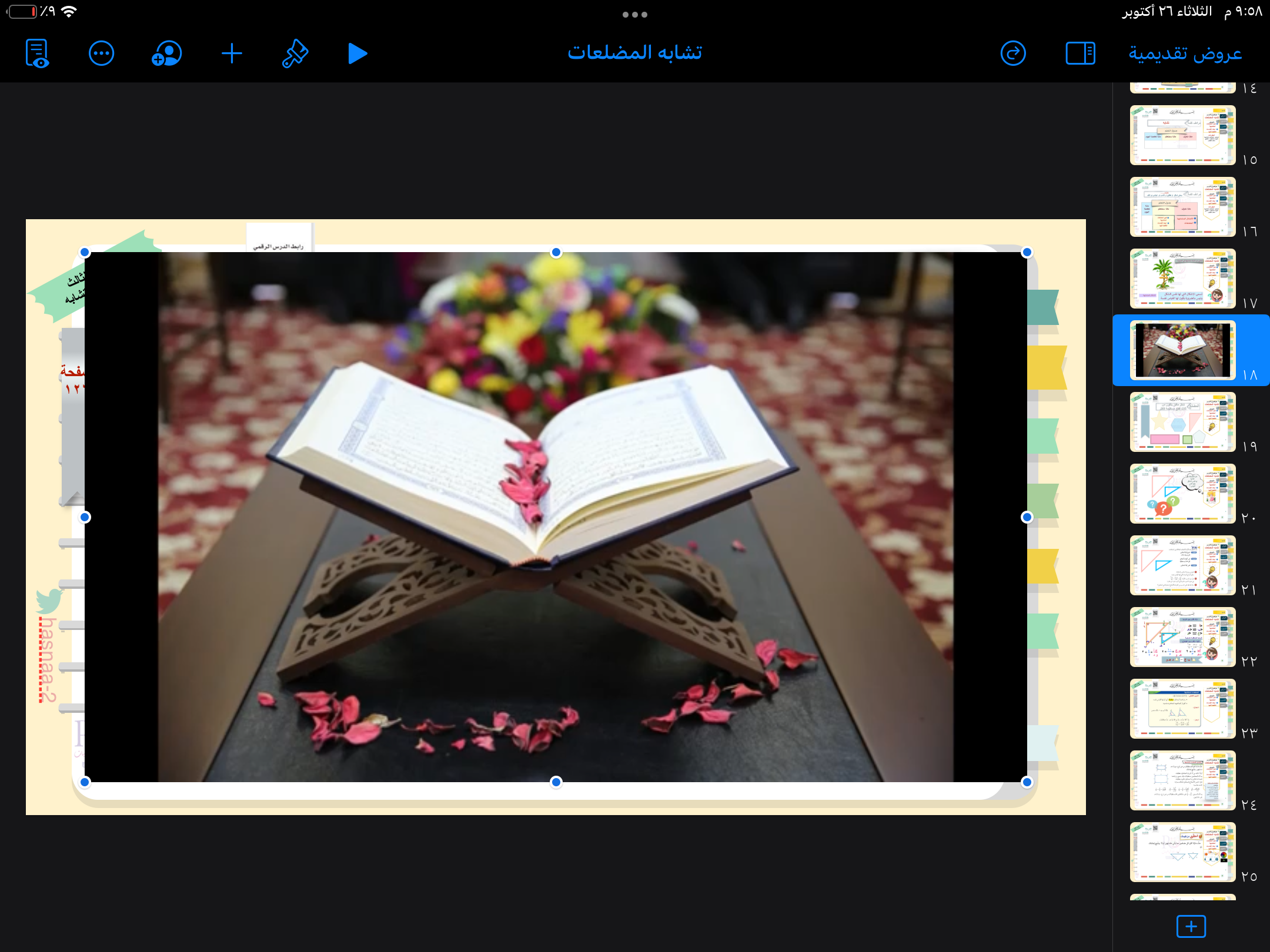 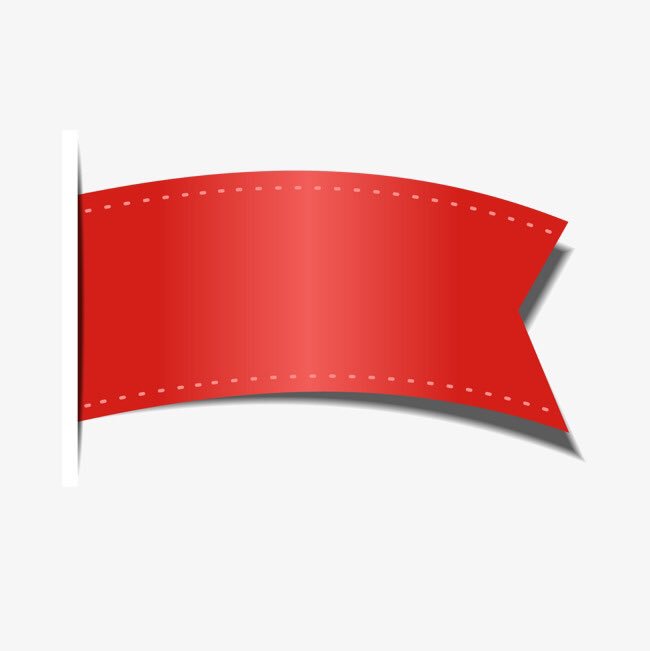 صفحة
١٩٧
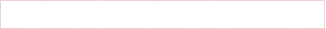 هل يمكن طيّ الصور التالية لتعطي  اجزاء متطابقة؟
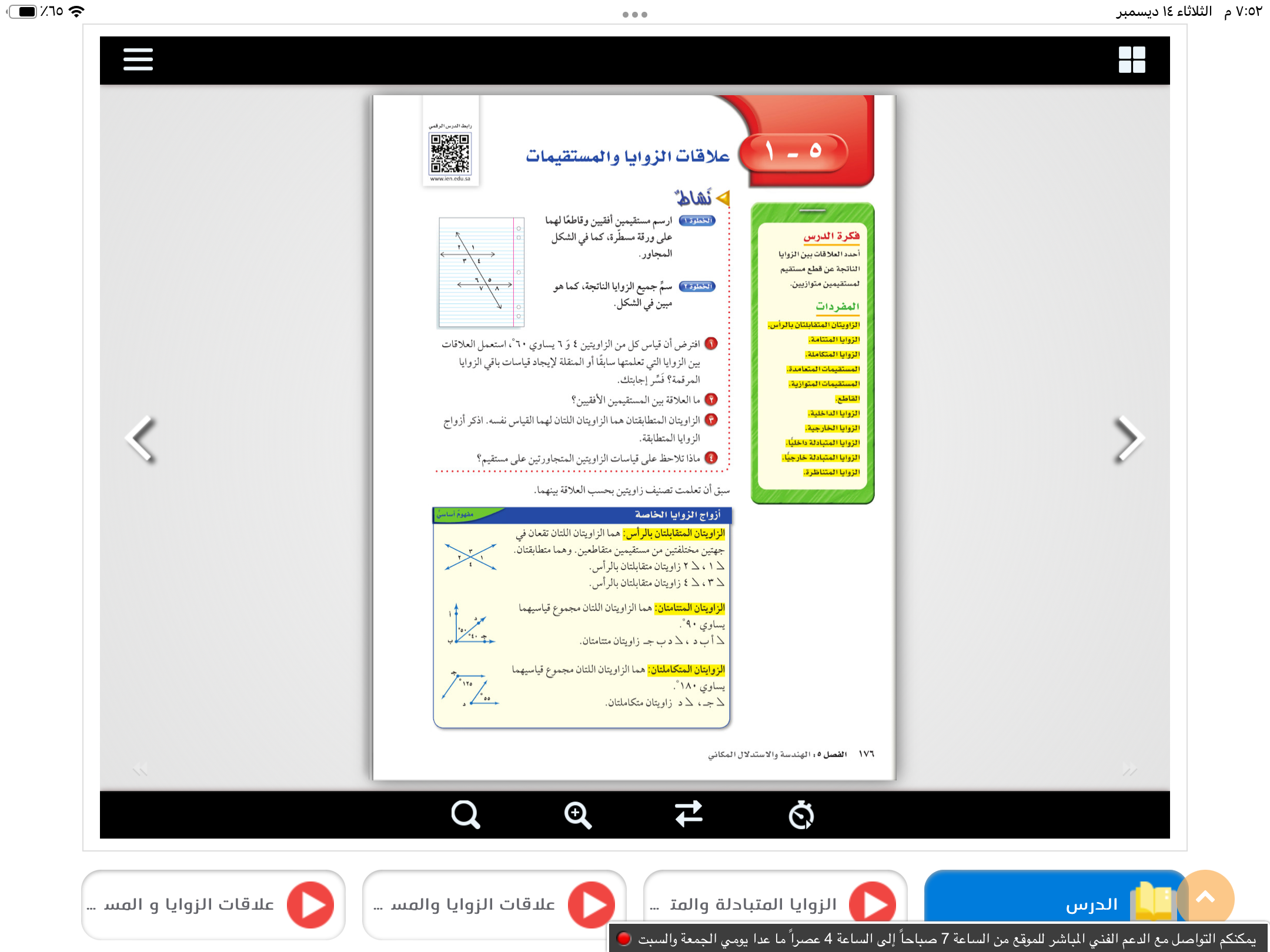 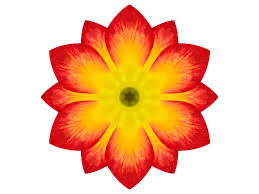 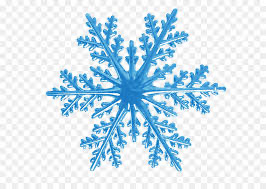 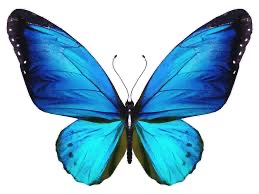 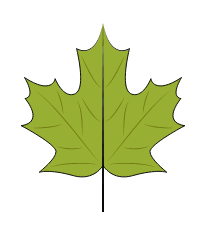 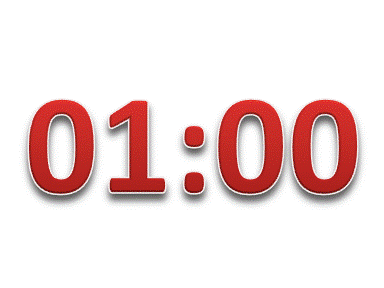 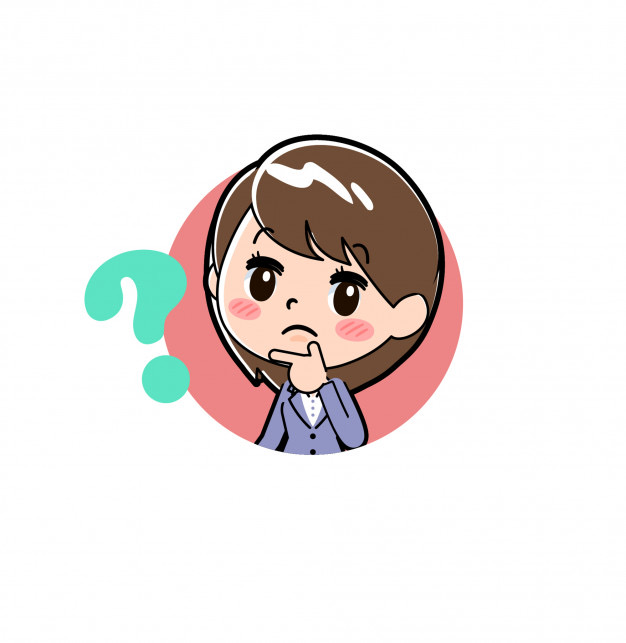 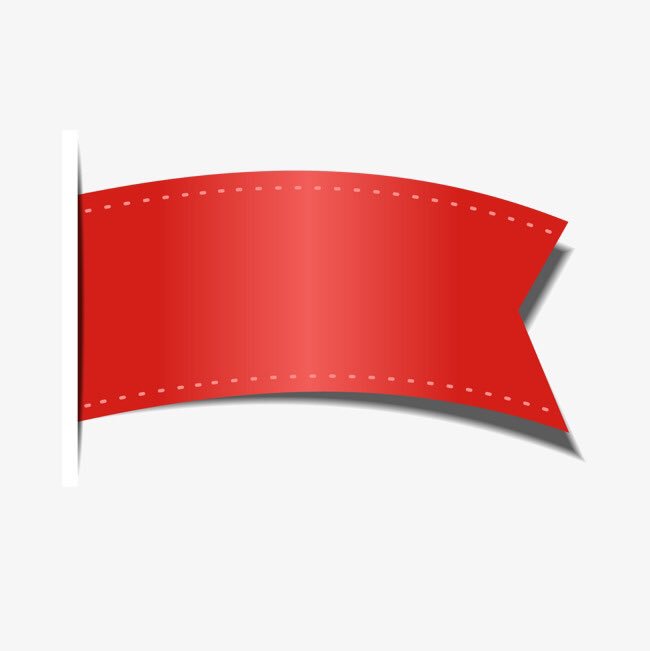 صفحة
١٩٧
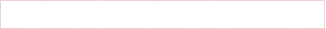 هل يمكن طيّ الصور التالية لتعطي  اجزاء متطابقة؟
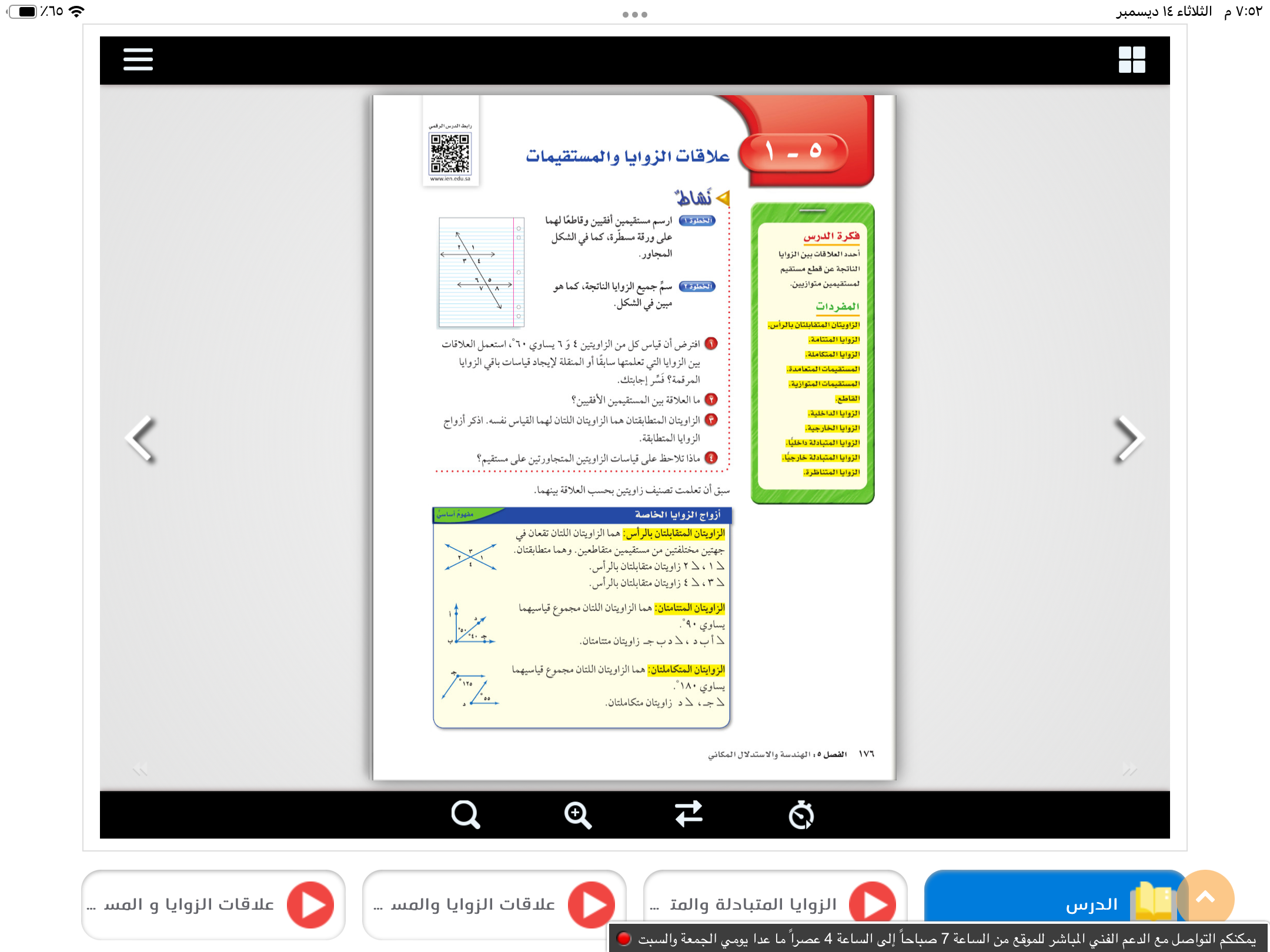 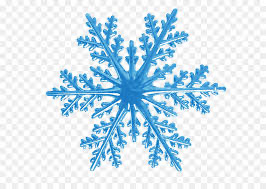 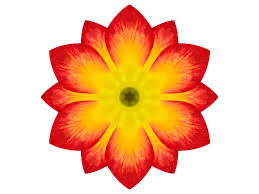 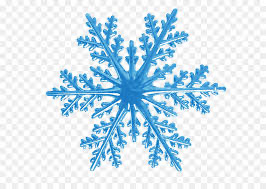 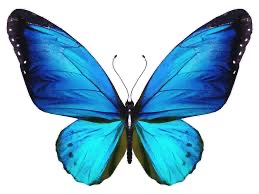 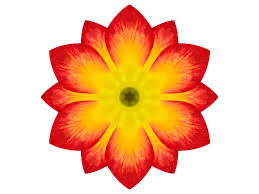 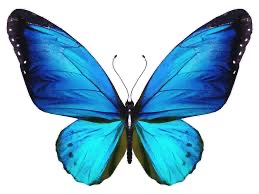 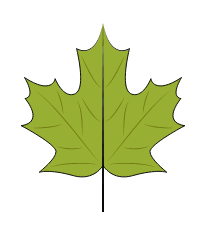 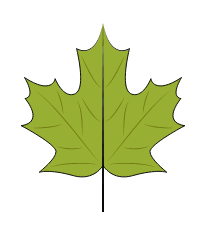 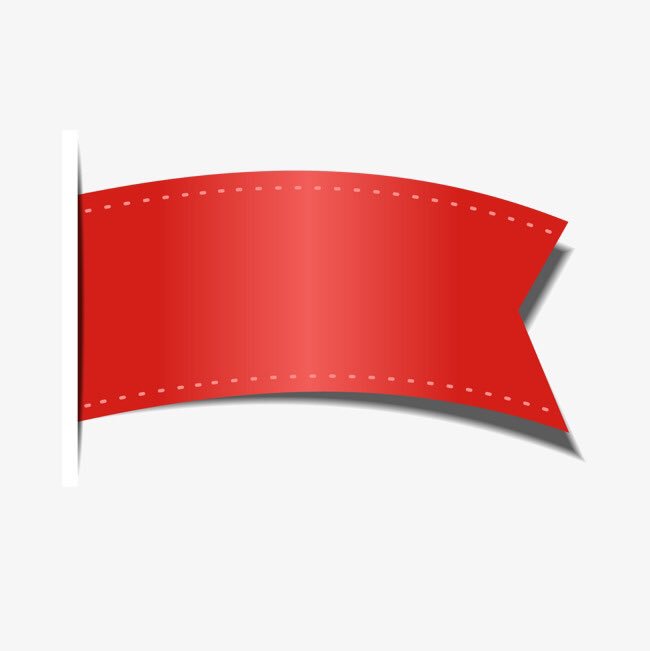 صفحة
١٩٧
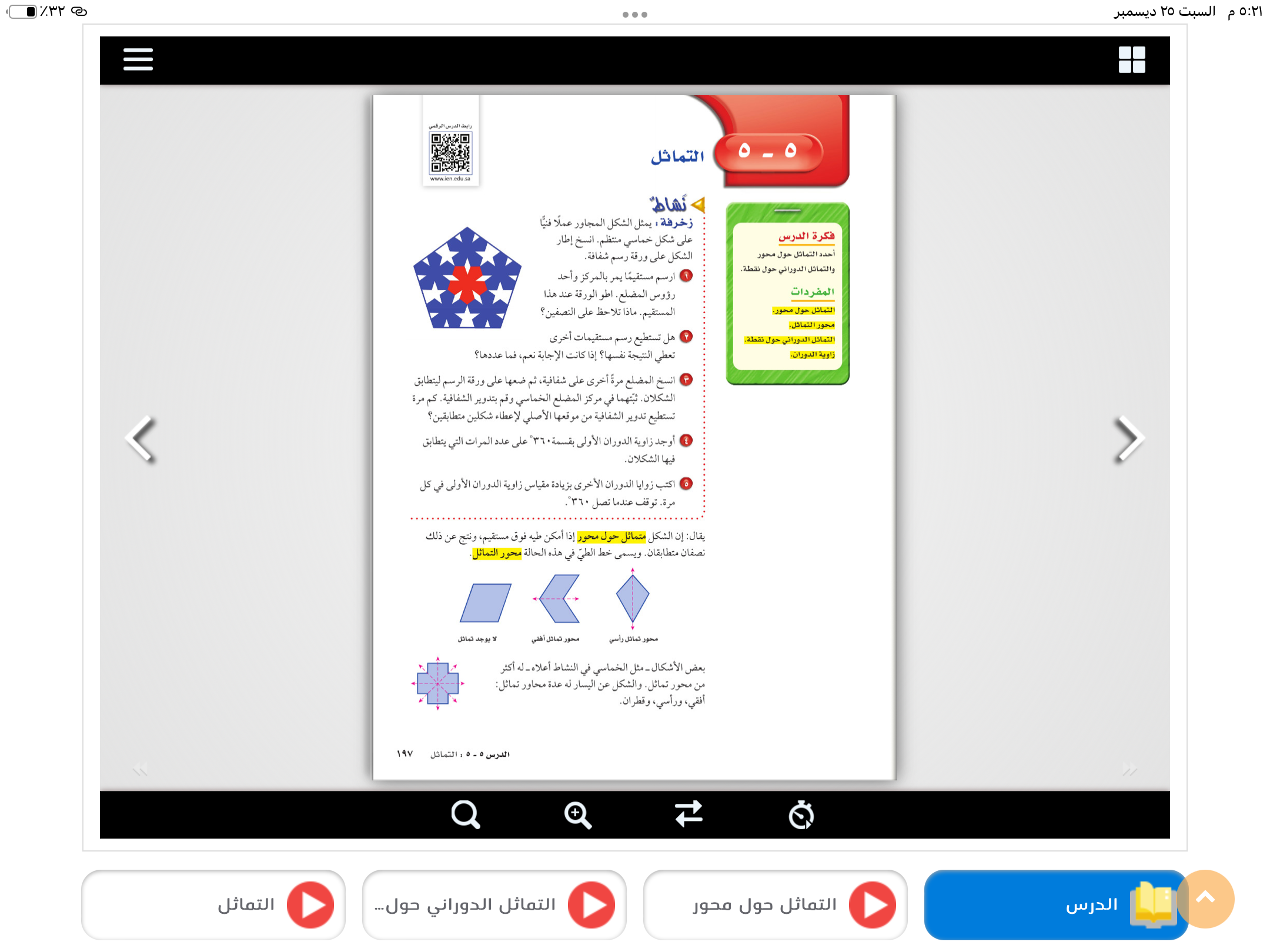 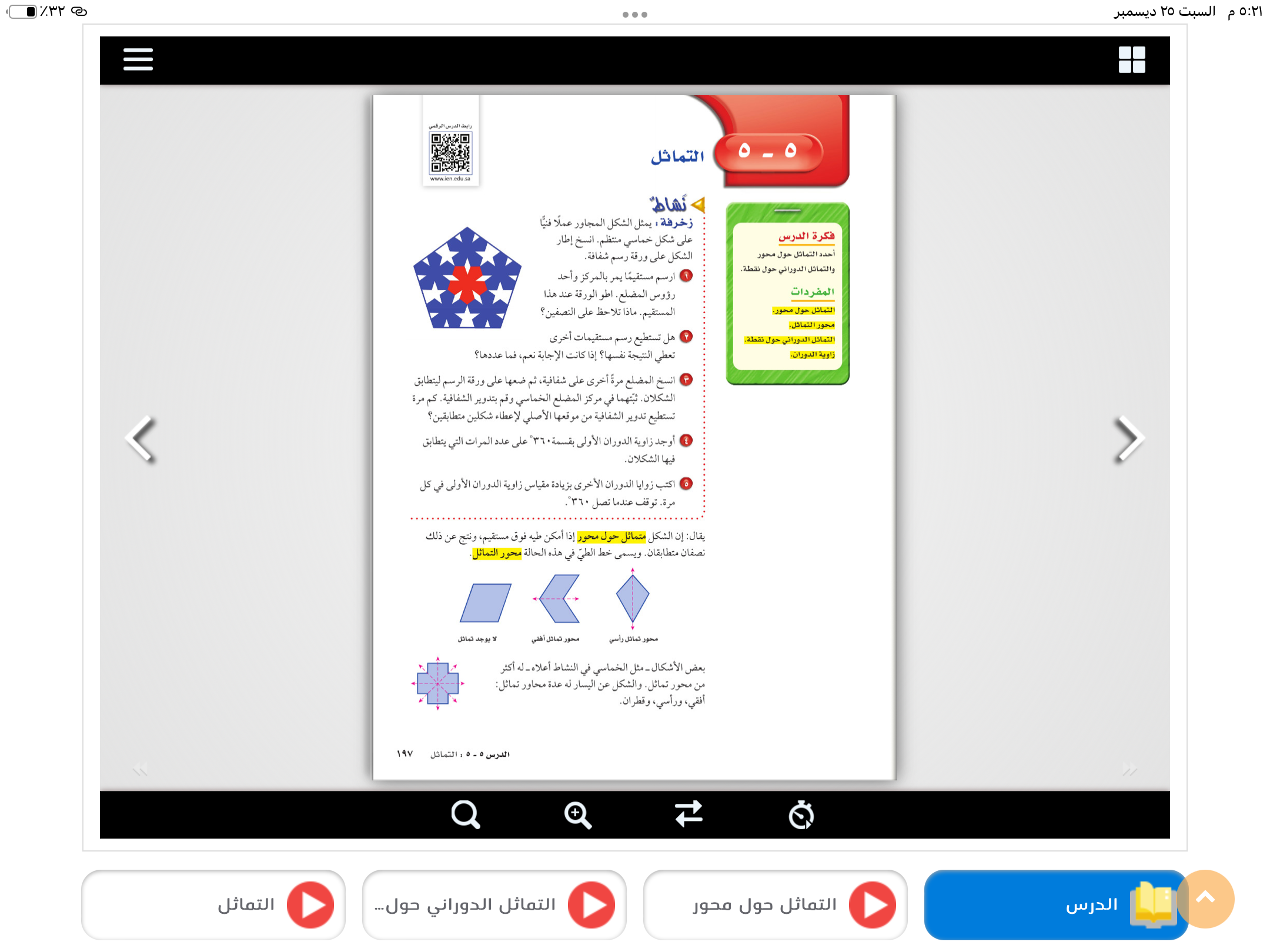 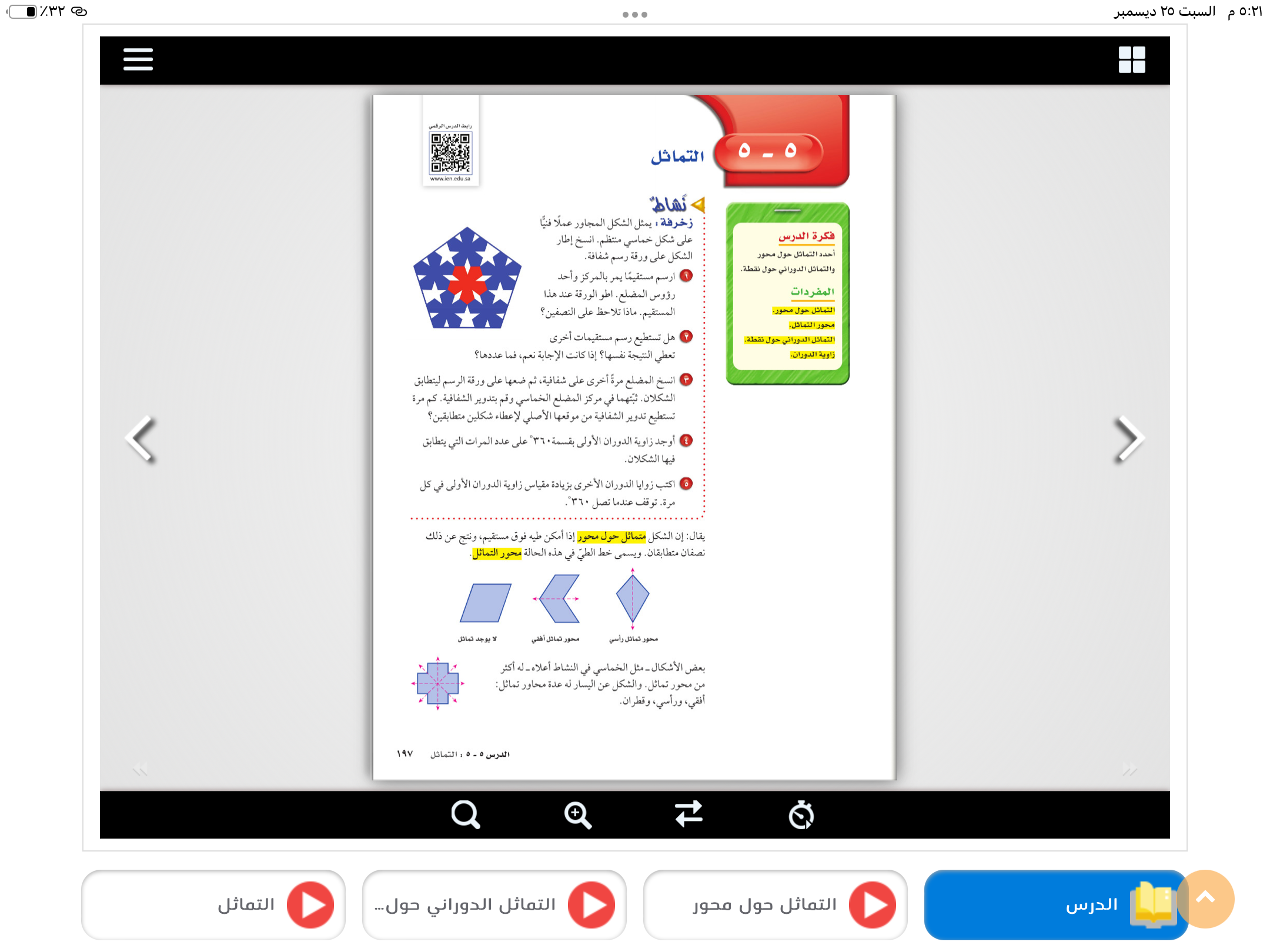 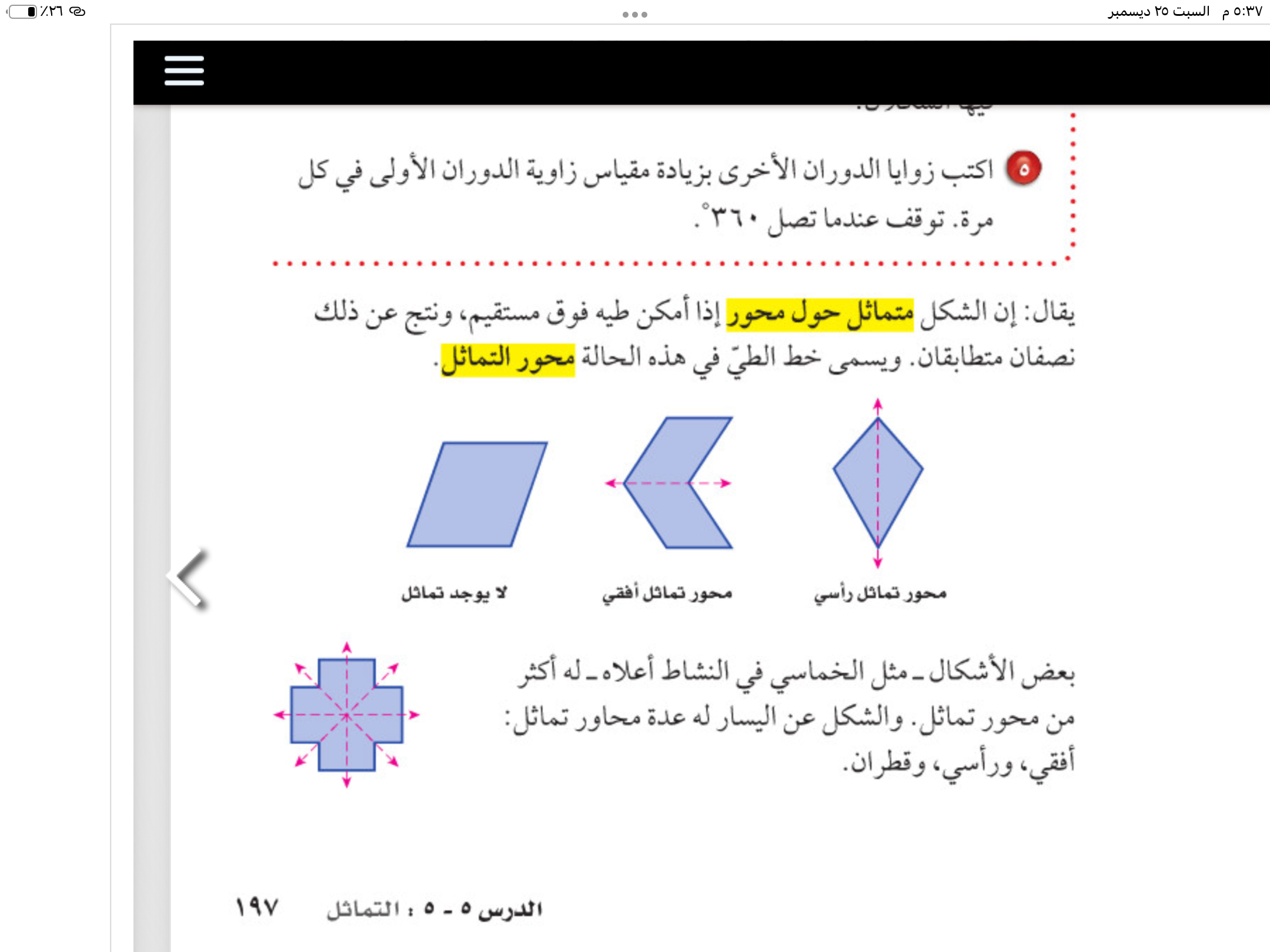 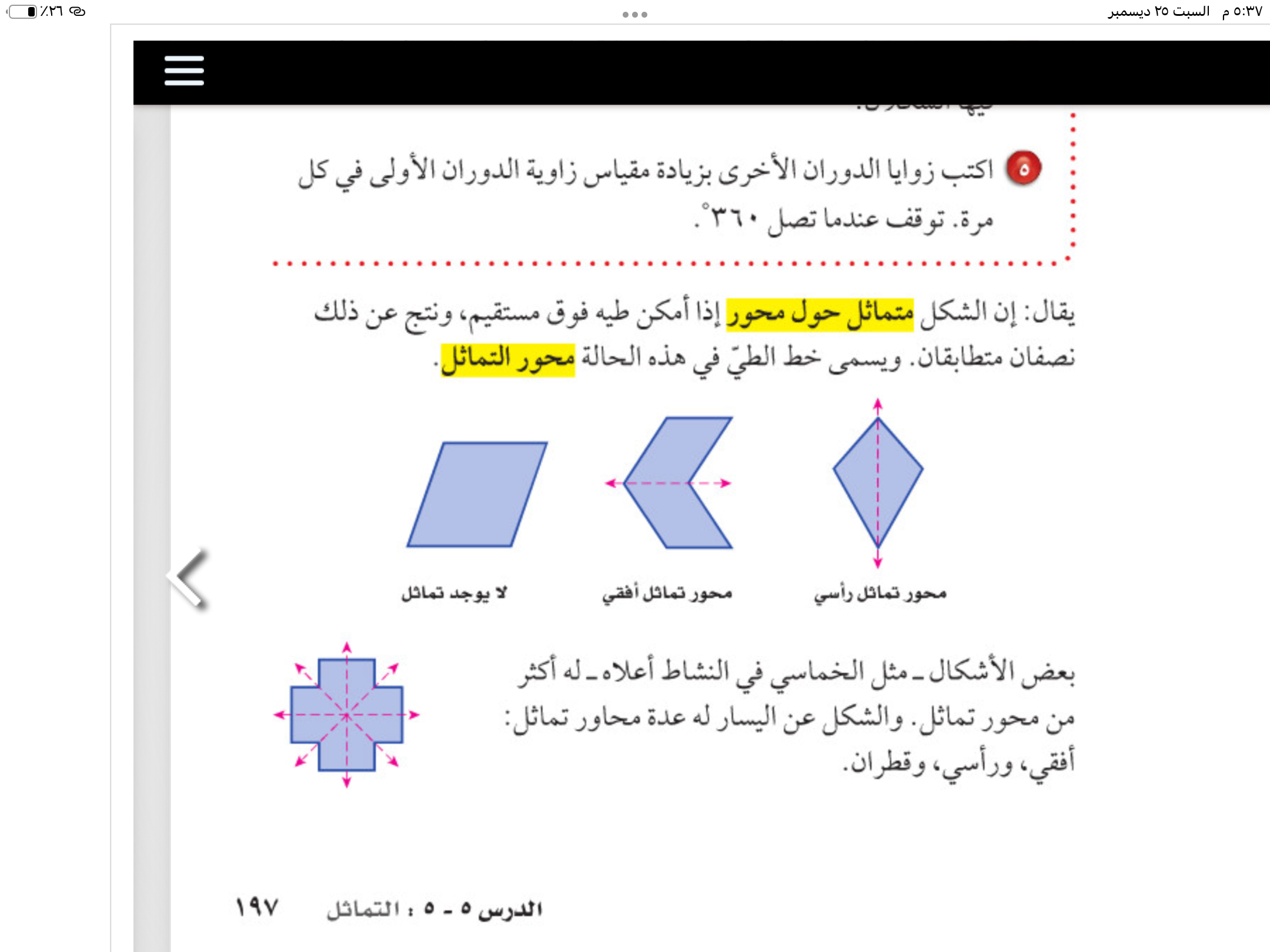 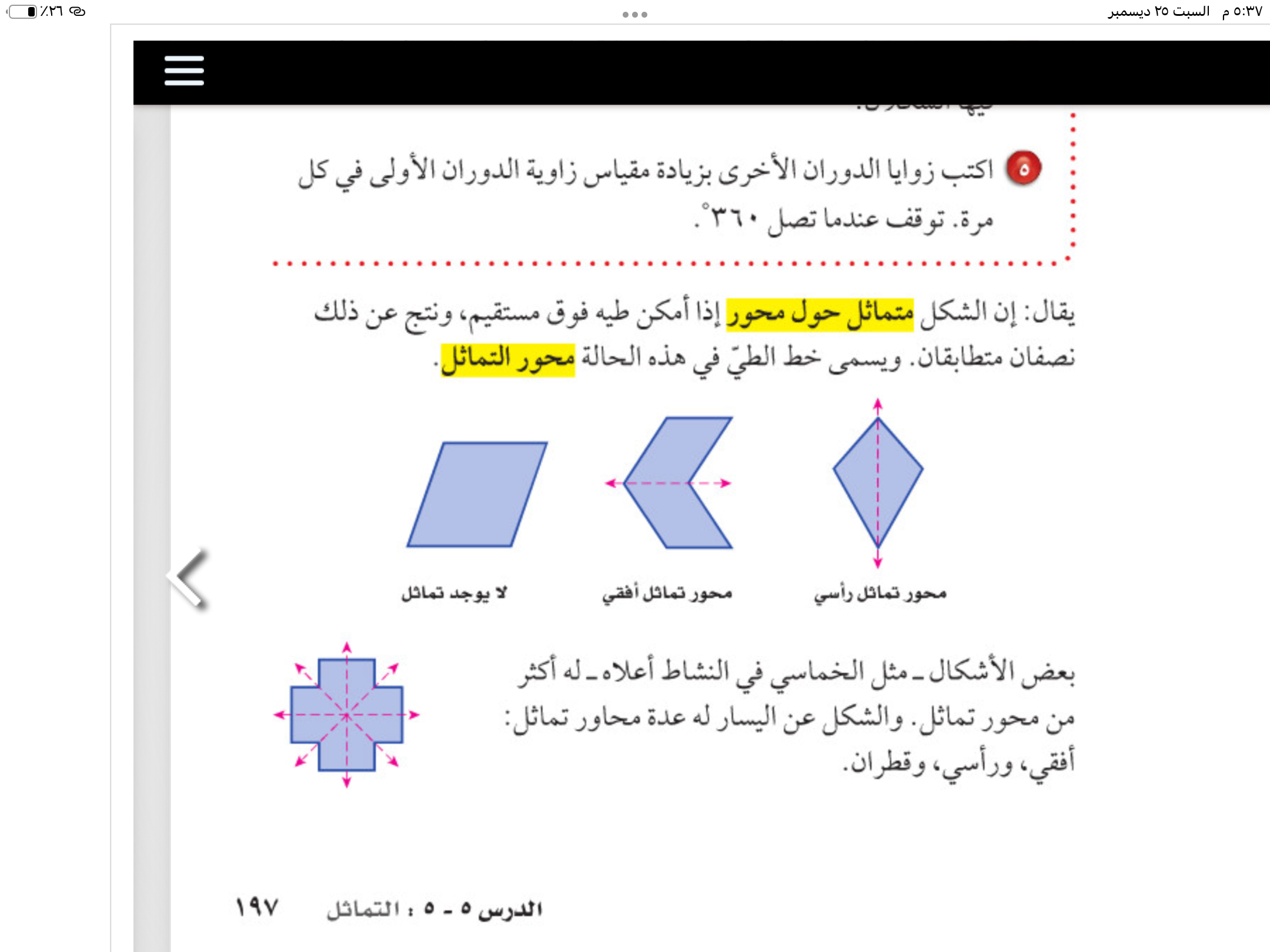 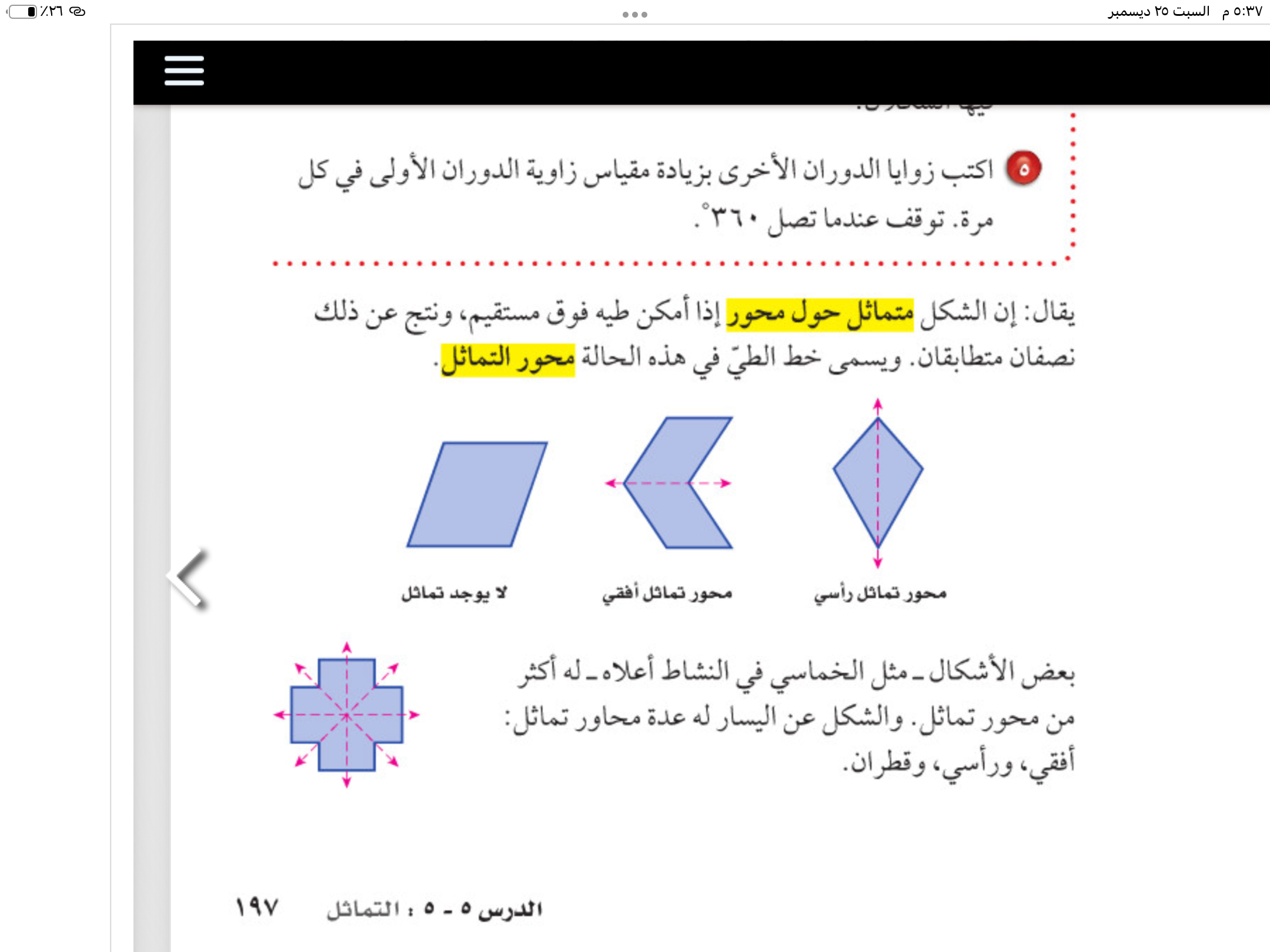 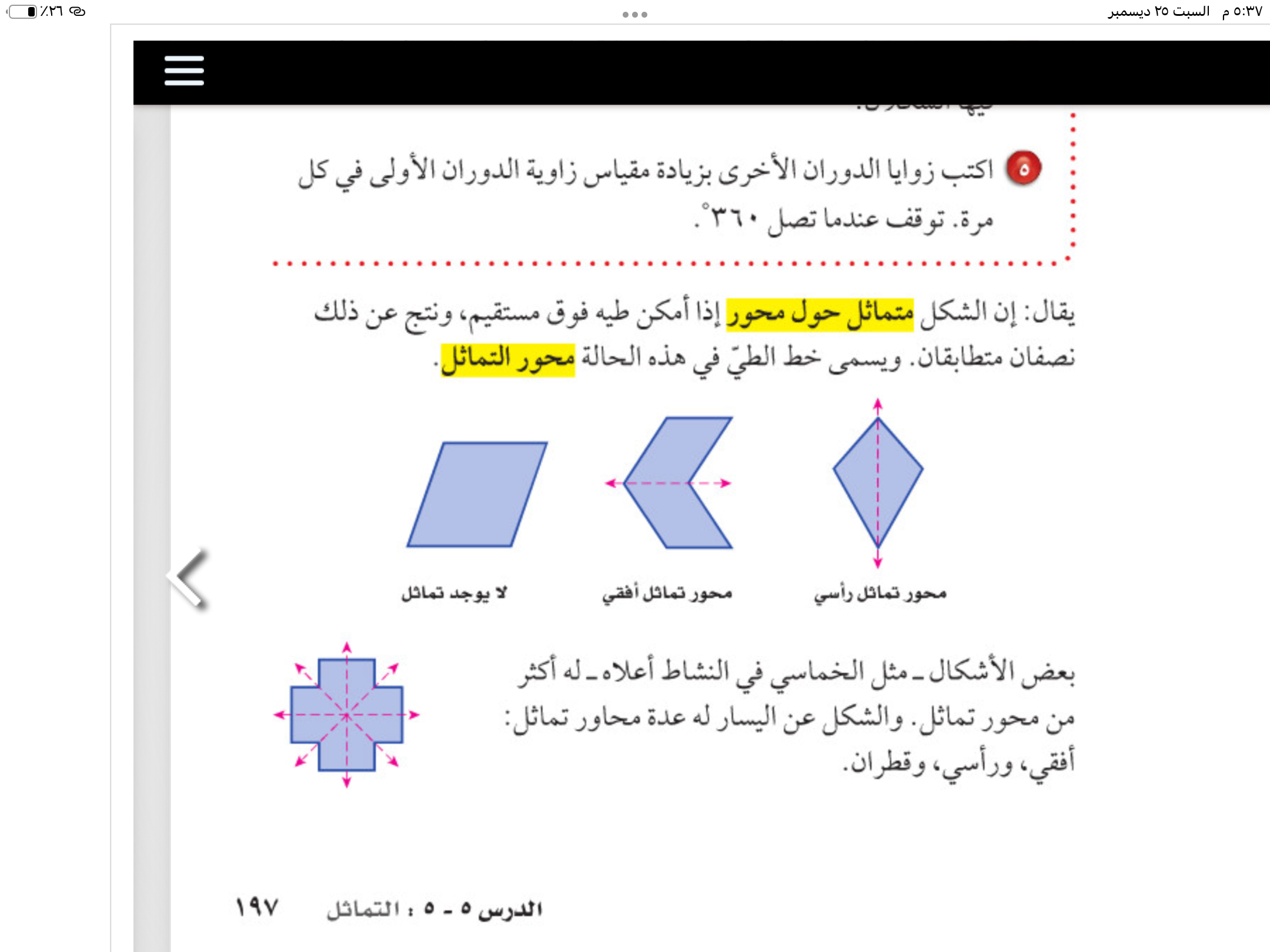 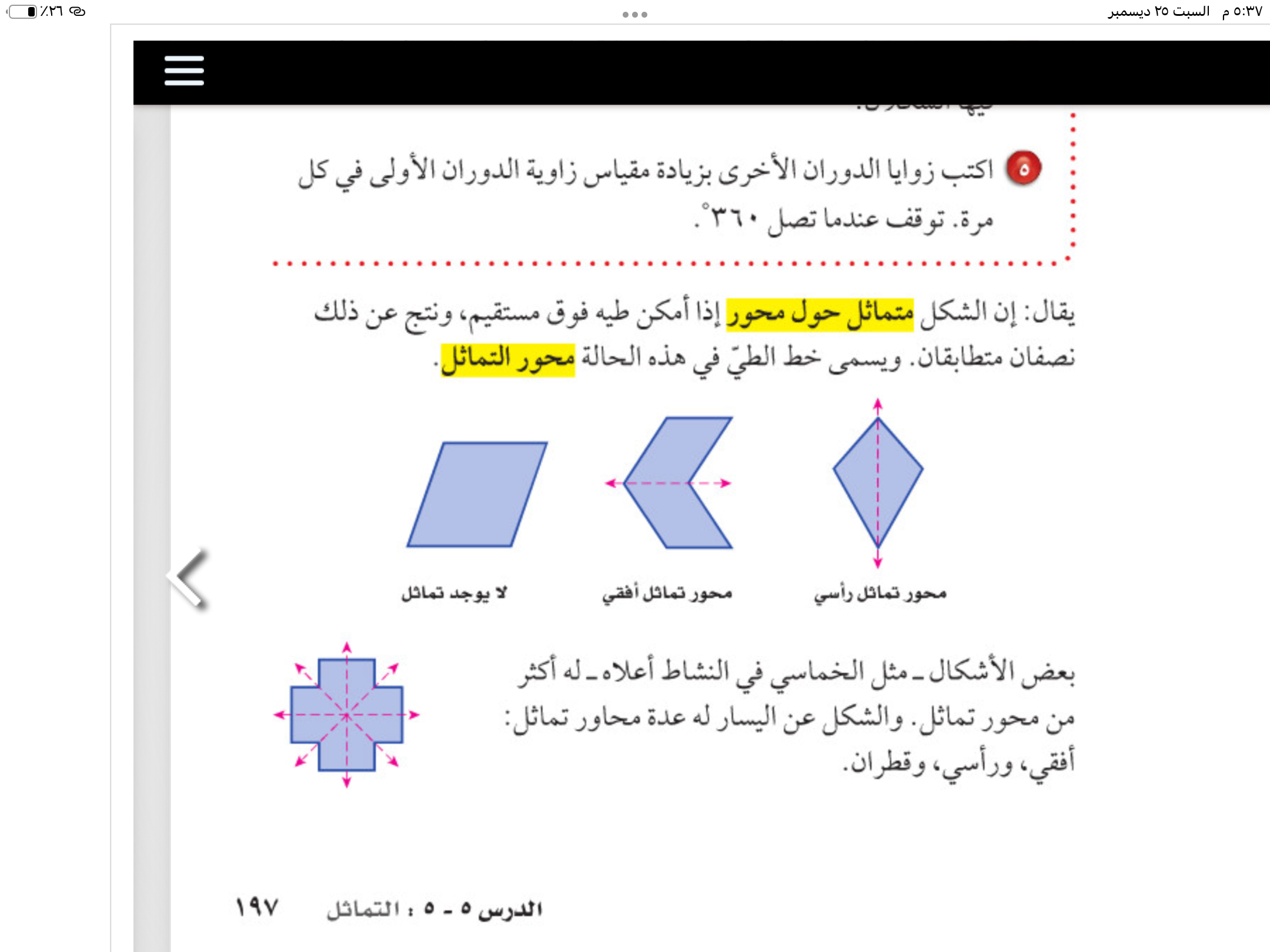 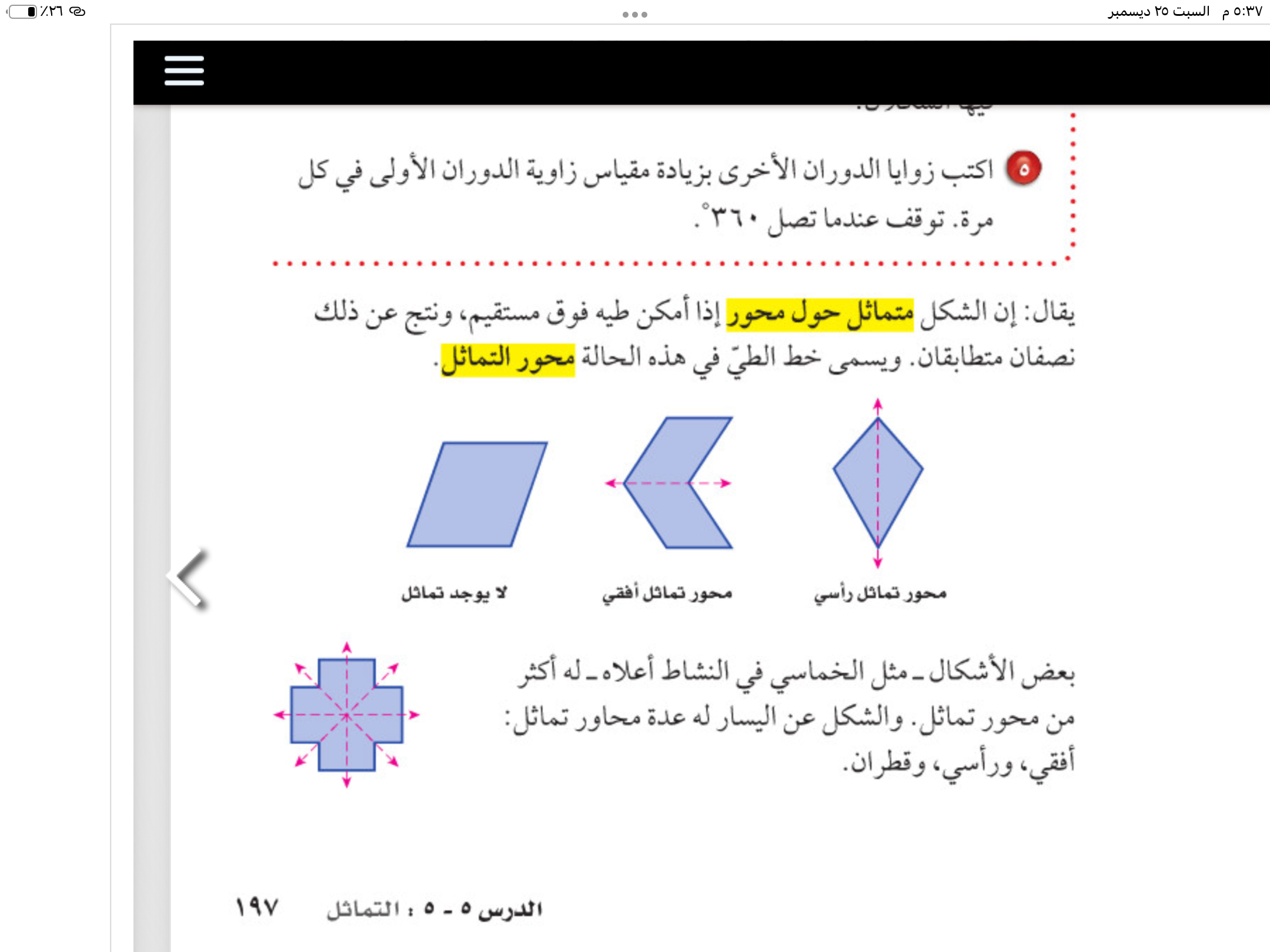 المفردات
التماثل حول محور -محور التماثل 
التماثل الدوراني حول نقطة -زاوية الدوران
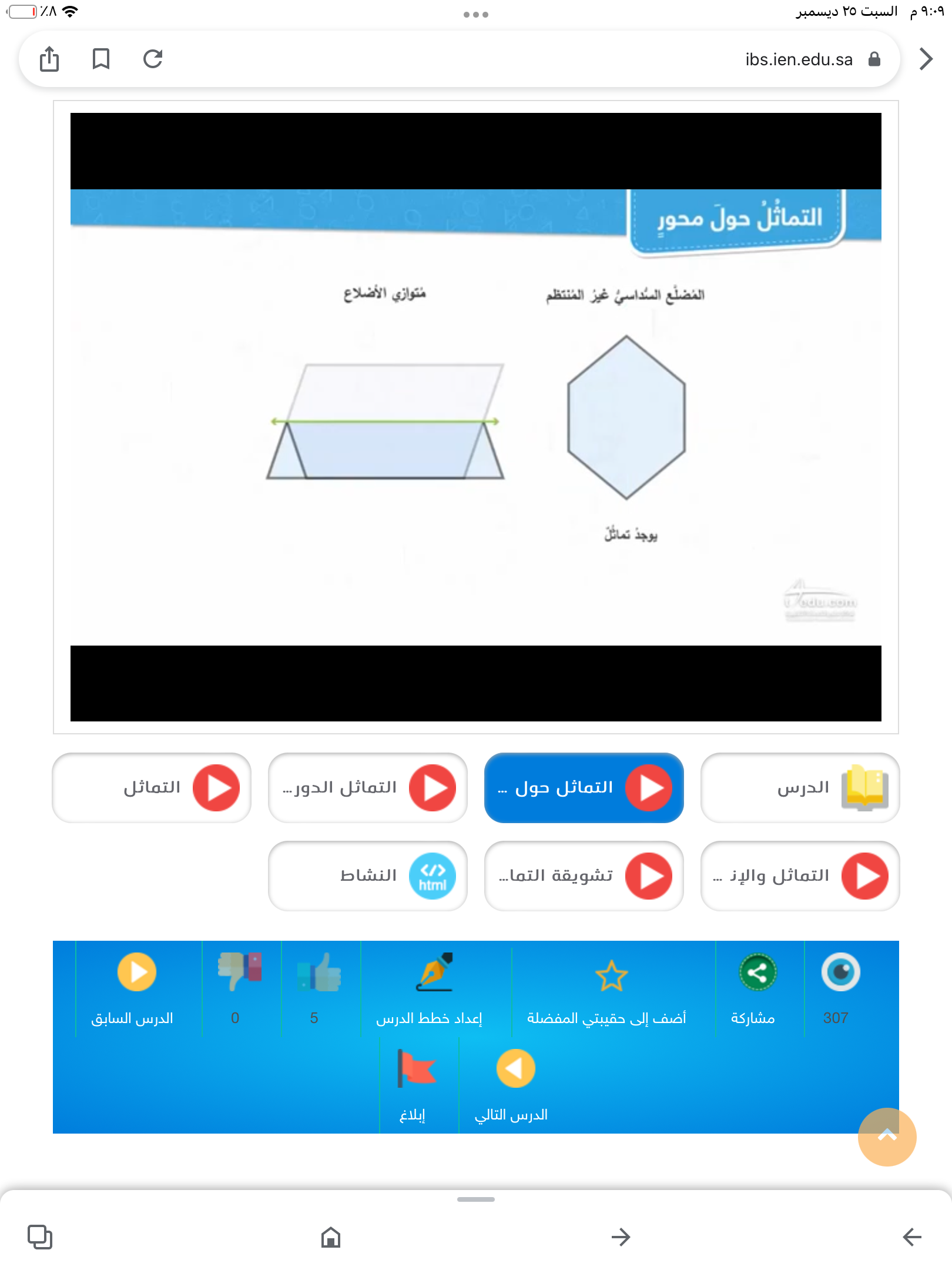 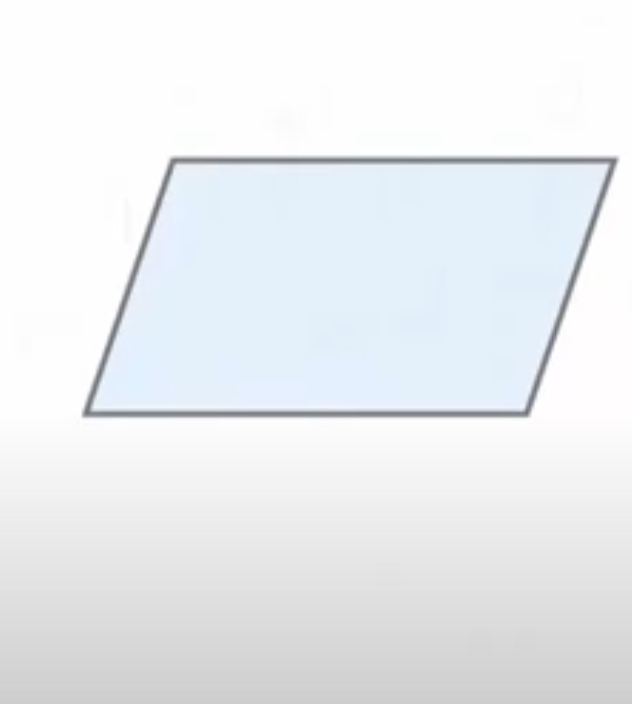 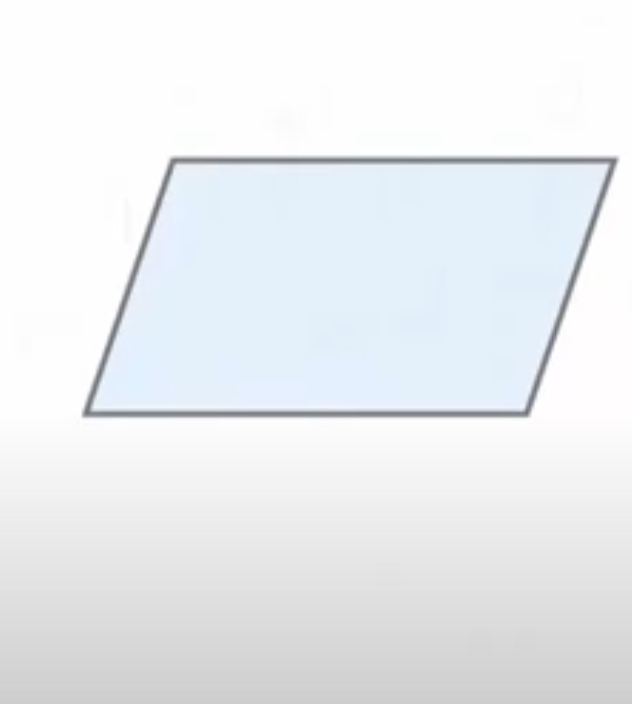 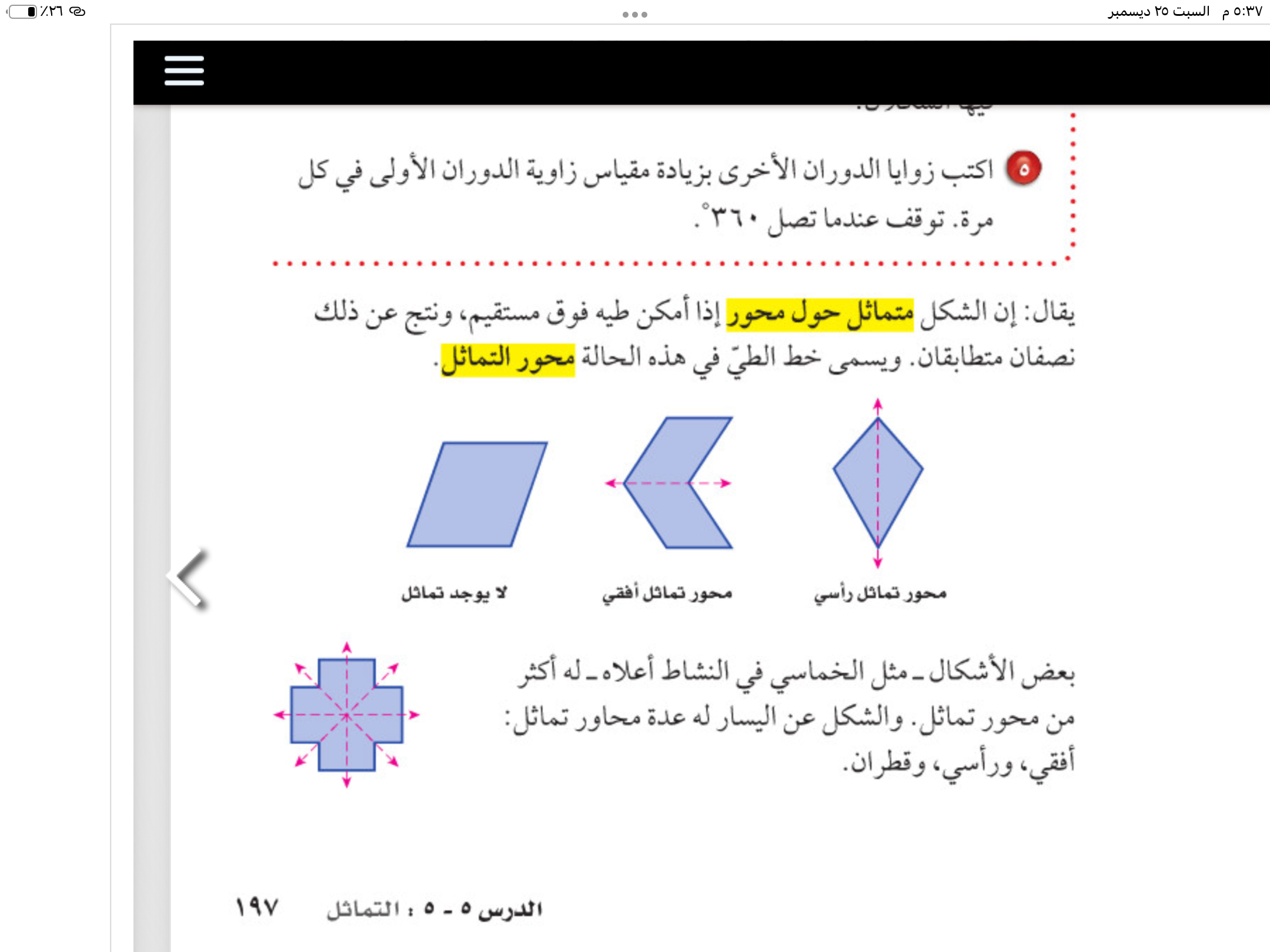 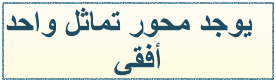 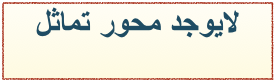 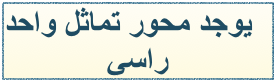 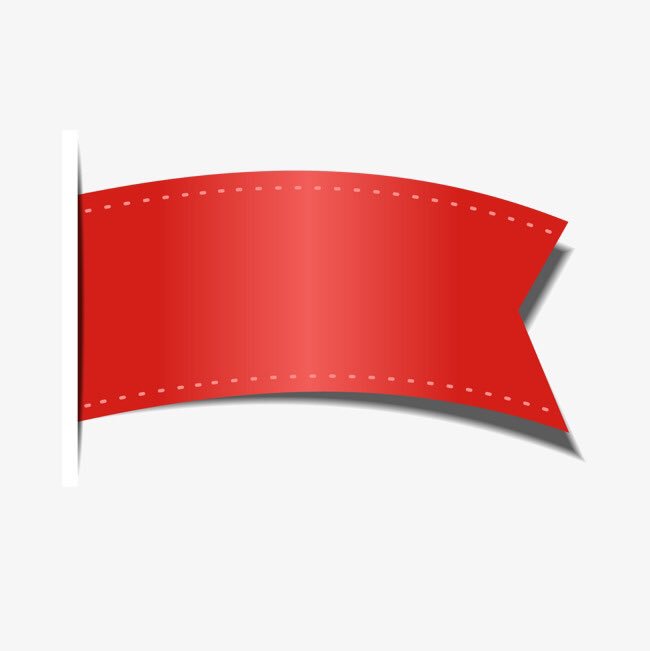 صفحة
١٩٧
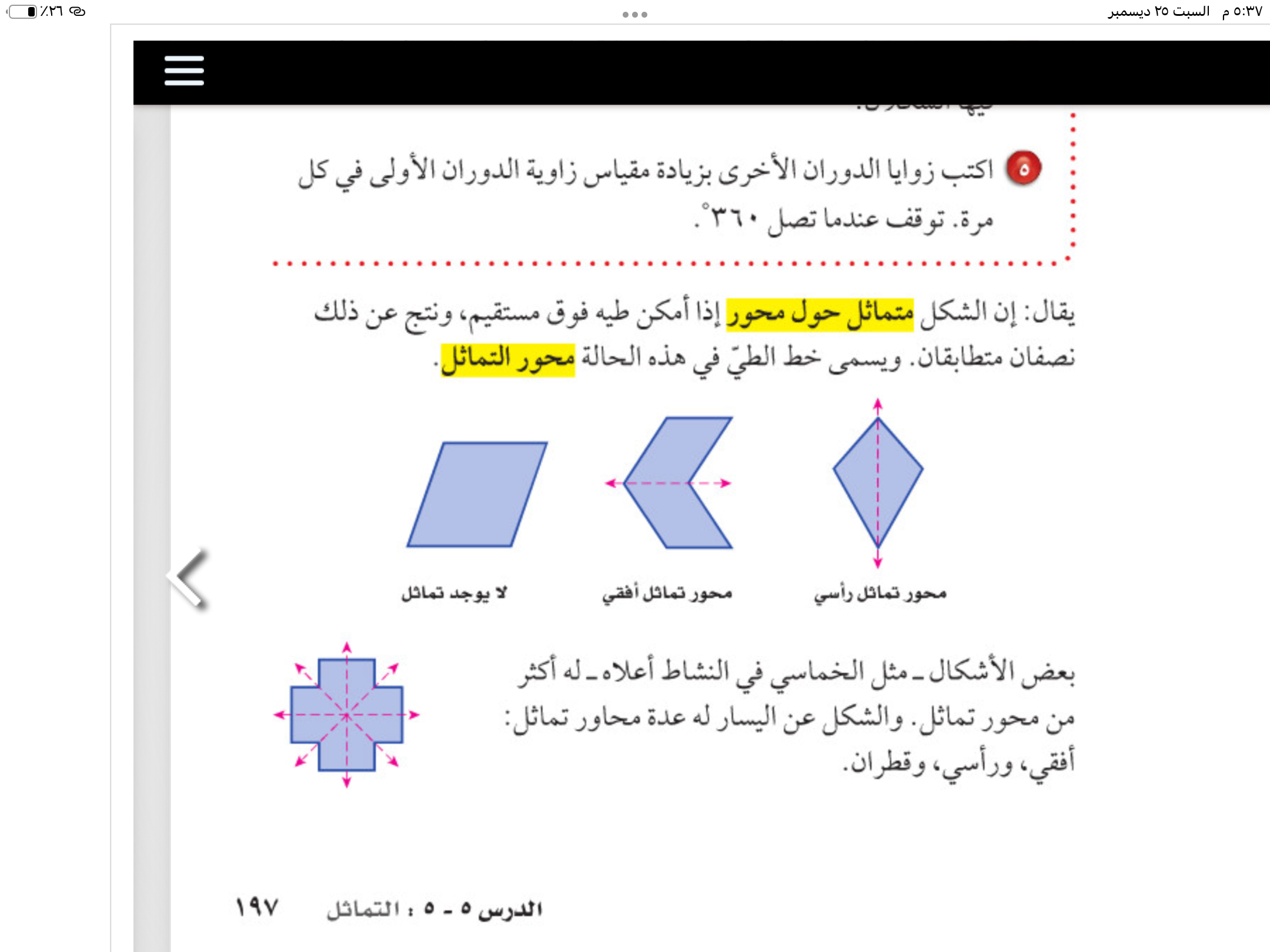 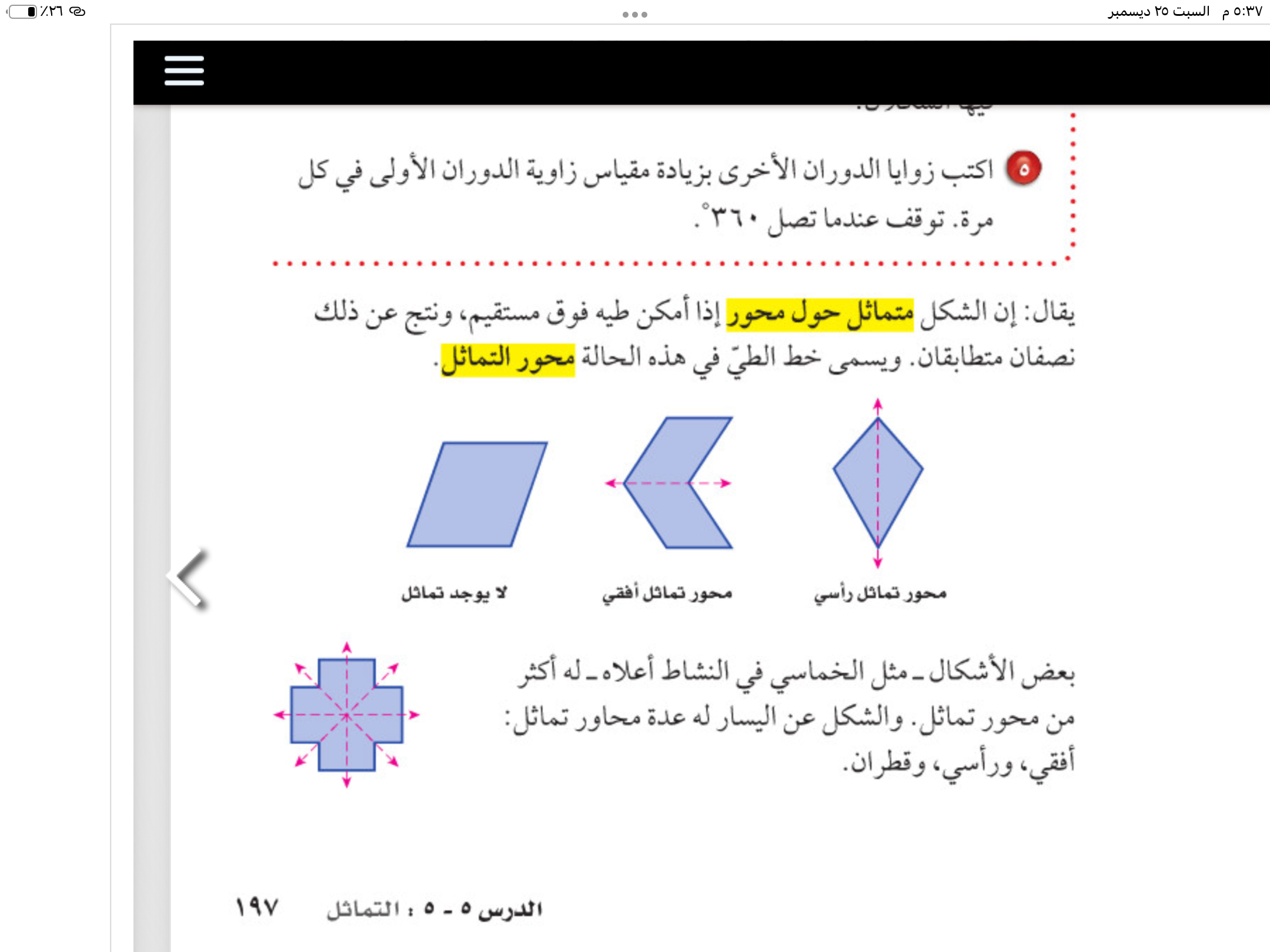 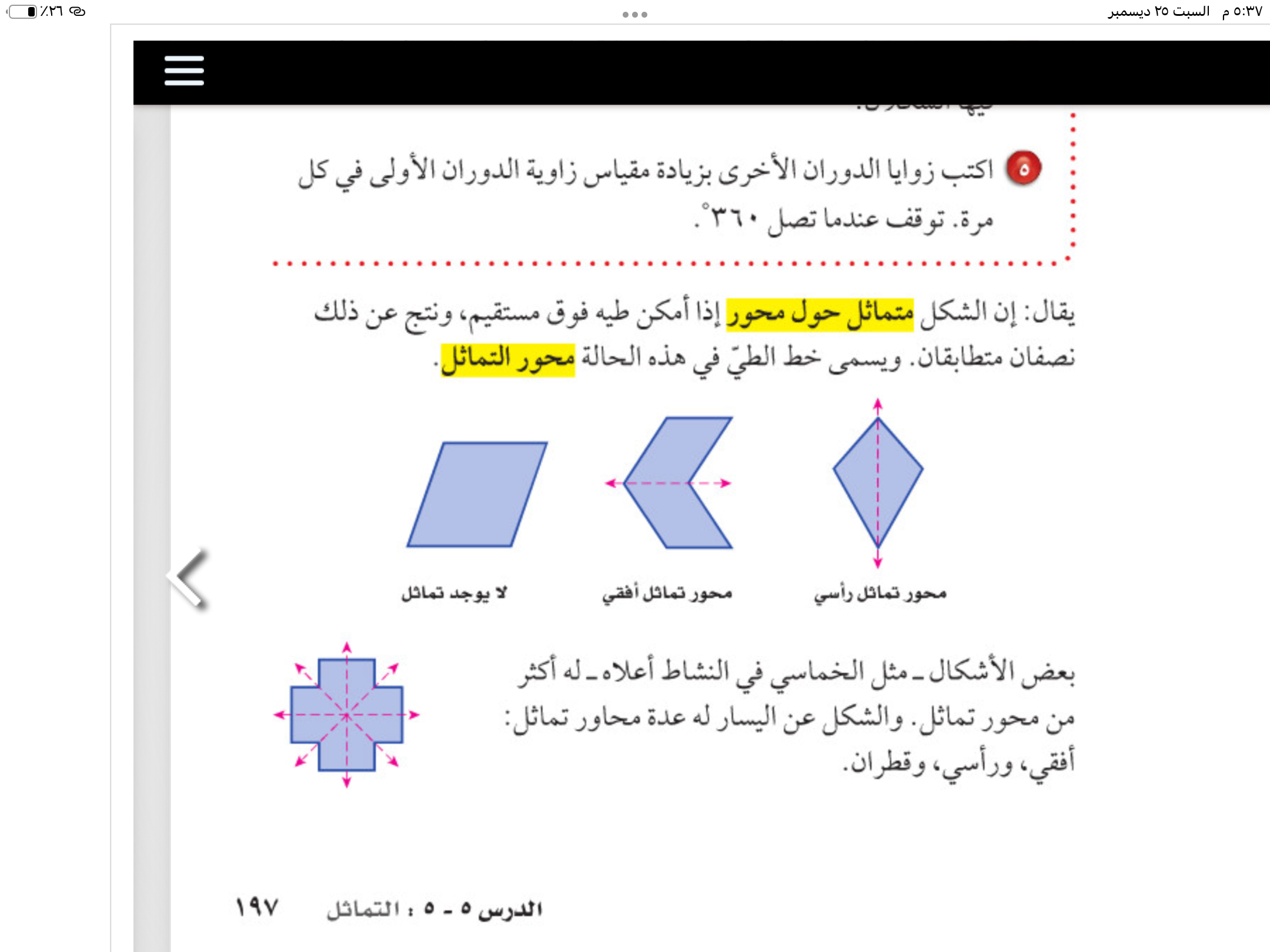 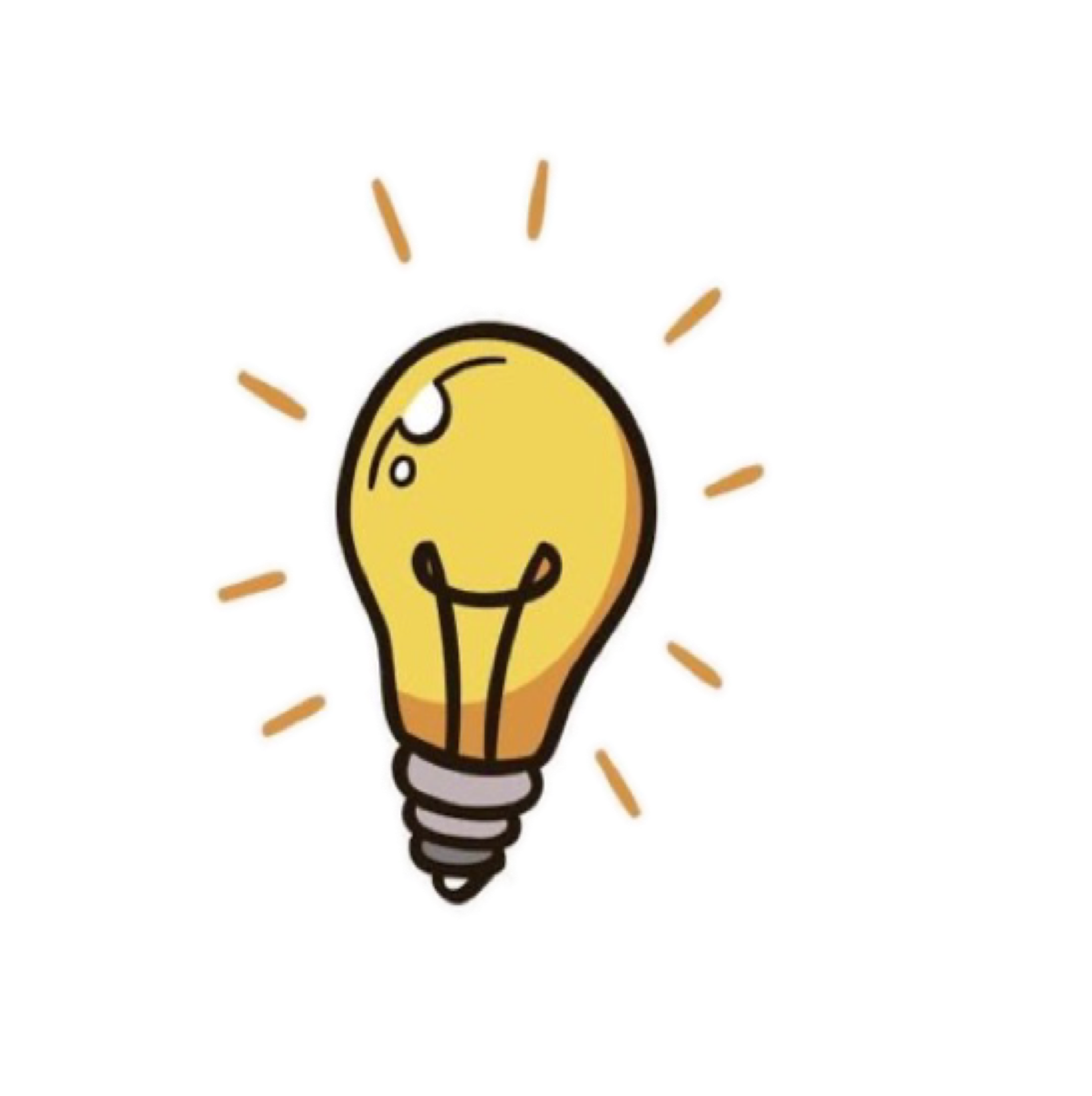 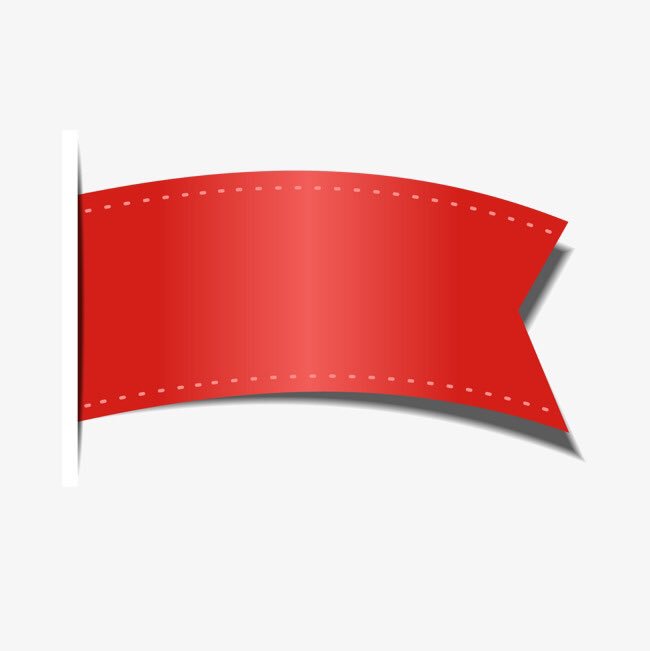 صفحة
١٩٧
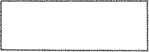 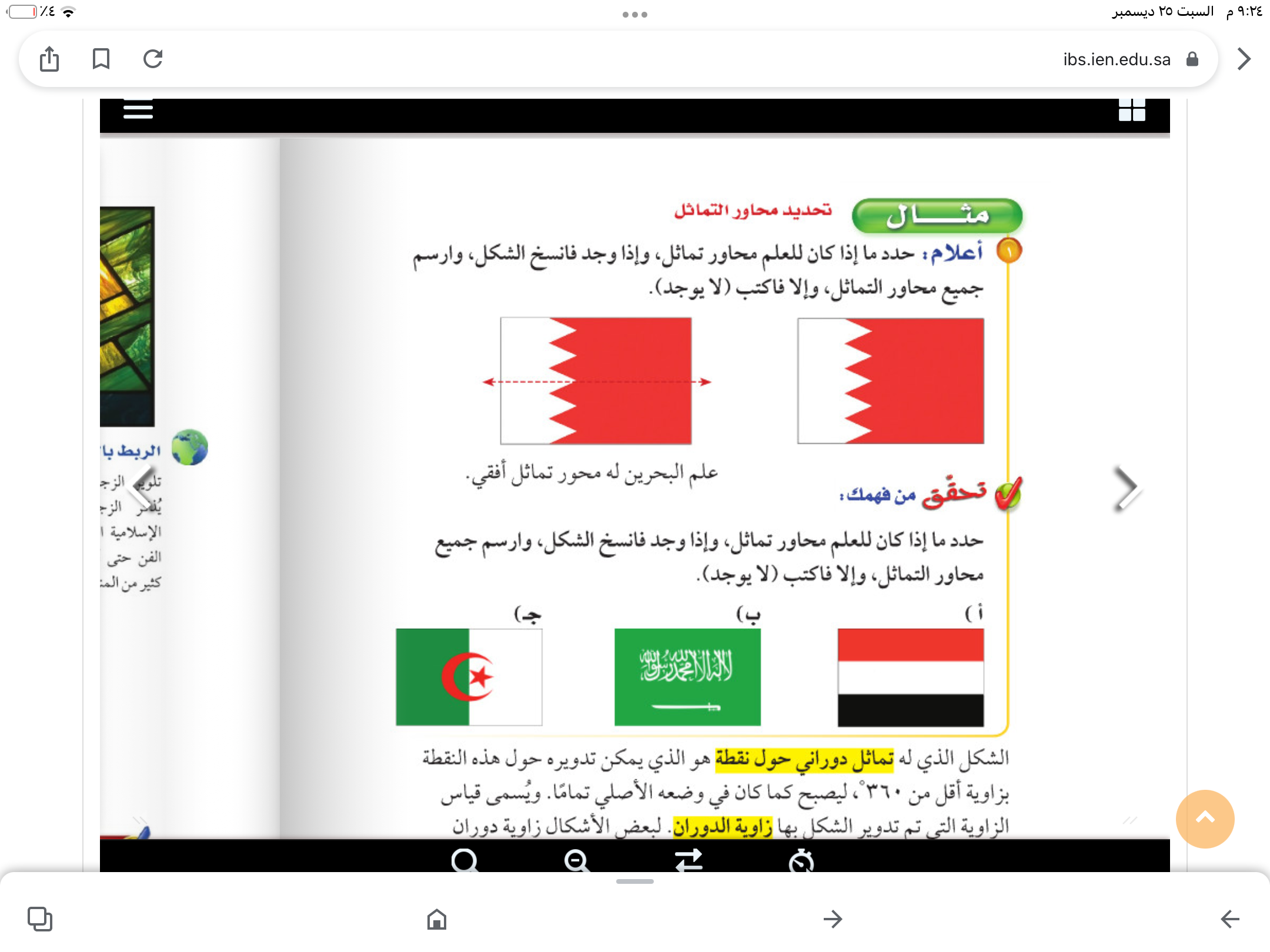 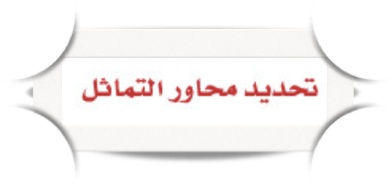 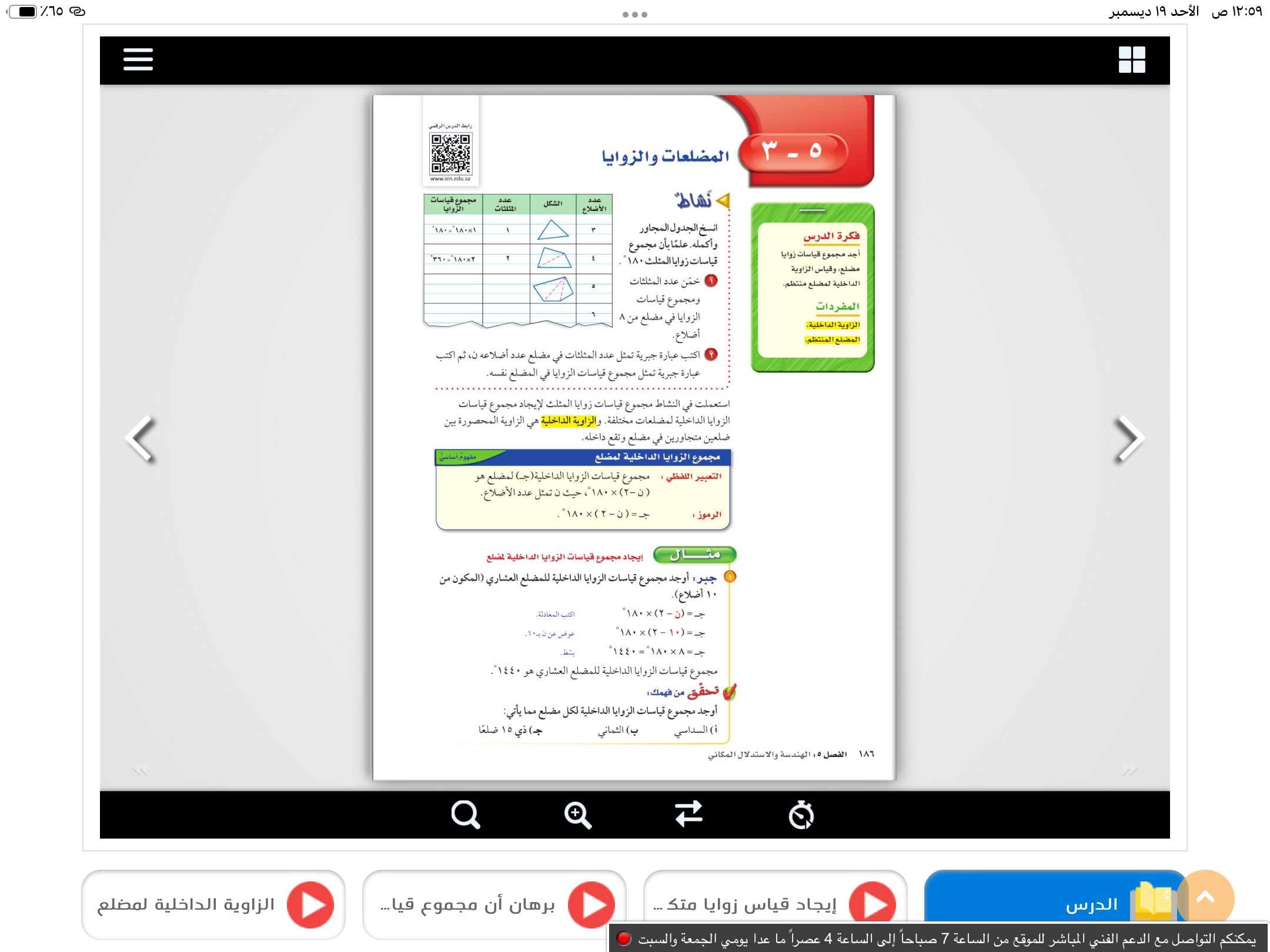 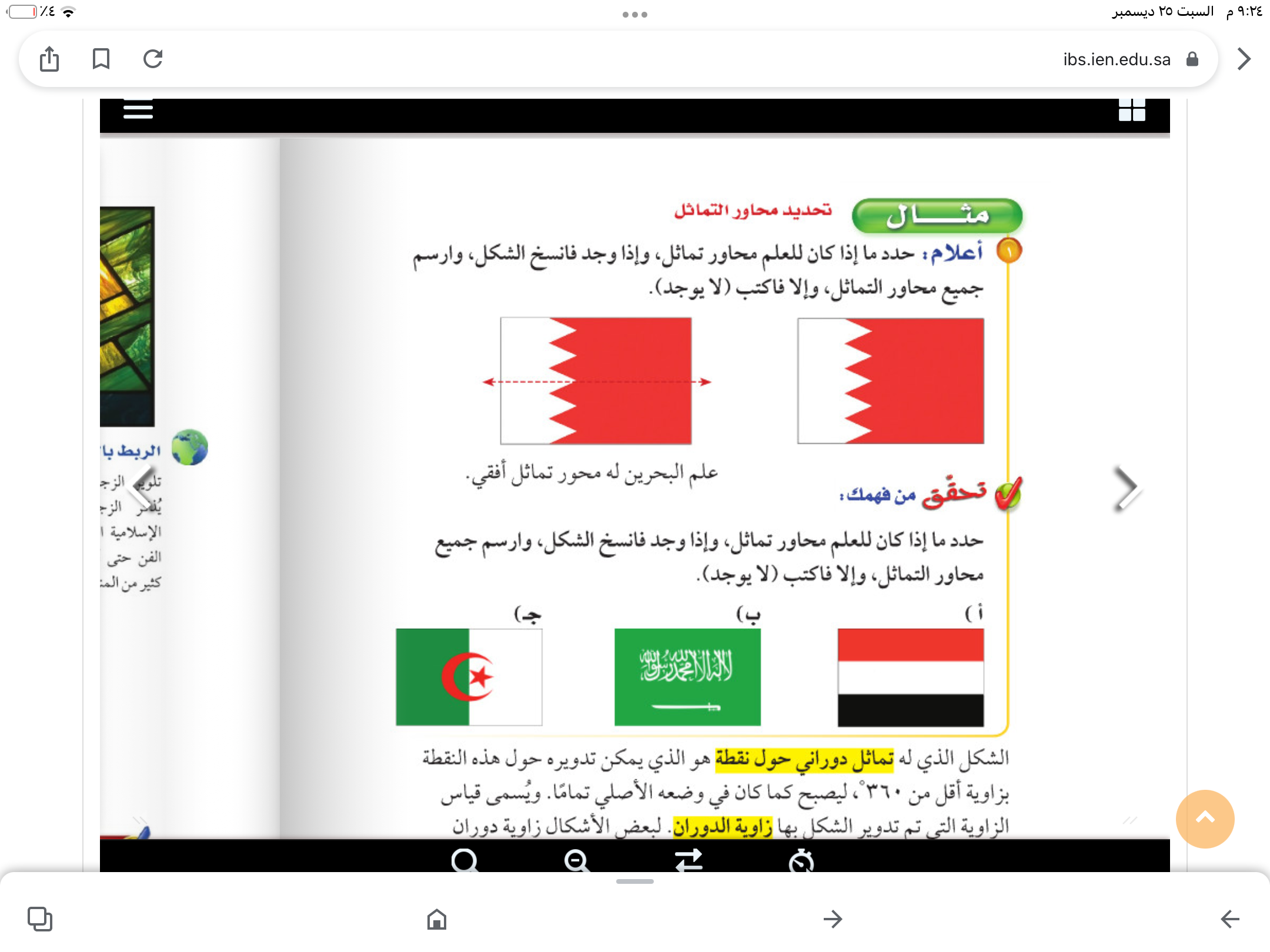 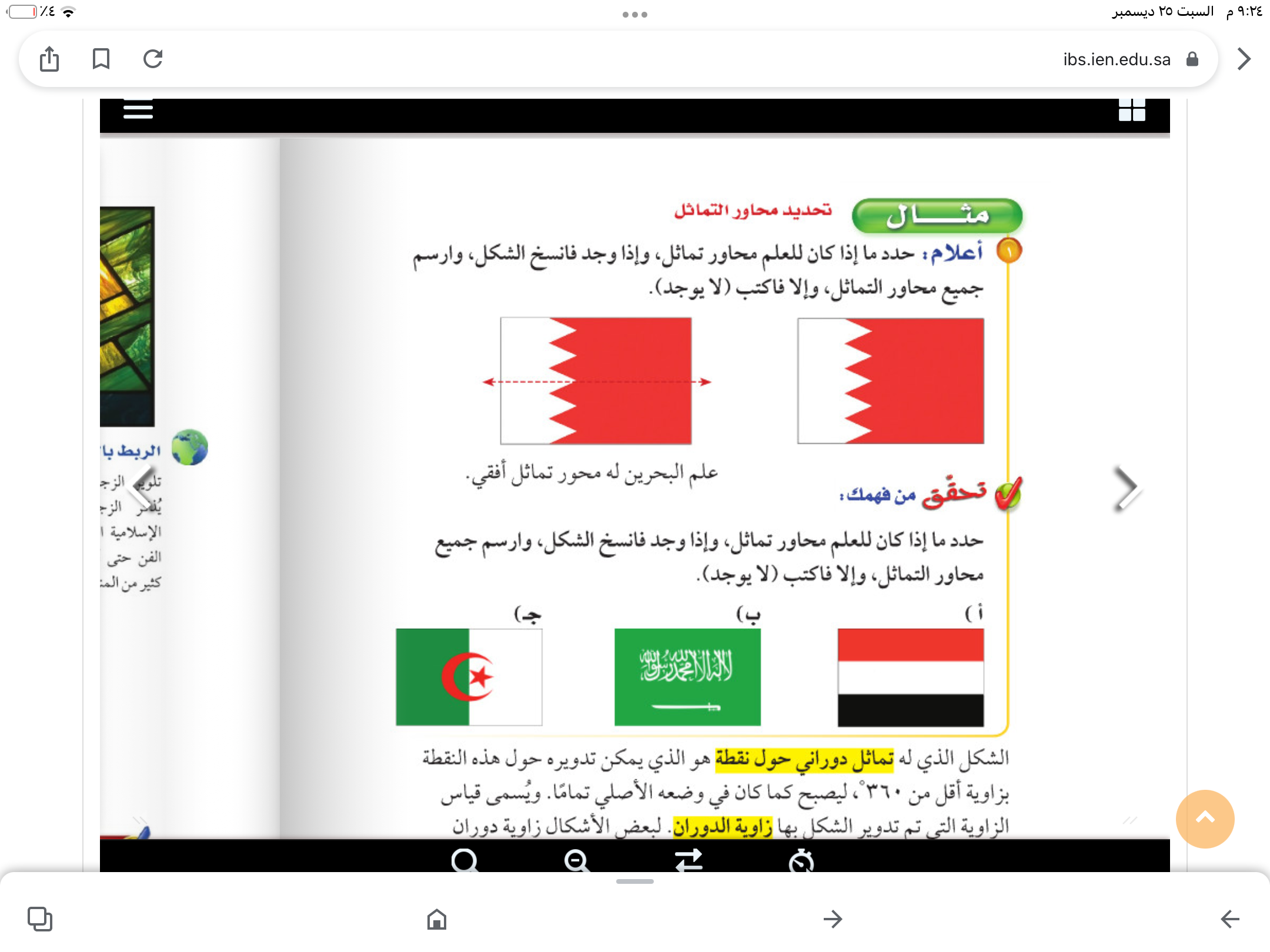 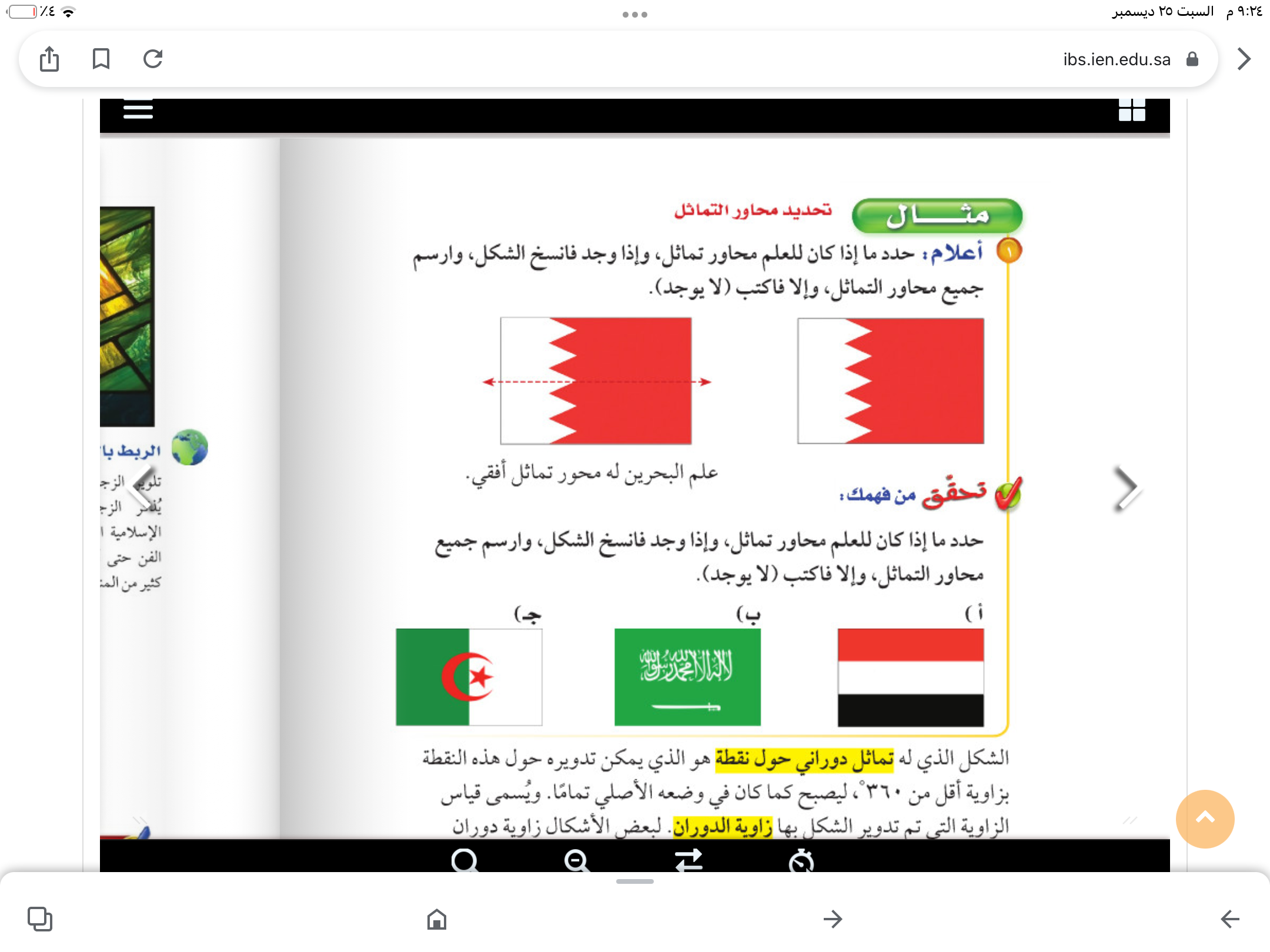 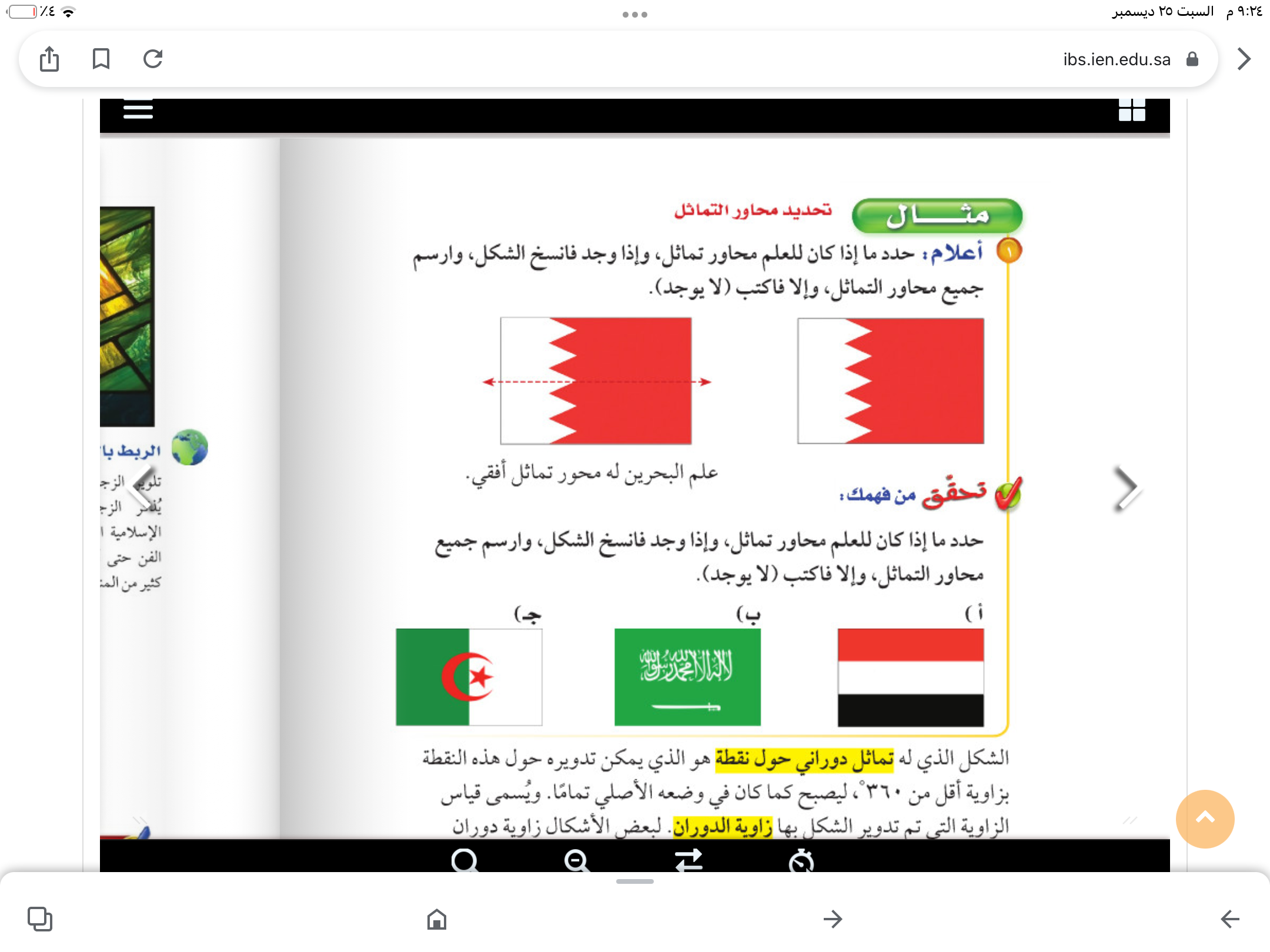 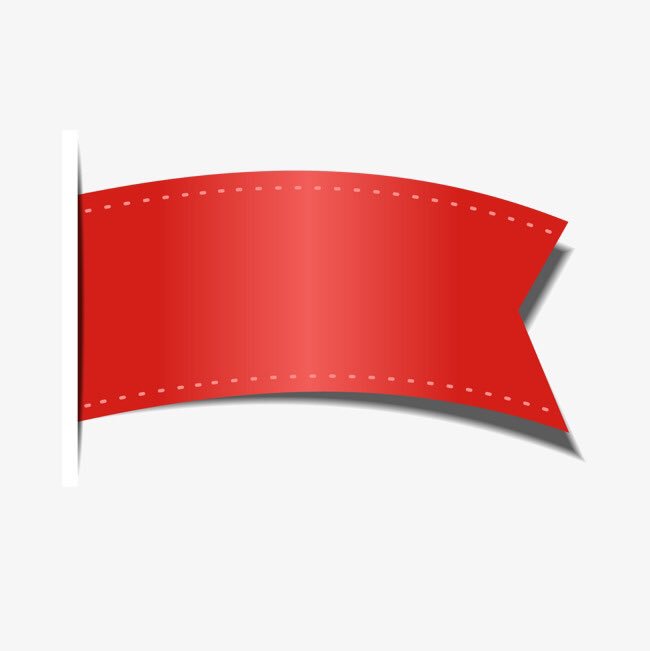 صفحة
١٩٨
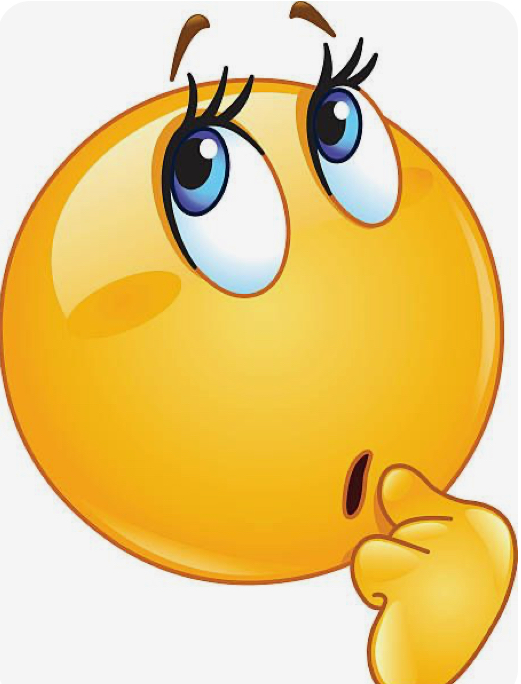 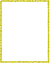 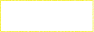 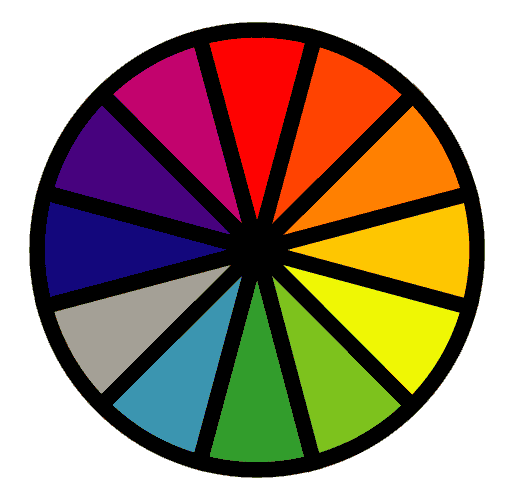 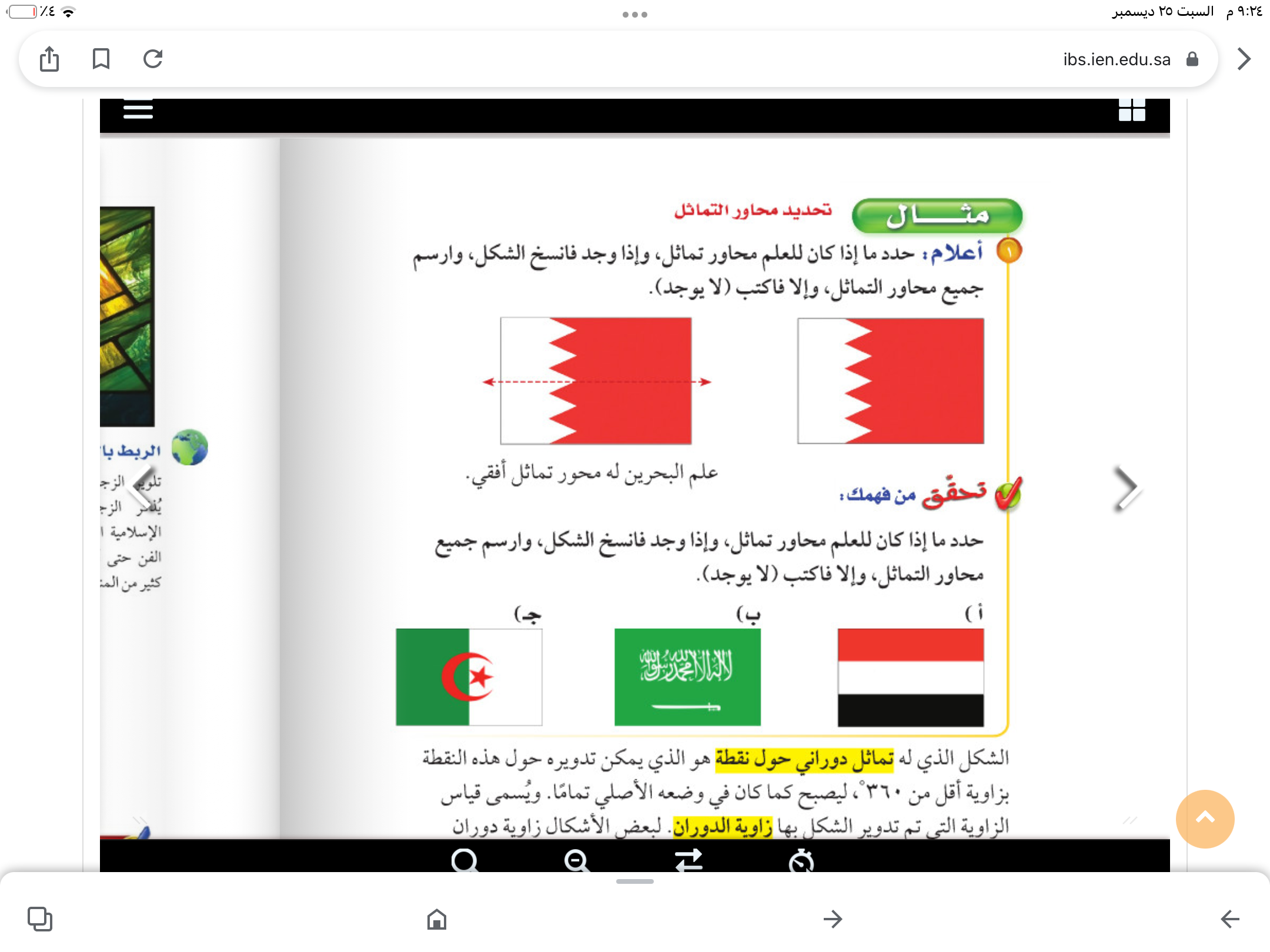 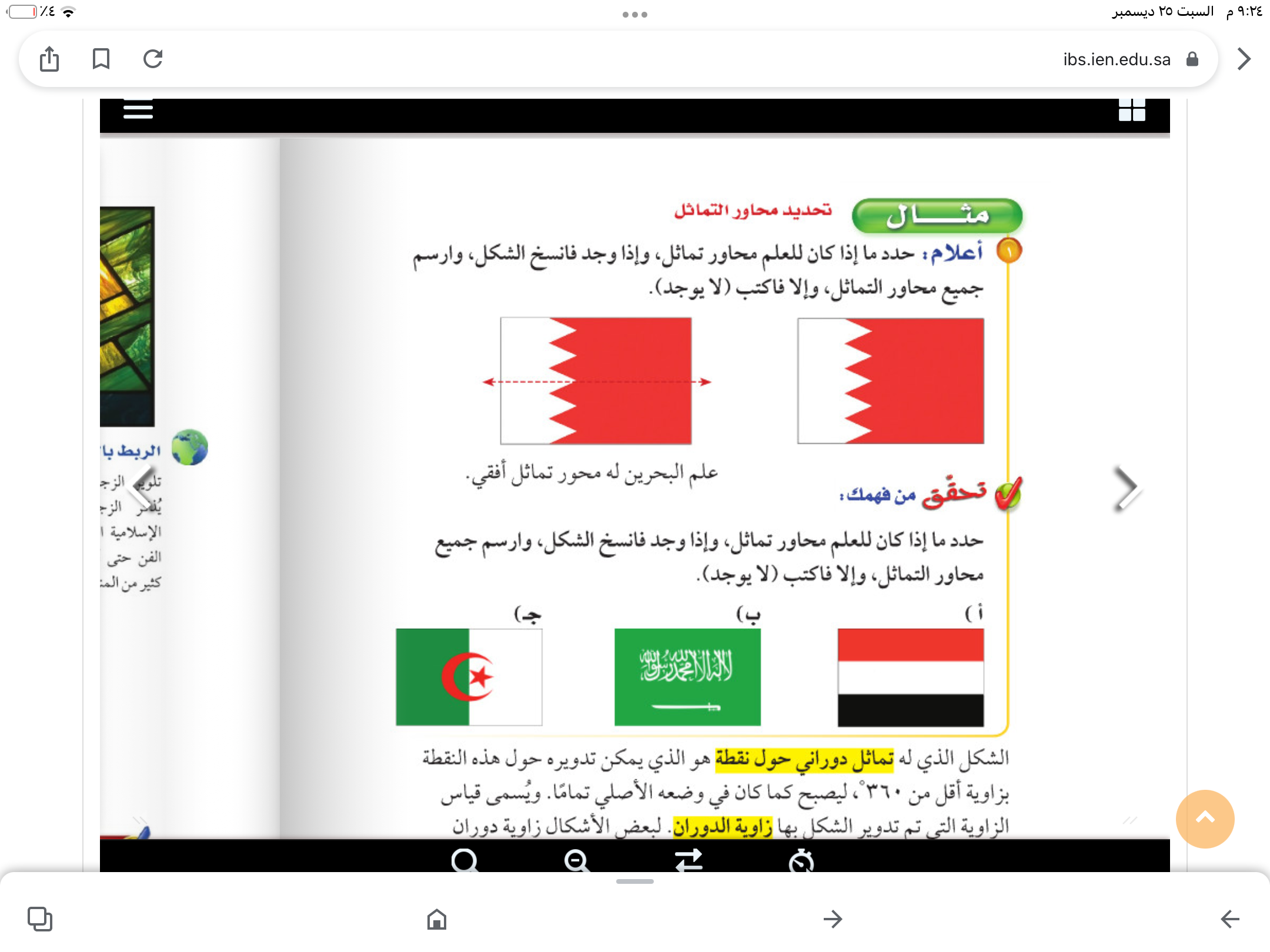 الاختيار العشوائي
تحقق من فهمك
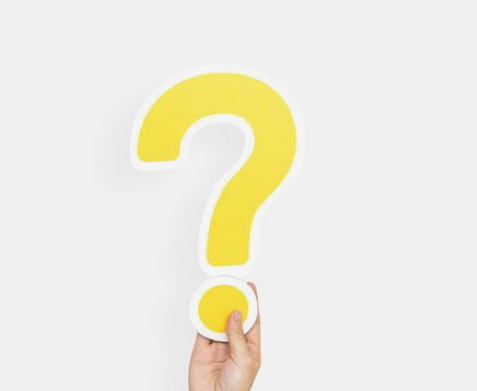 فكر 
زاوج 
شارك
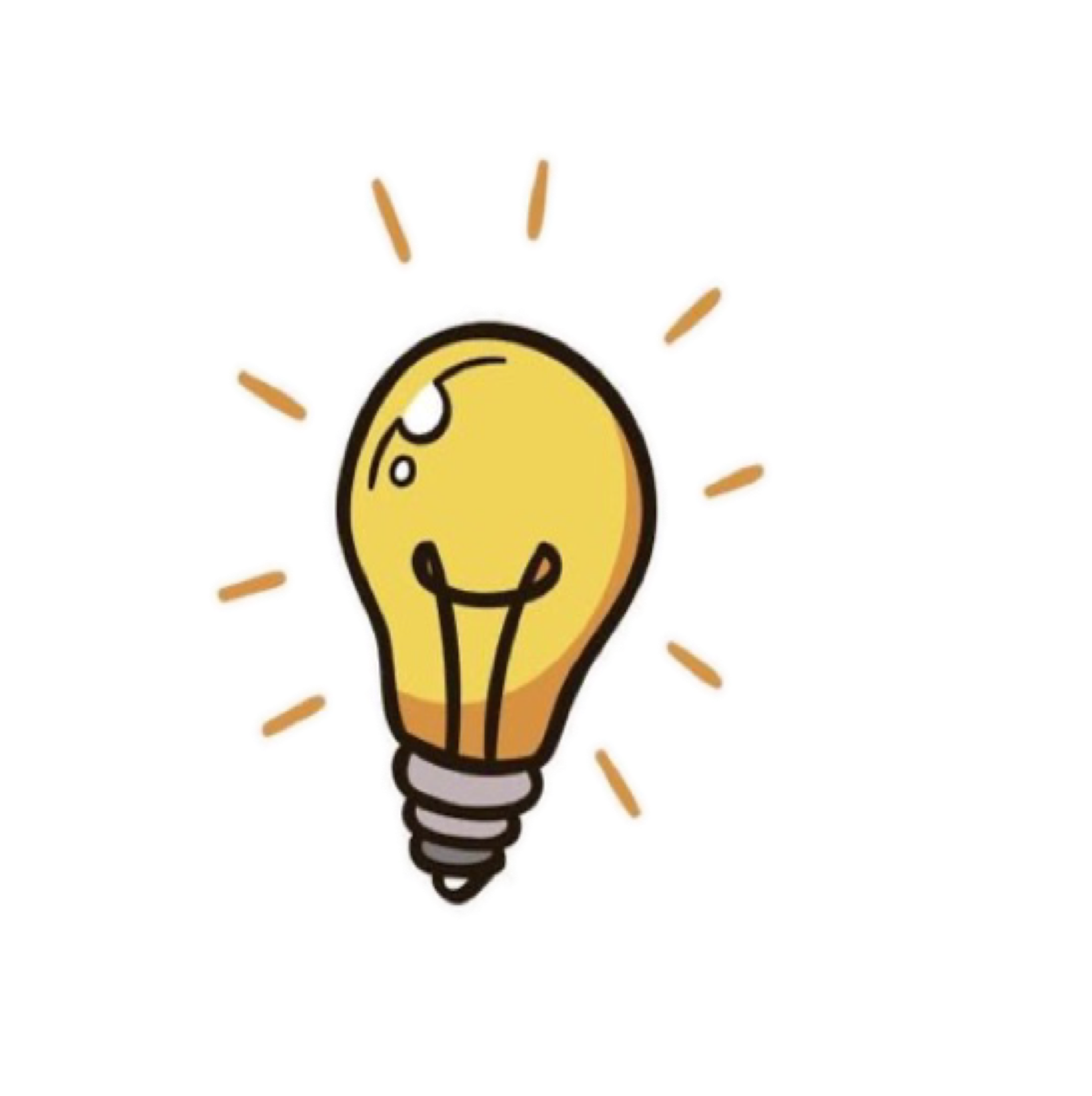 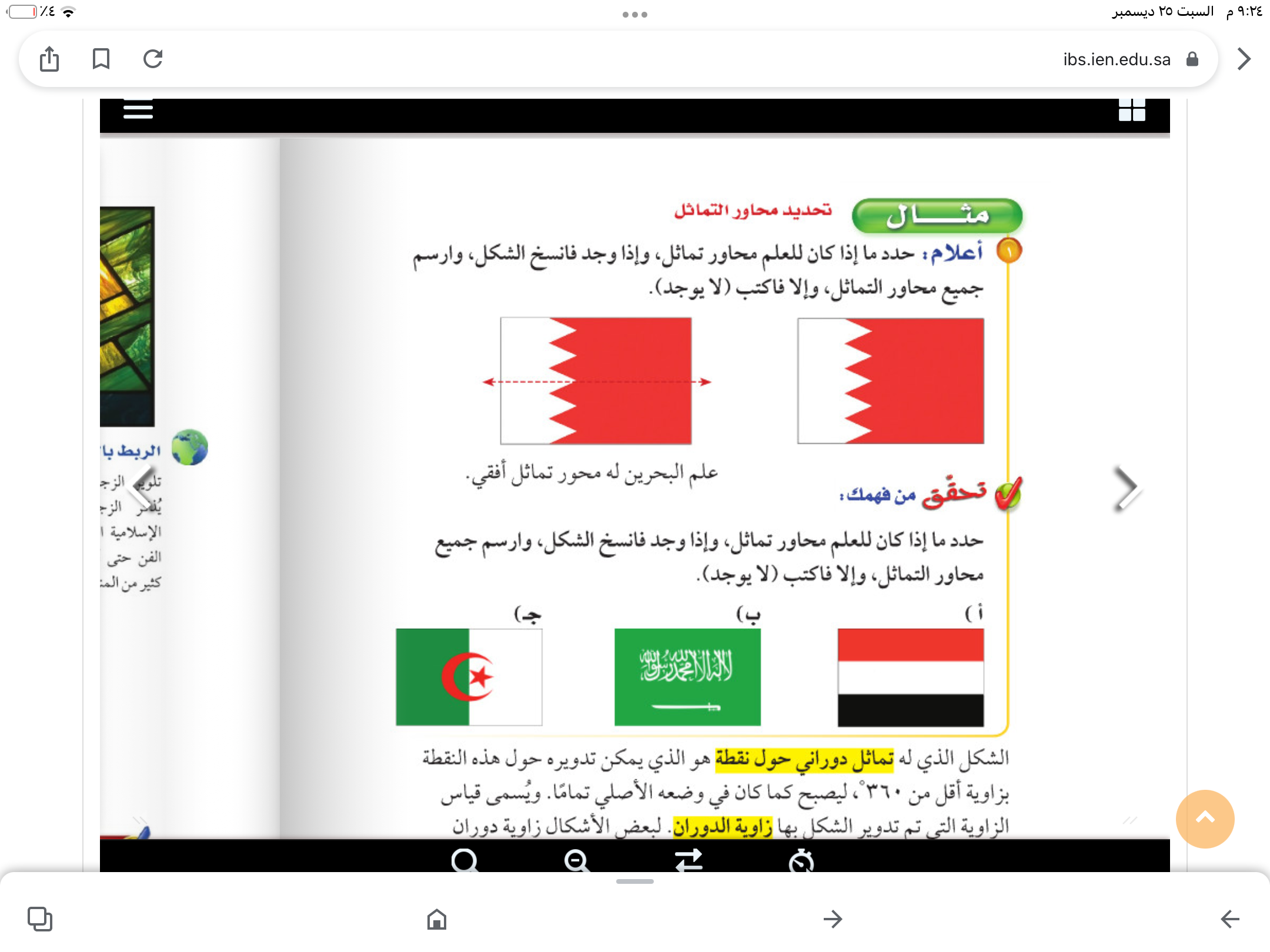 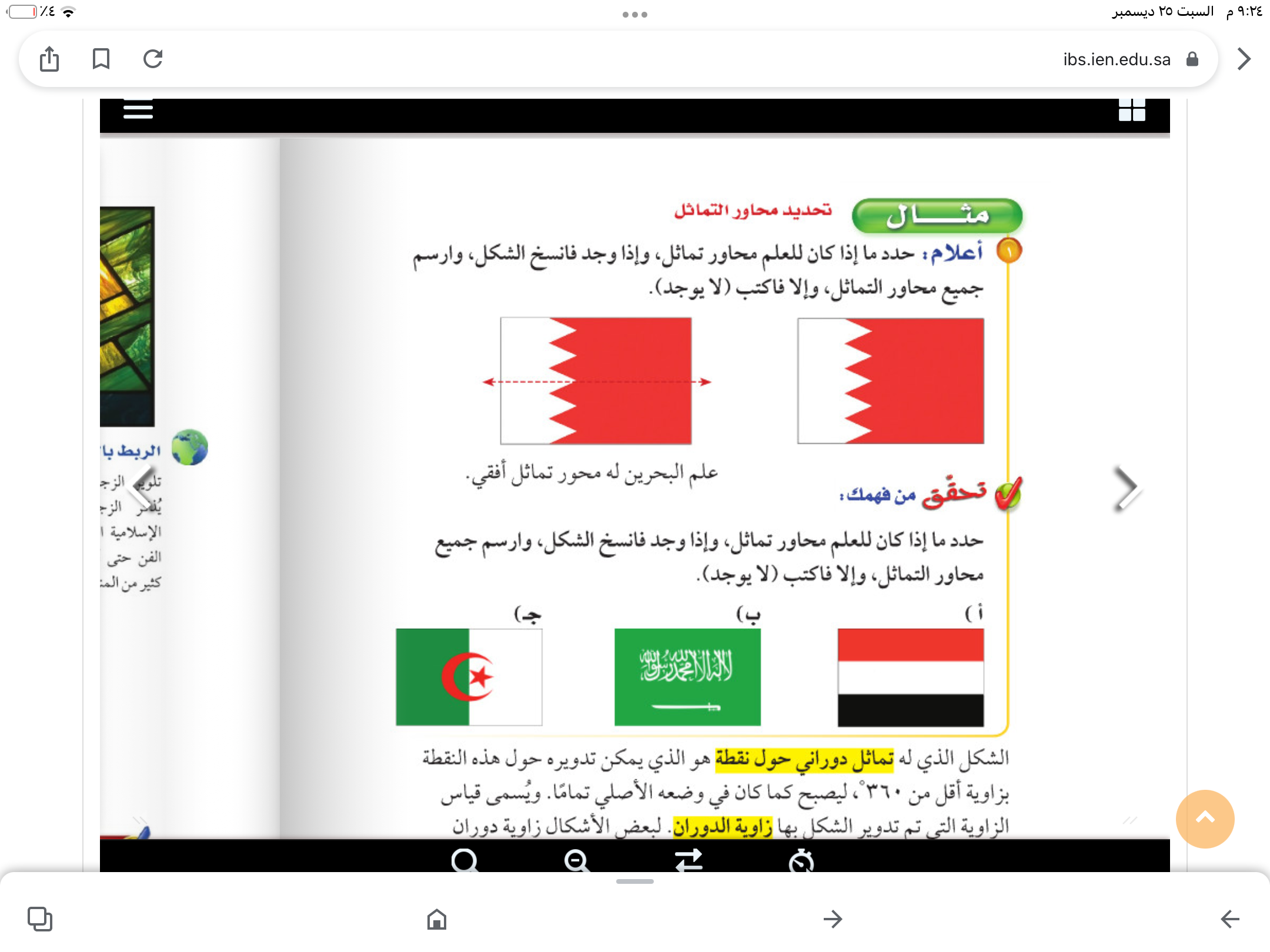 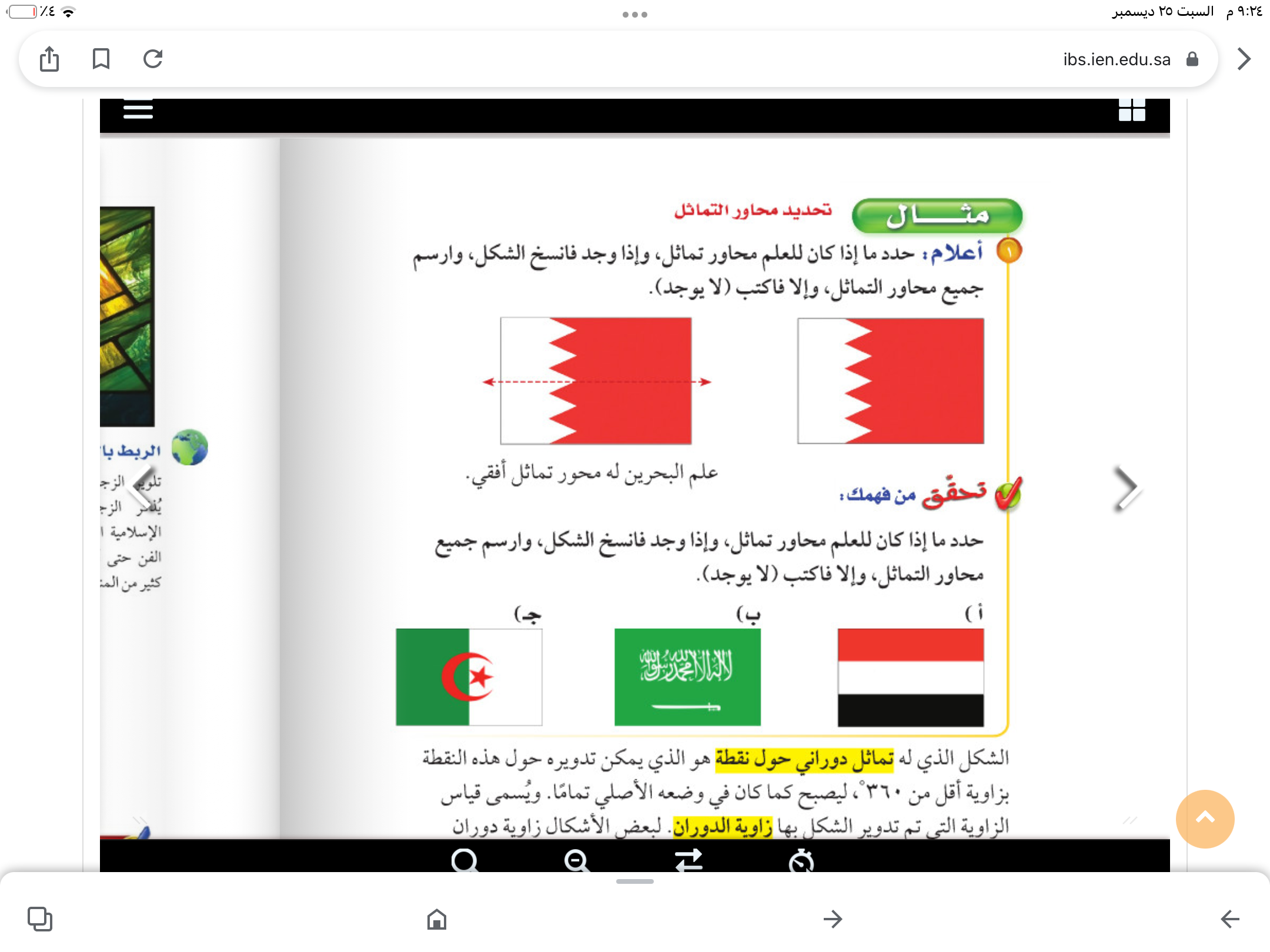 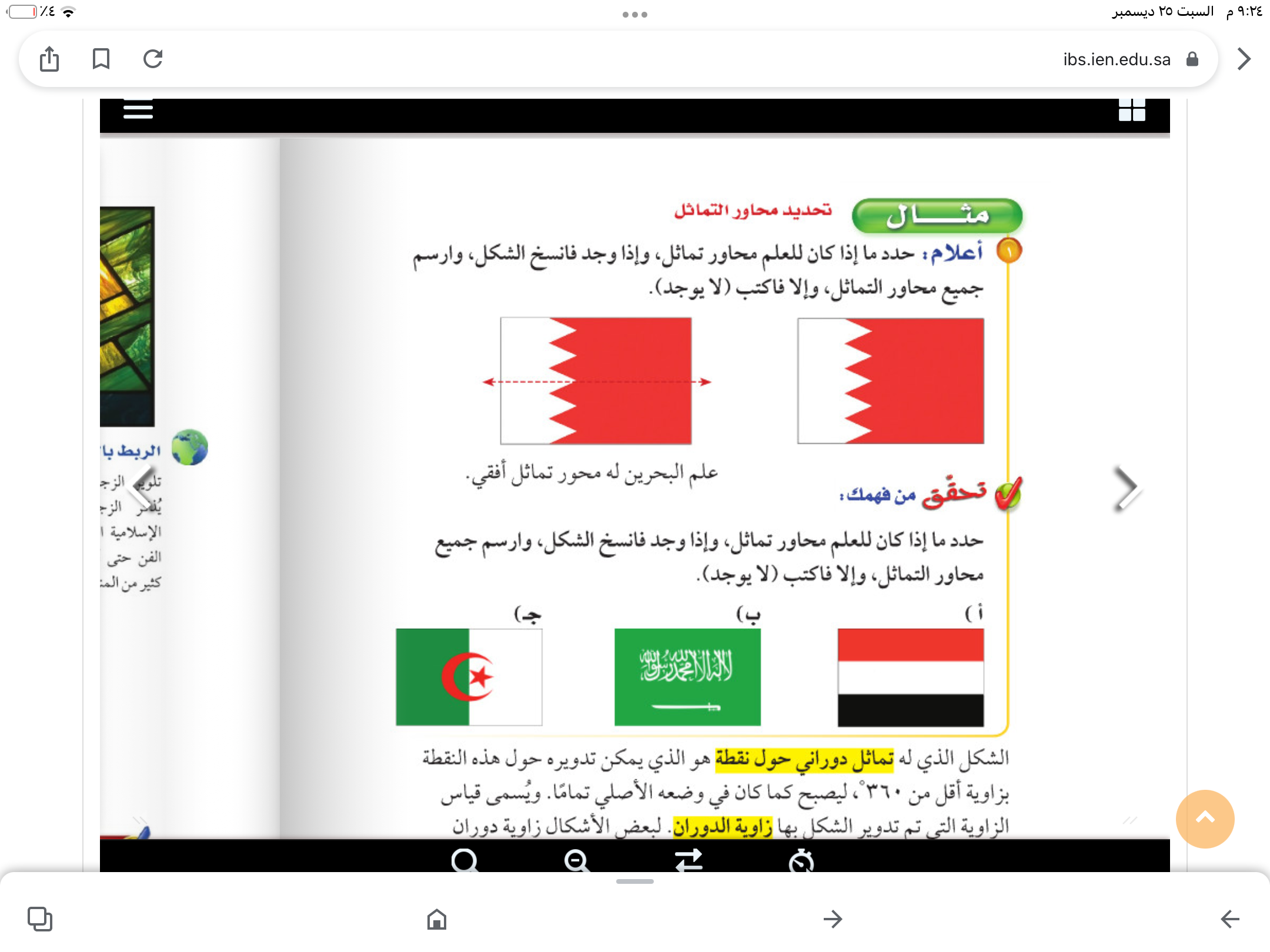 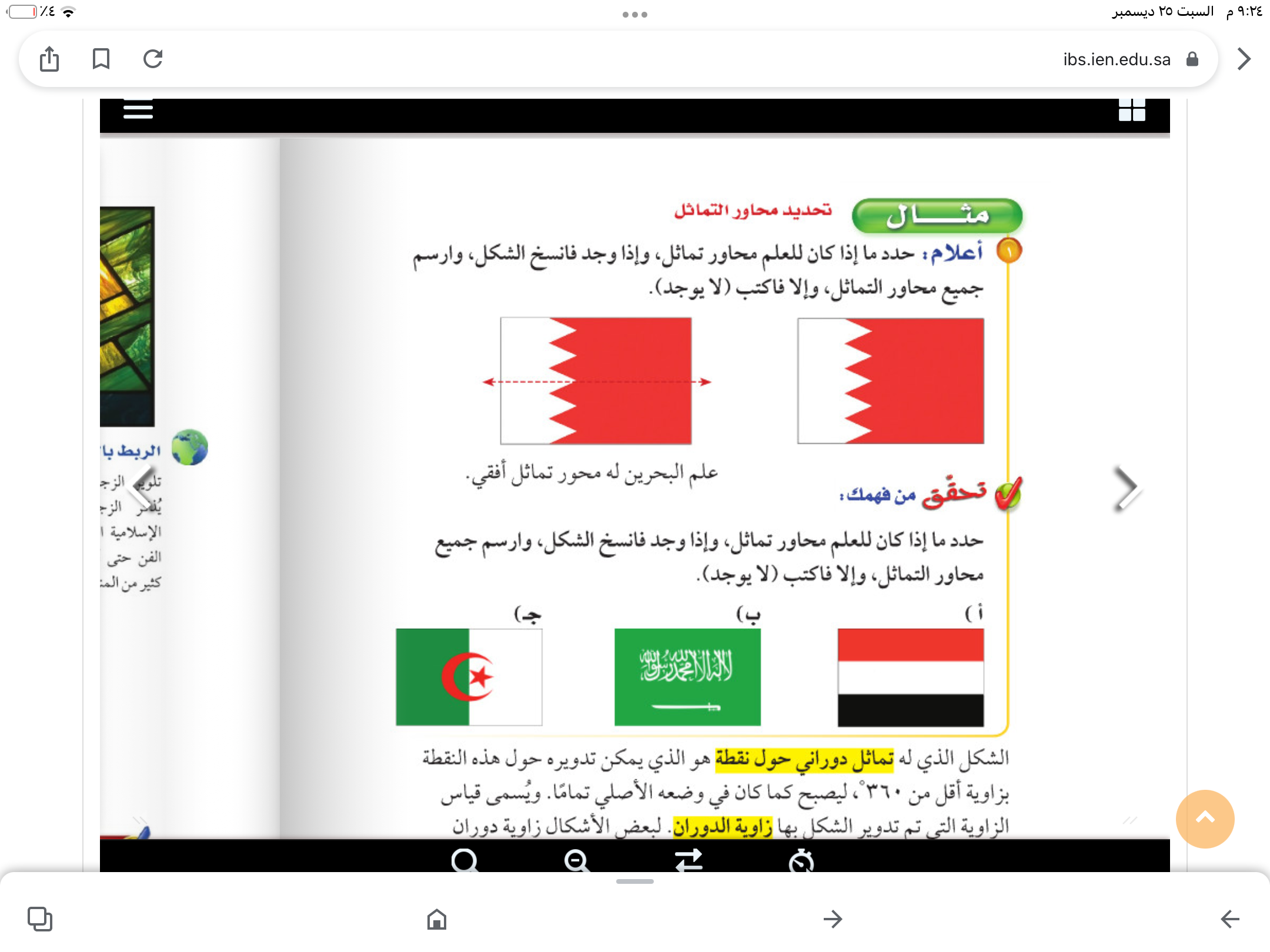 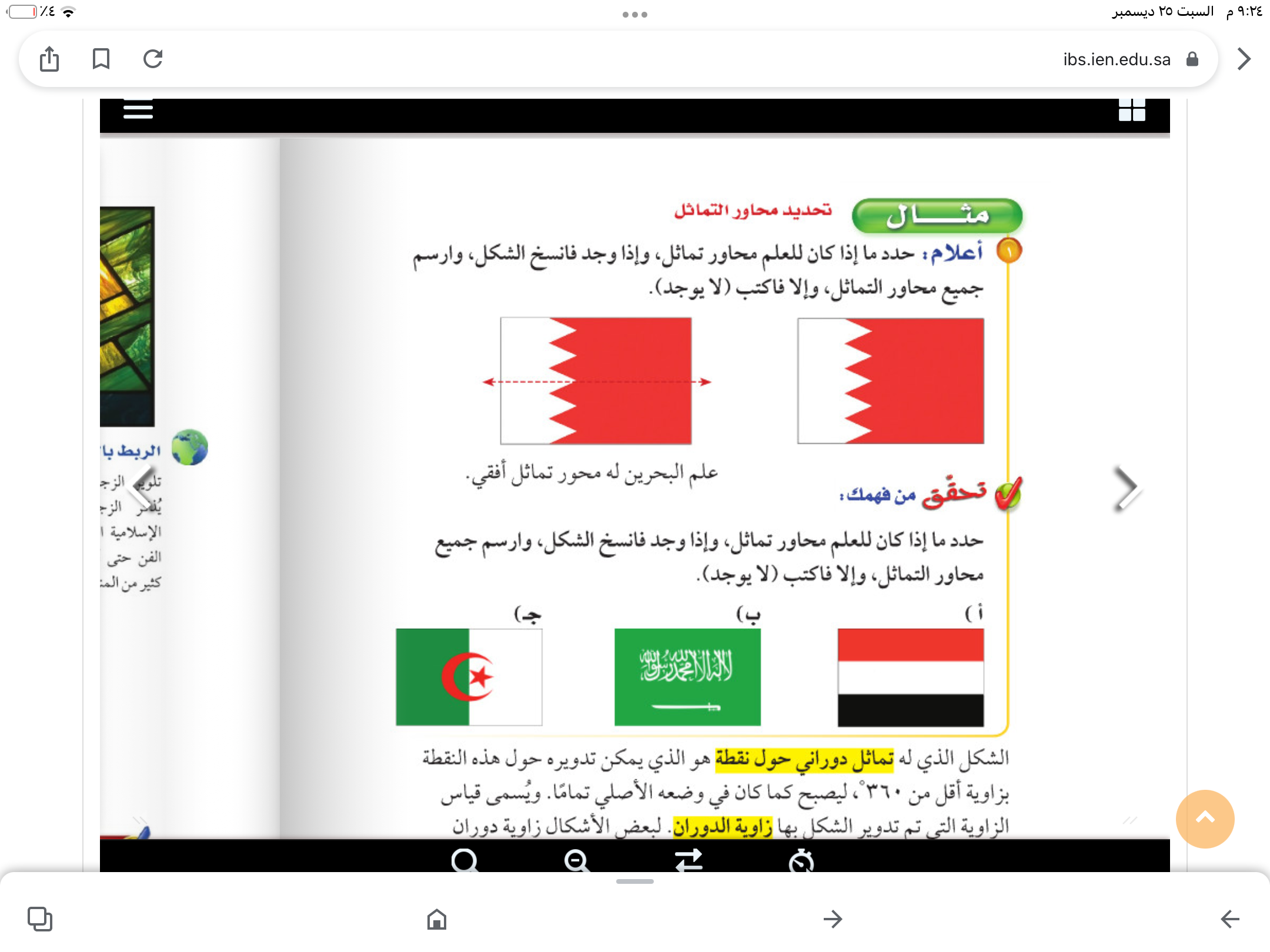 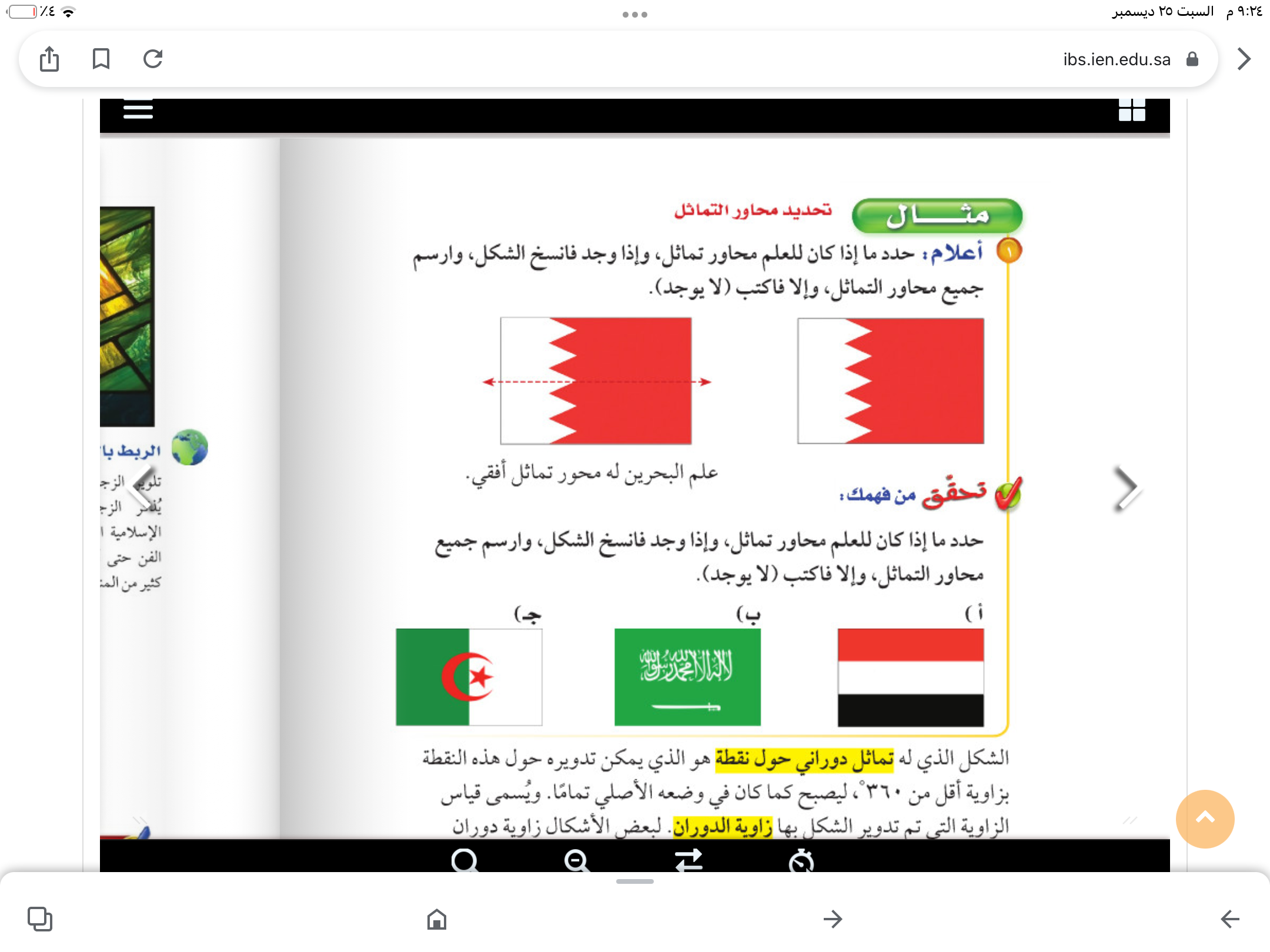 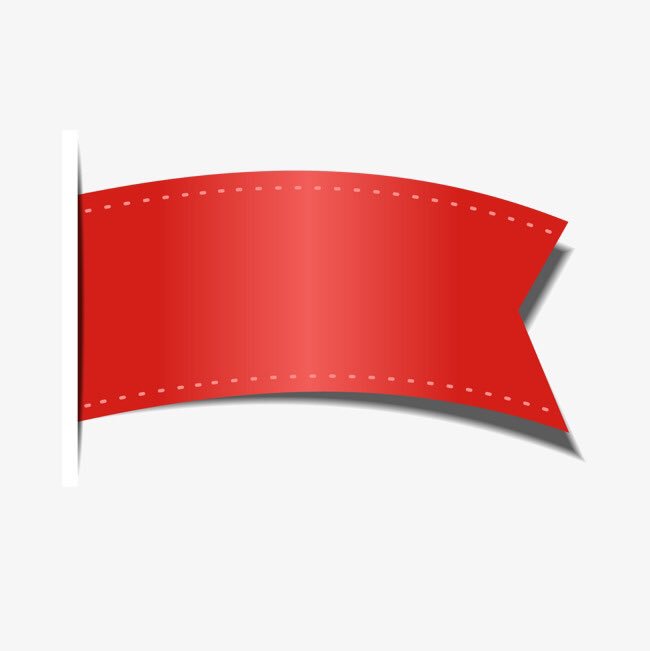 صفحة
١٩٨
لايوجد
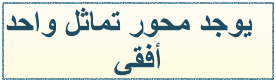 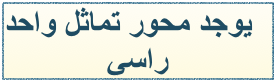 التماثل  حولنا
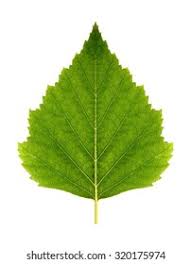 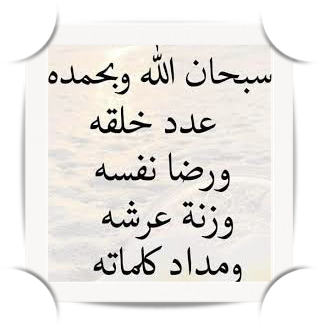 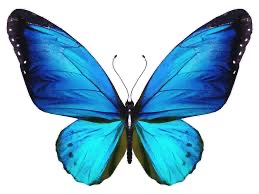 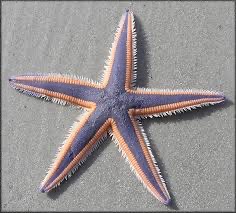 طالبتي المبدعة ..اعطي امثلة  من واقع الحياة لاشياء متماثلة
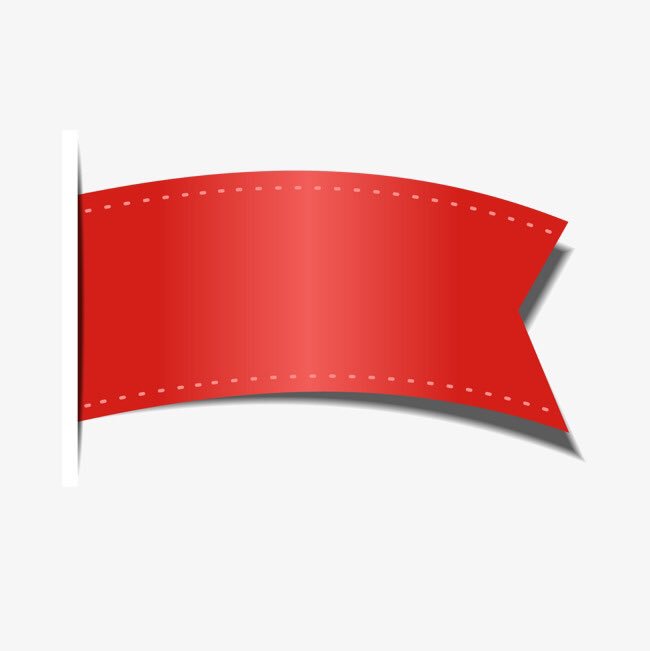 صفحة
١٩٨
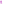 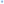 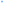 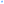 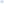 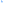 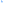 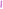 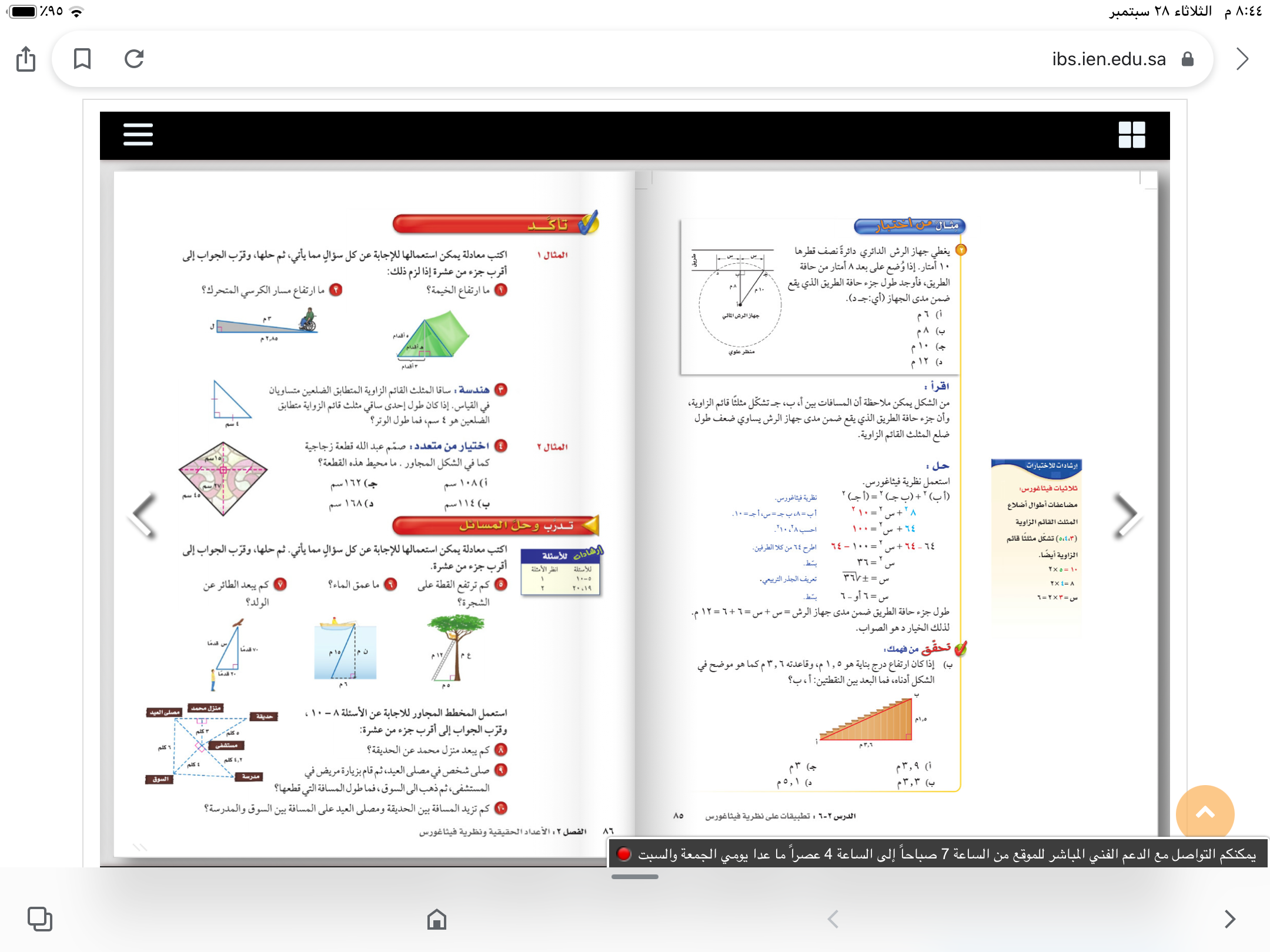 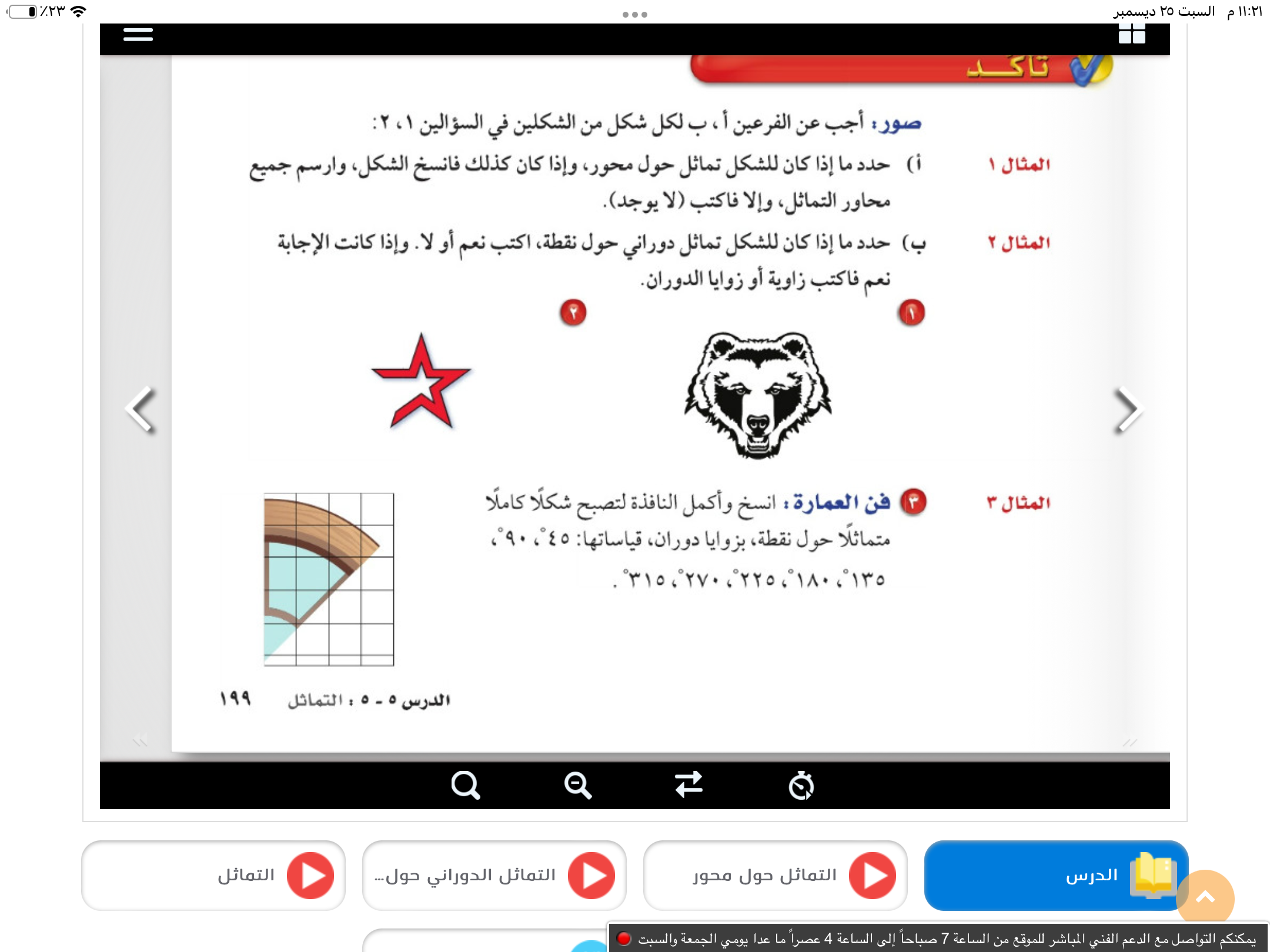 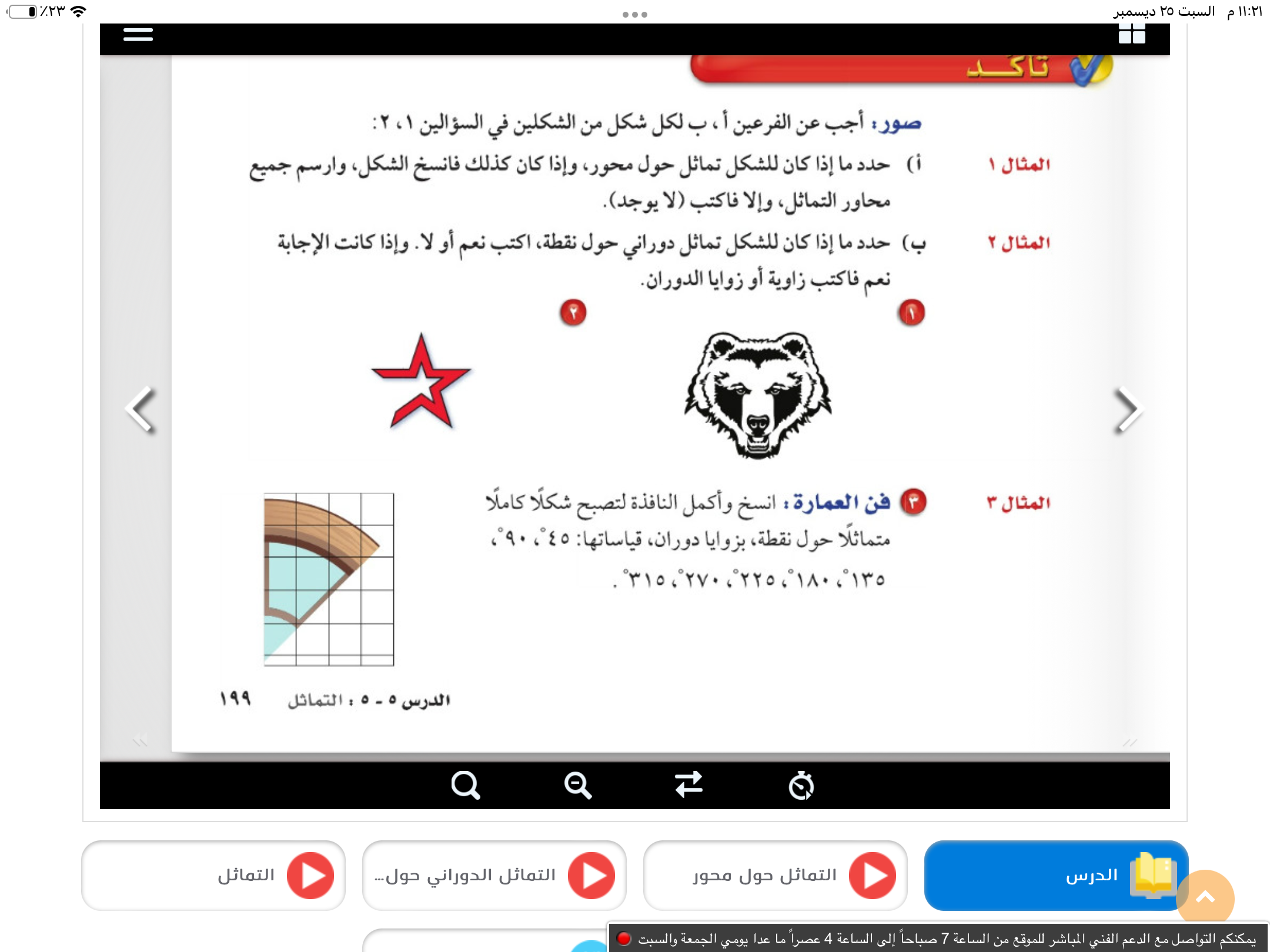 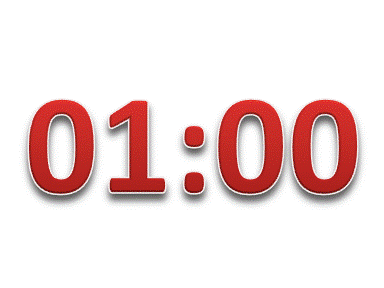 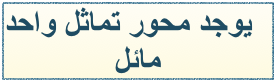 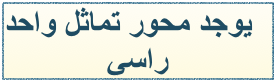 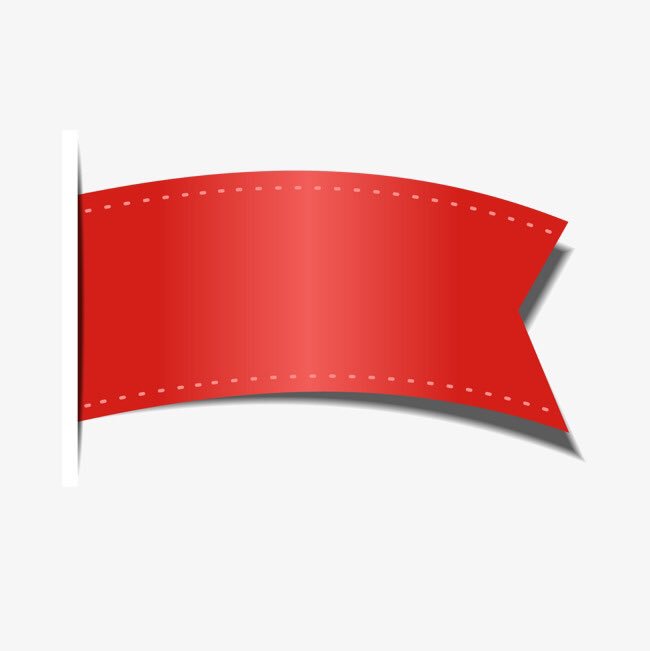 صفحة
١٩٩
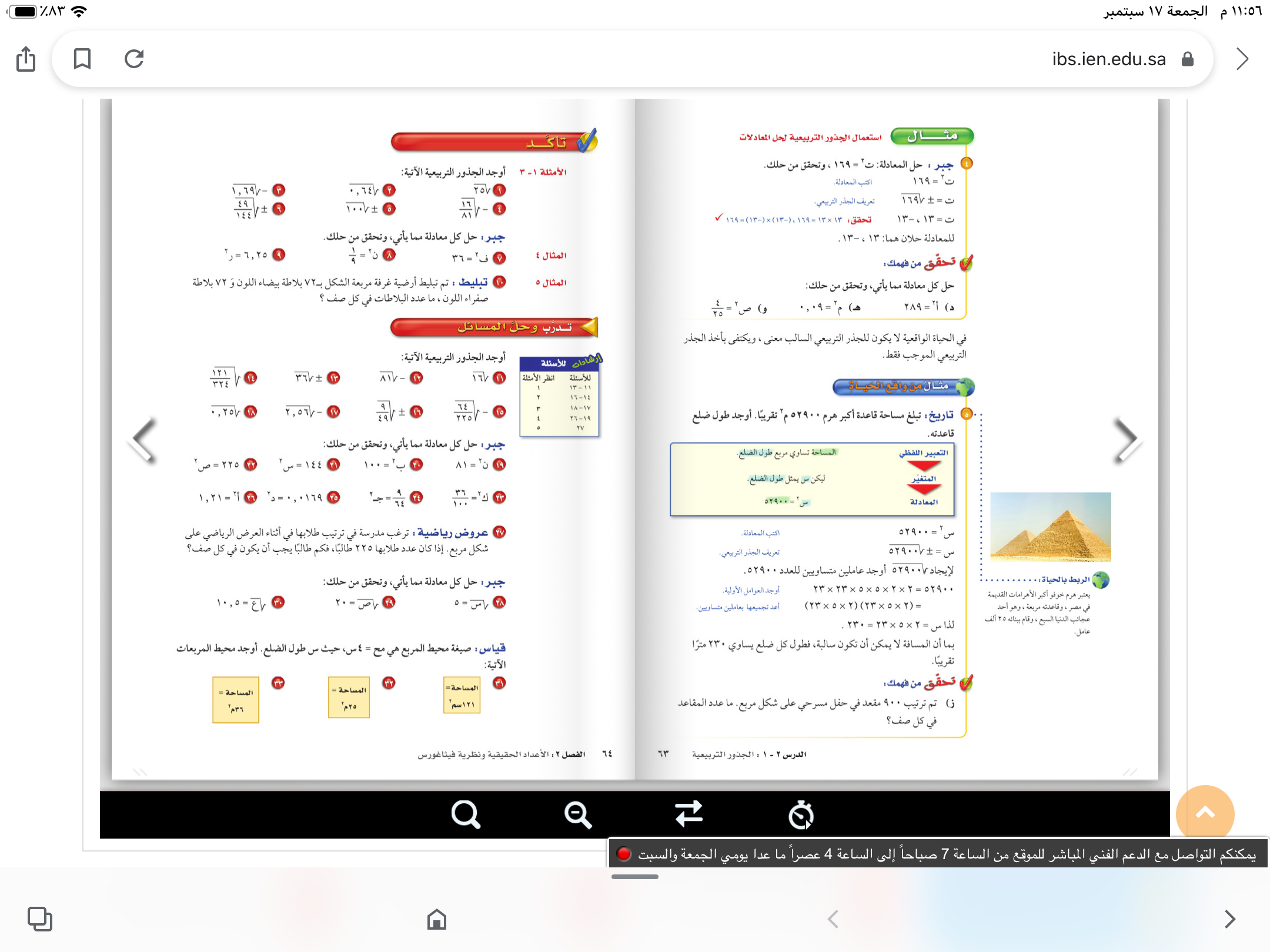 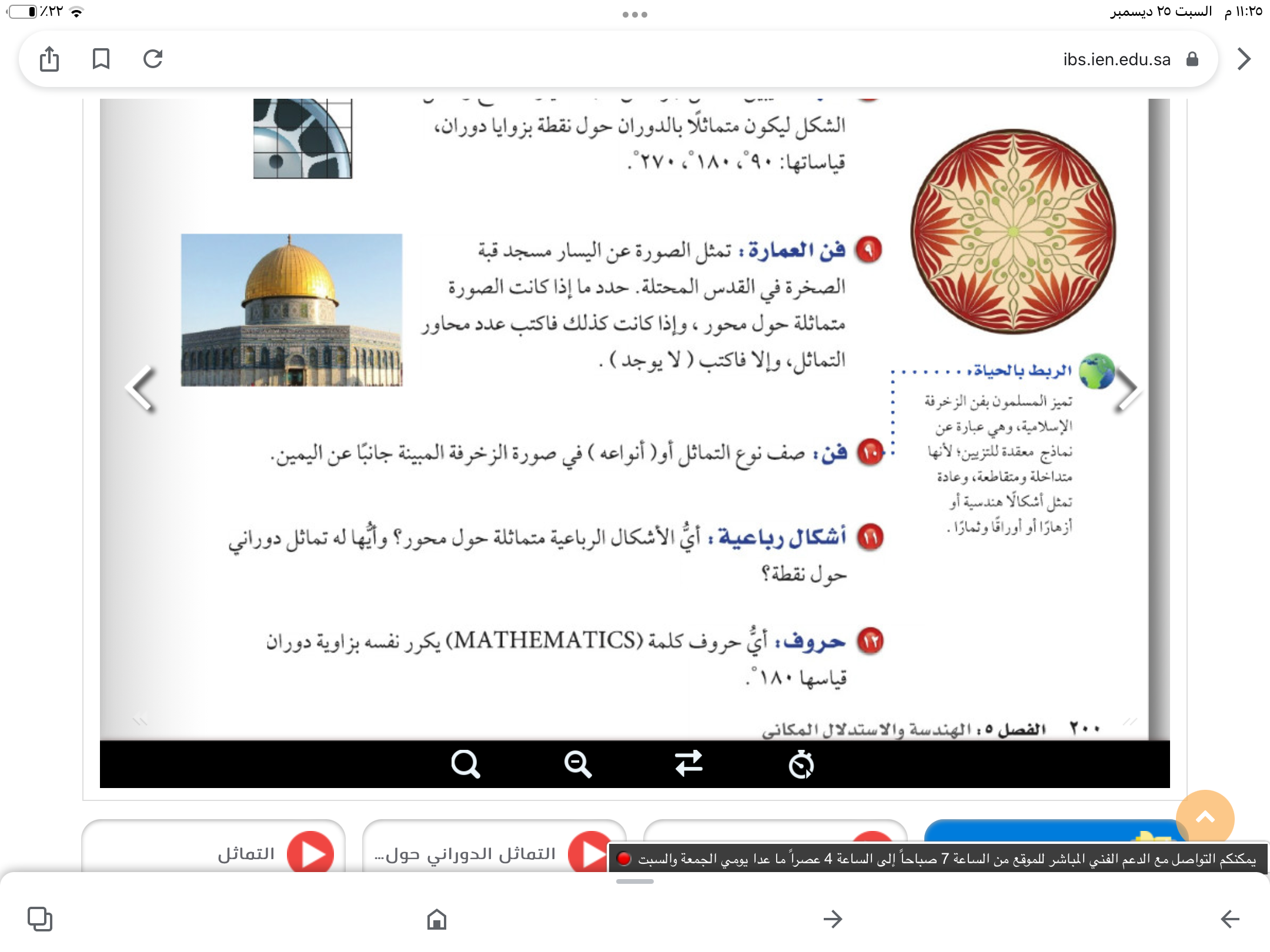 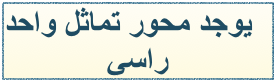 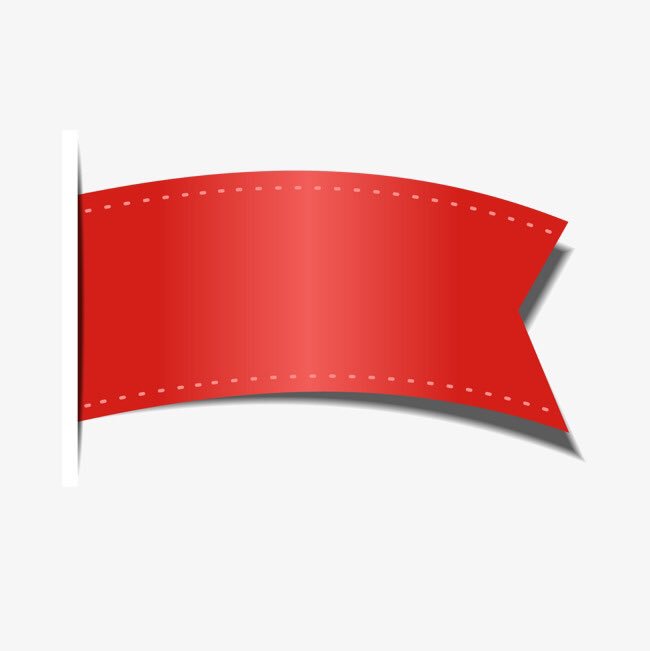 صفحة
٢٠٠
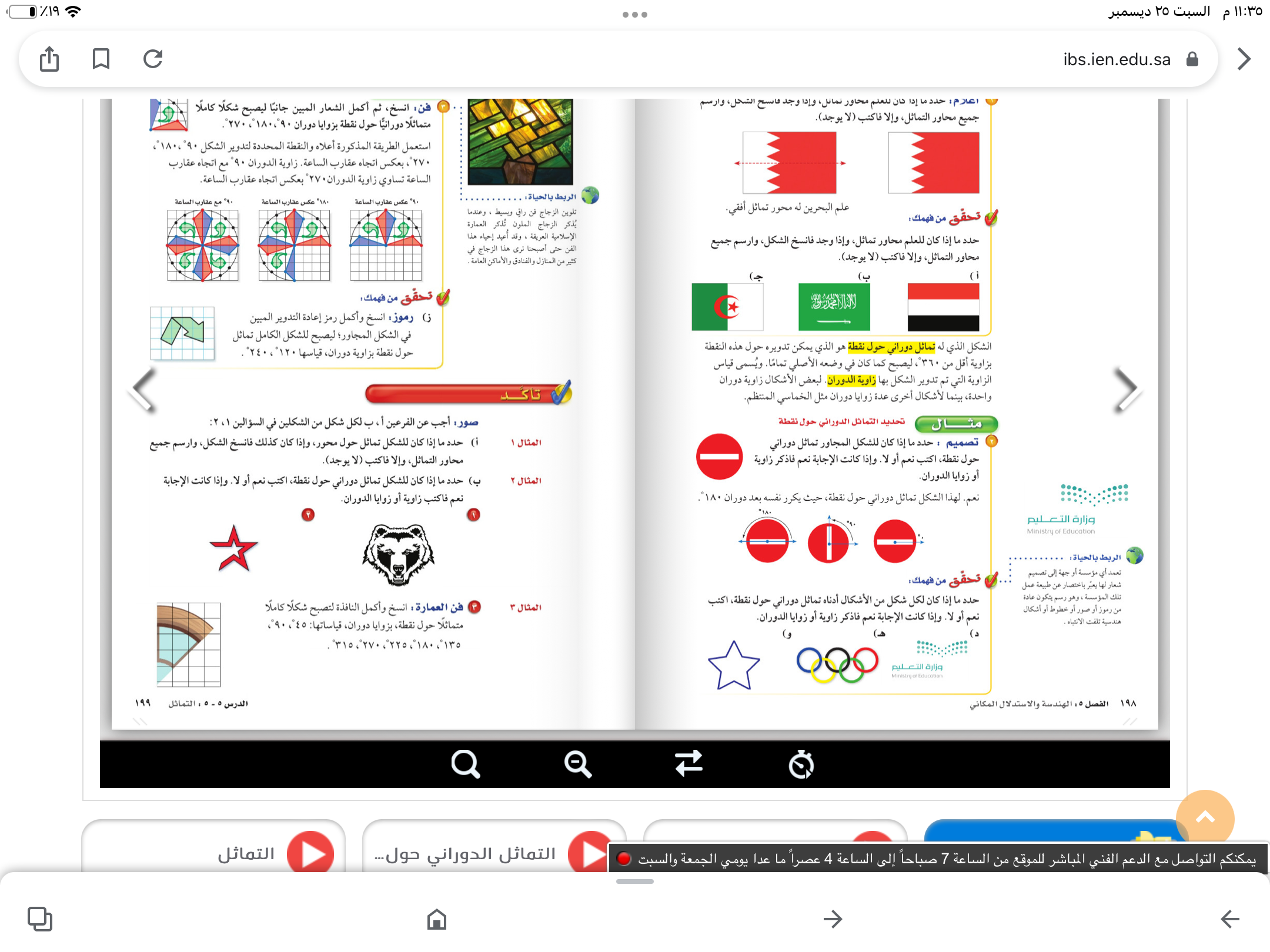 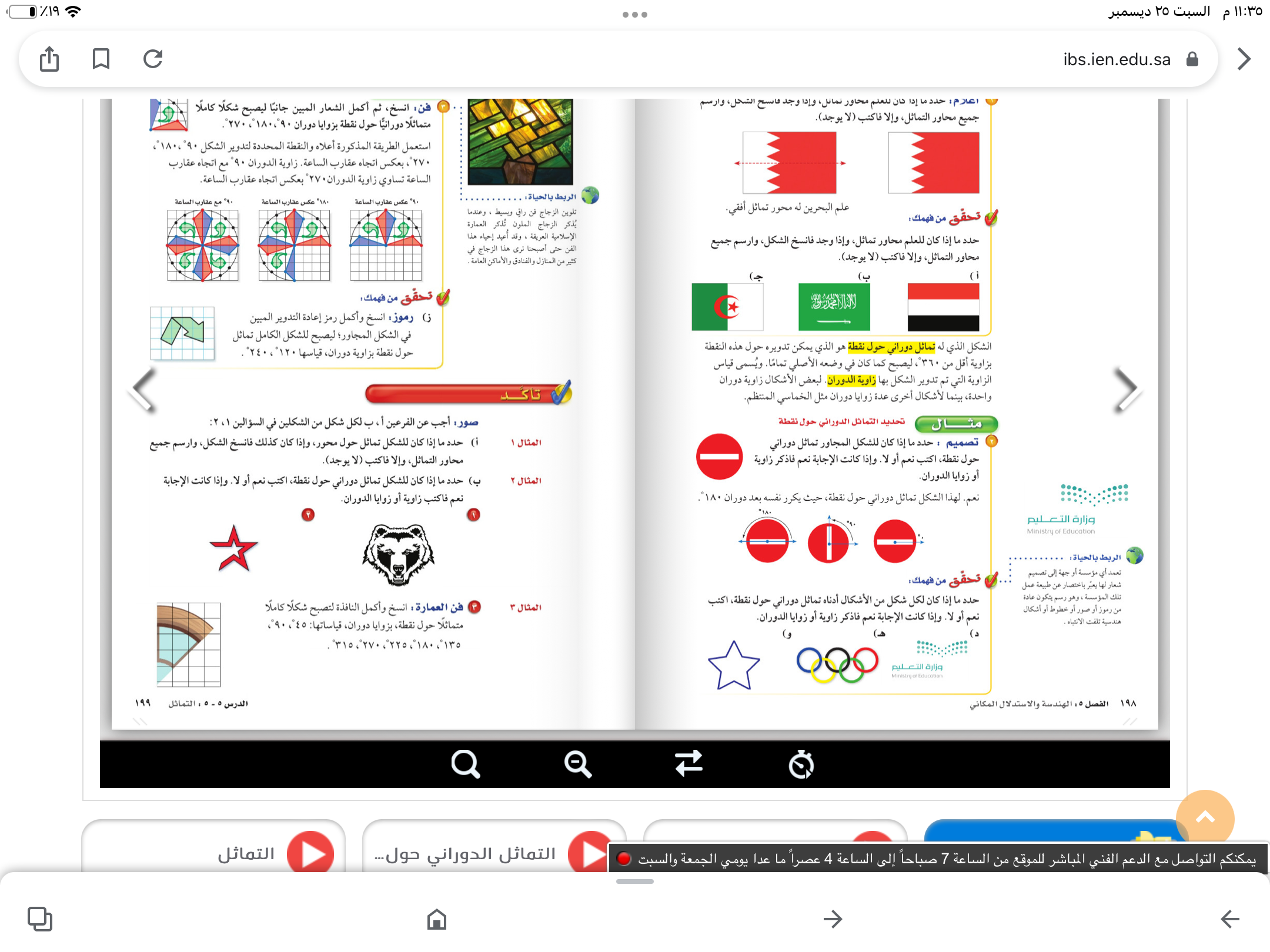 المفردات
التماثل حول محور -محور التماثل 
التماثل الدوراني حول نقطة -زاوية الدوران
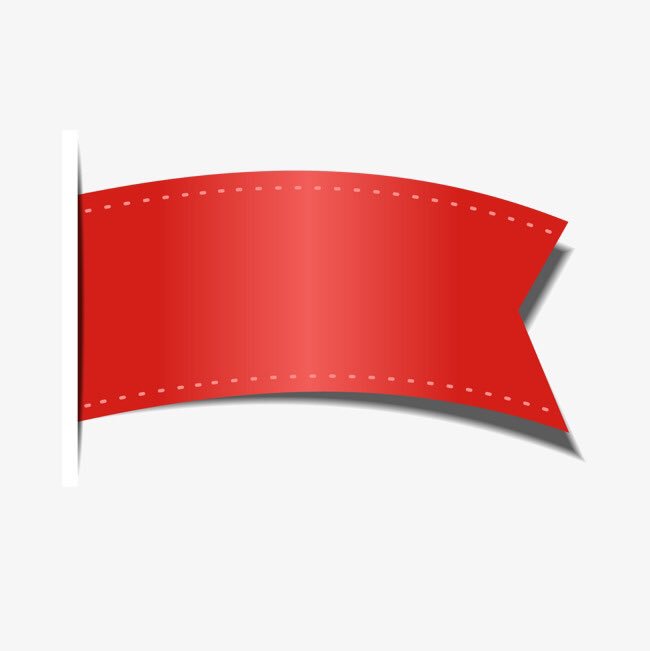 صفحة
١٩٨
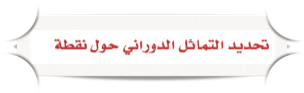 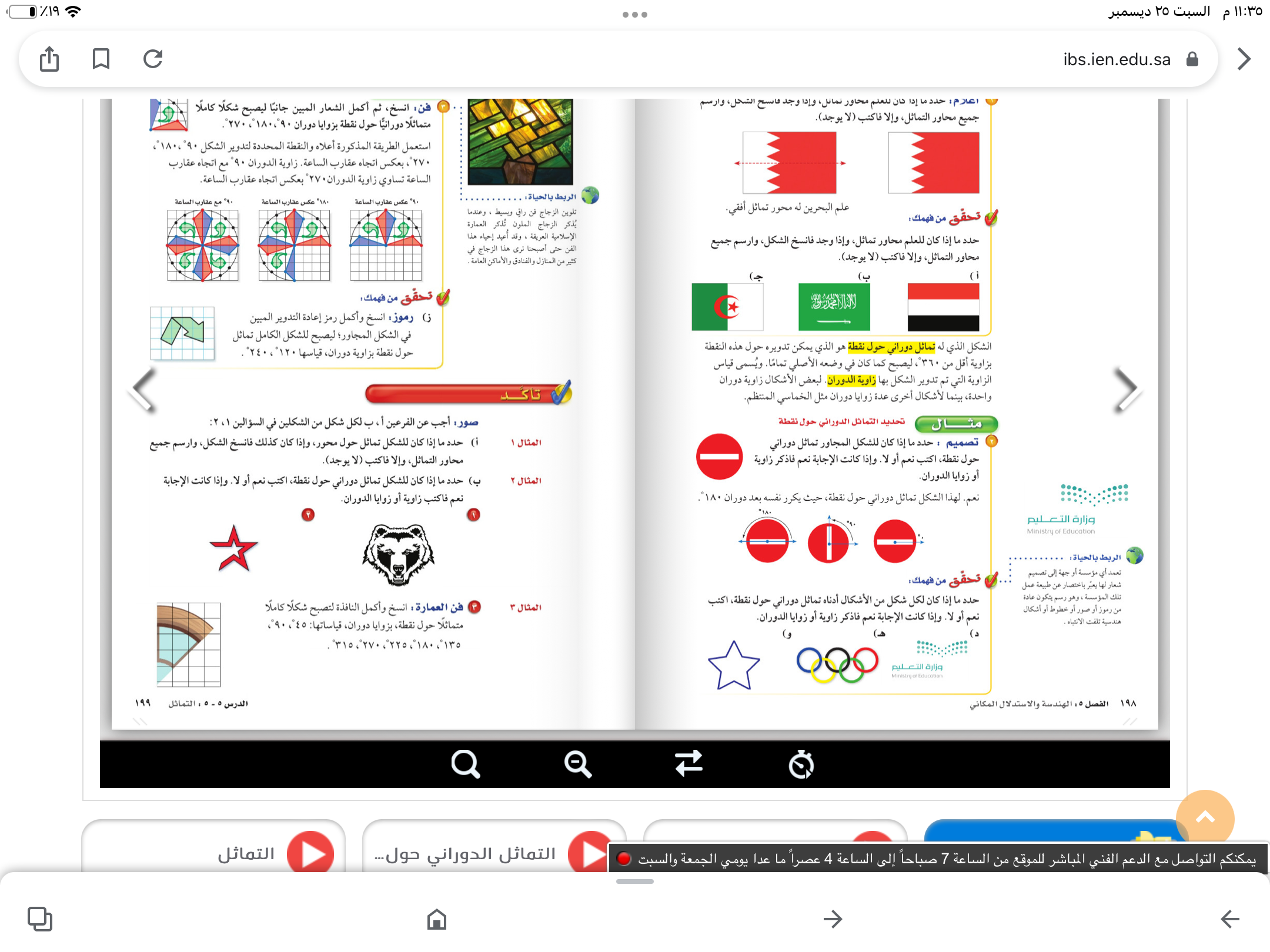 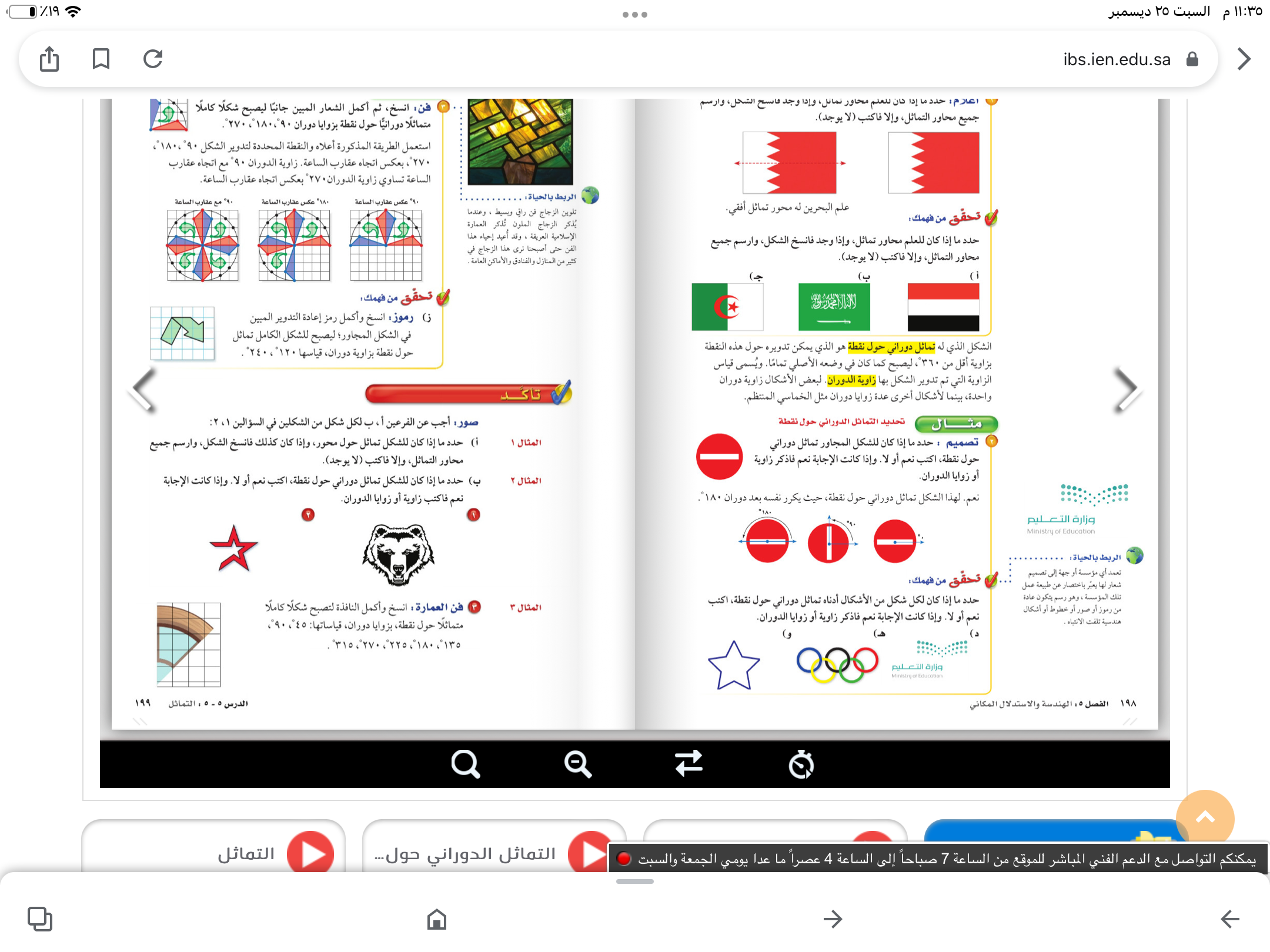 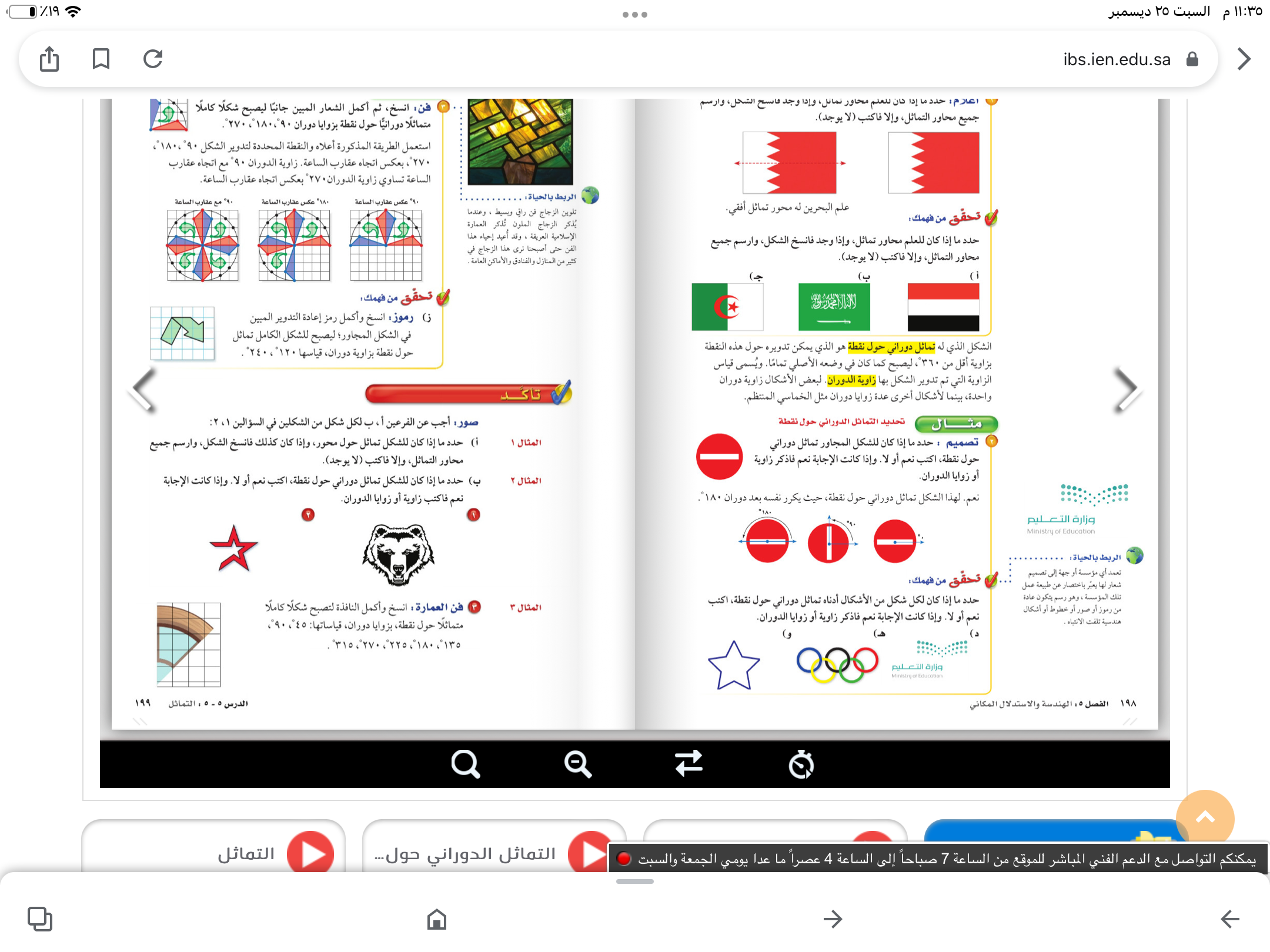 المفردات
التماثل حول محور -محور التماثل 
التماثل الدوراني حول نقطة -زاوية الدوران
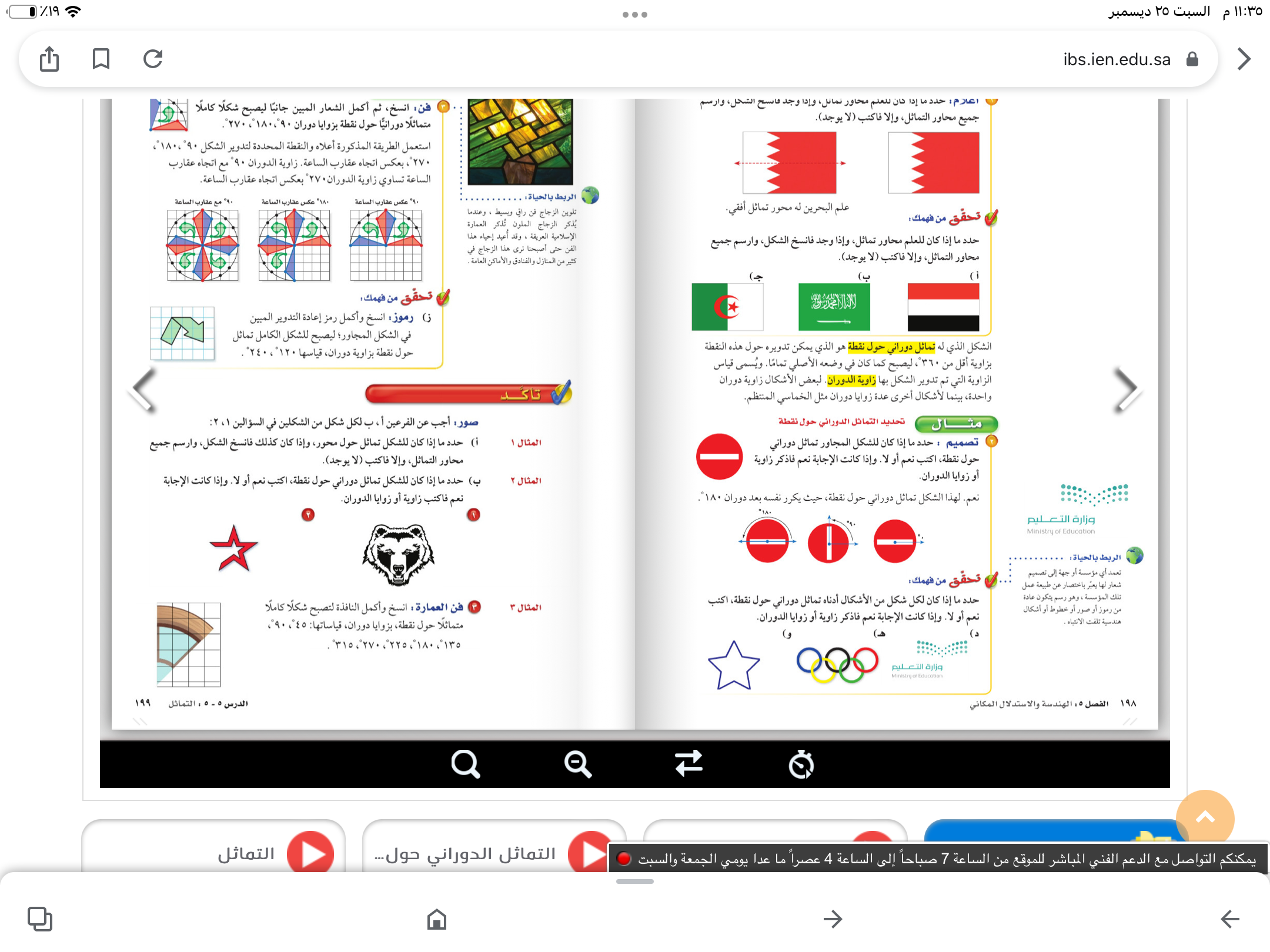 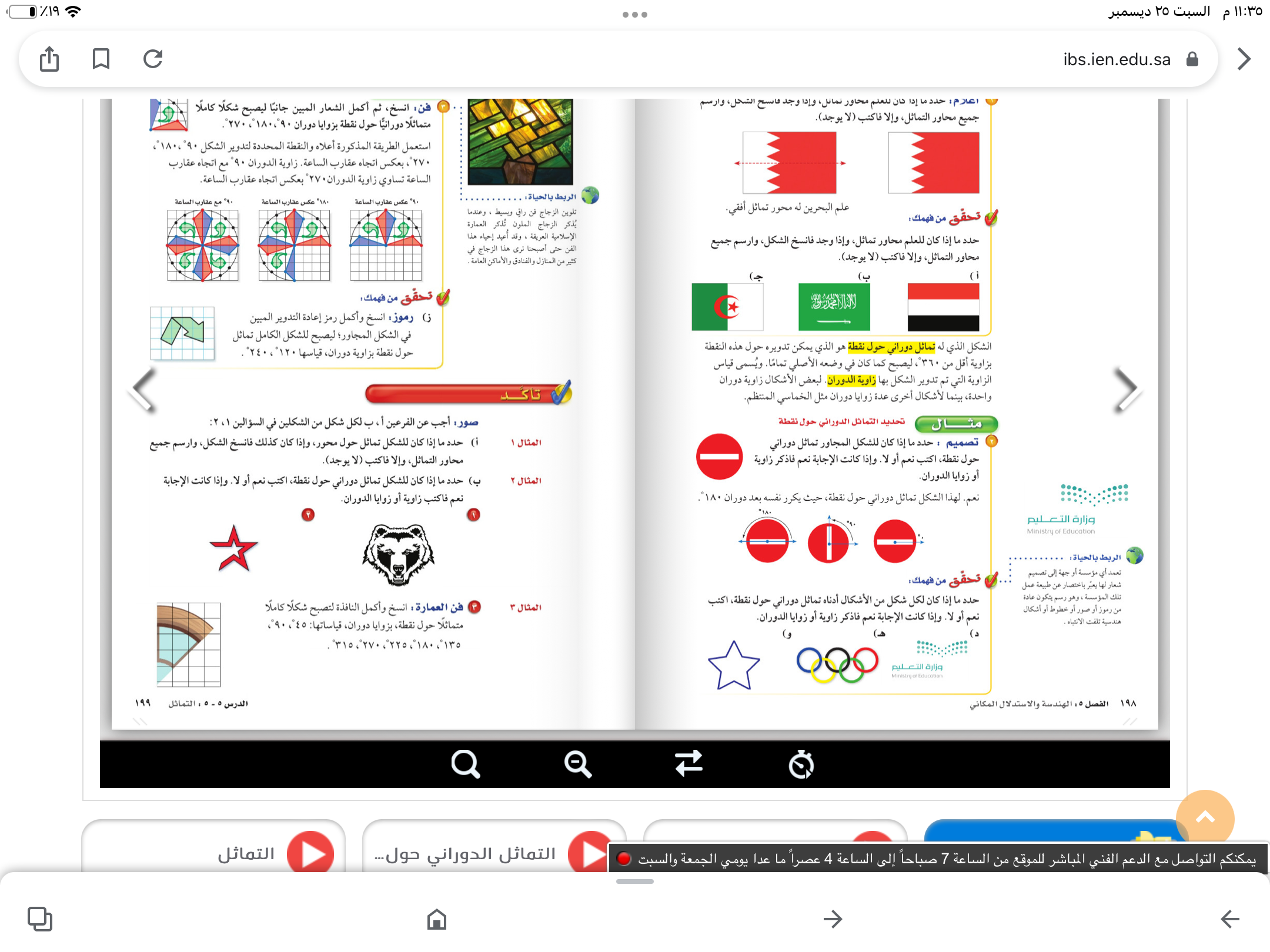 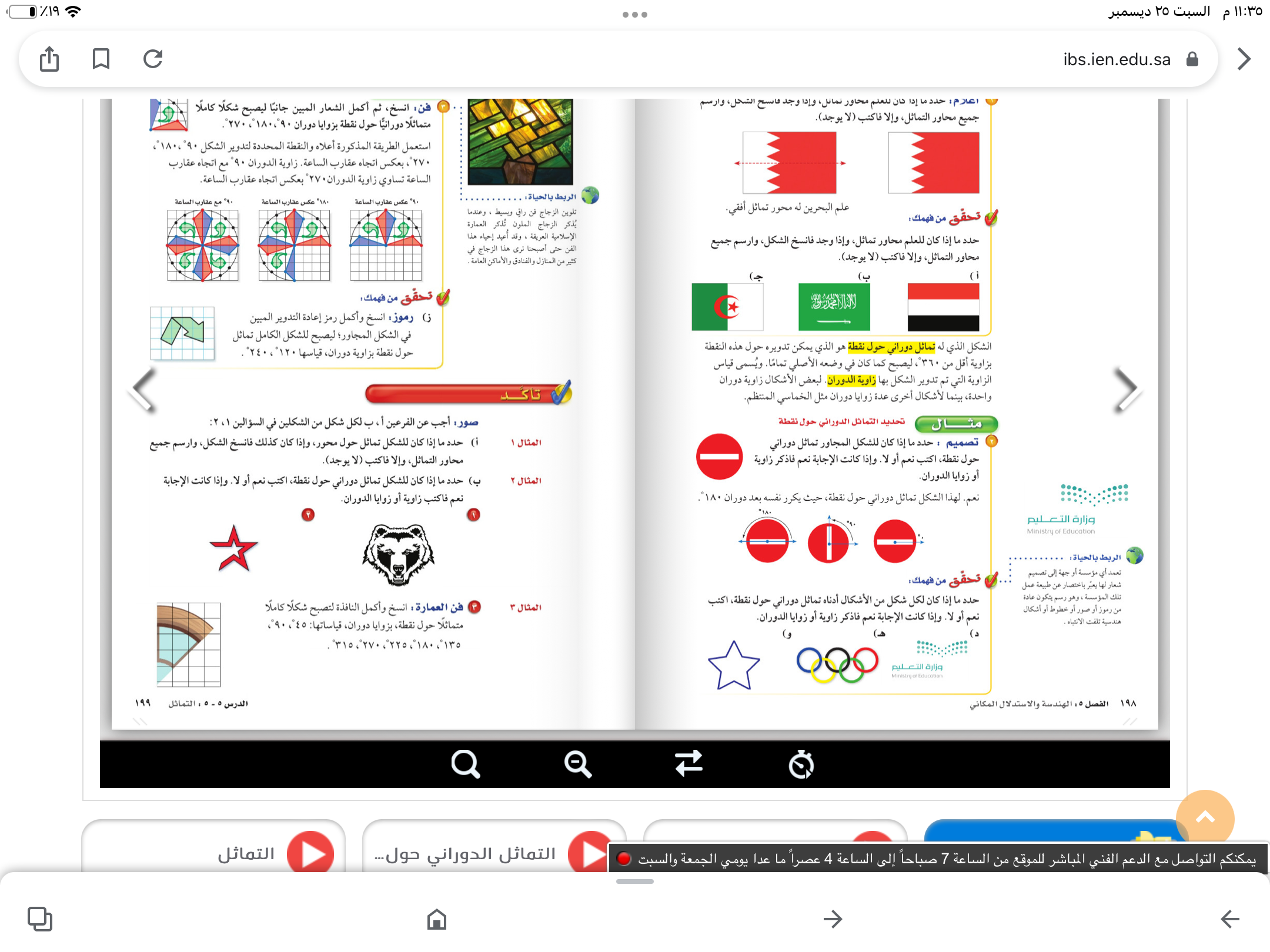 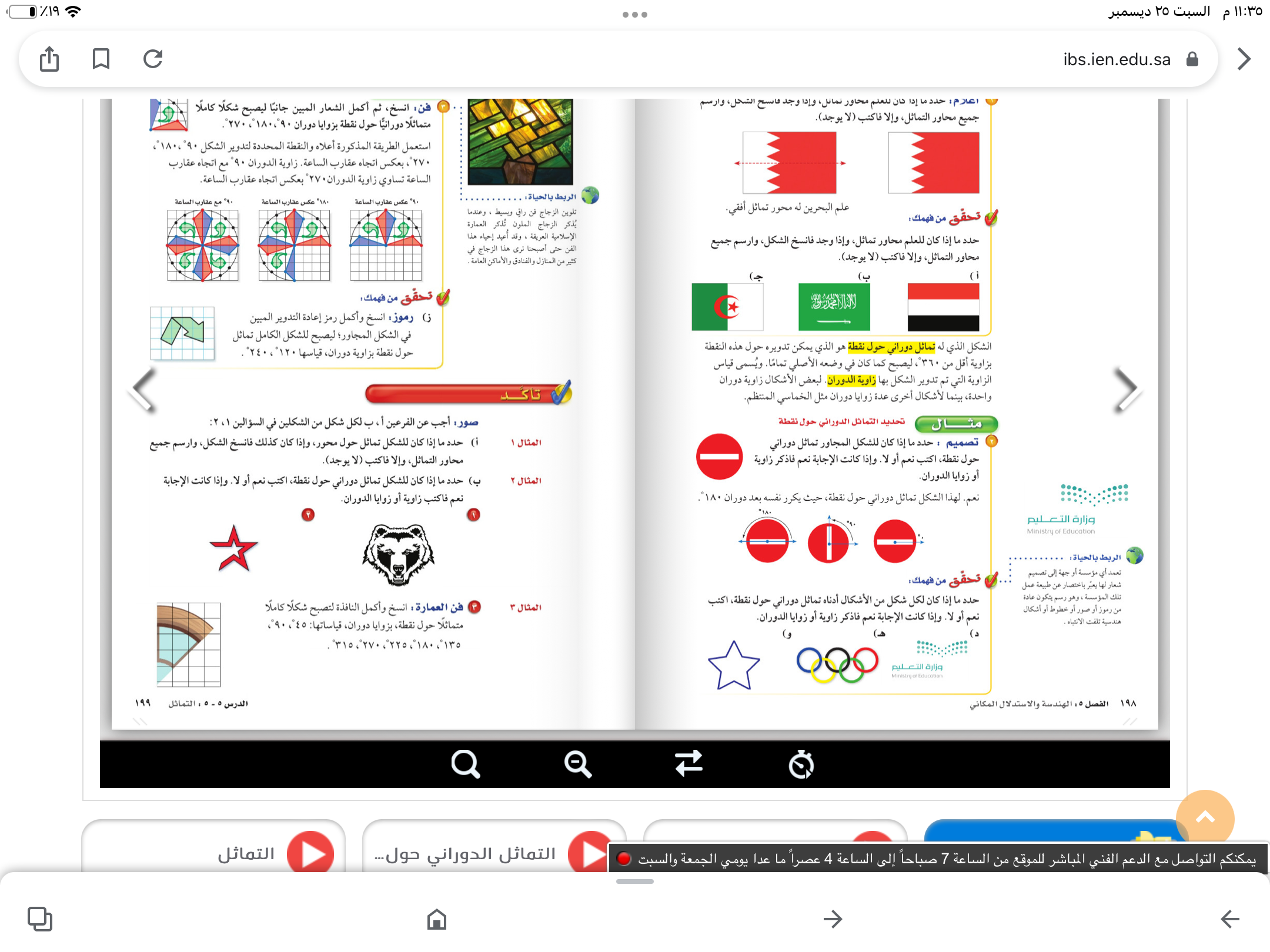 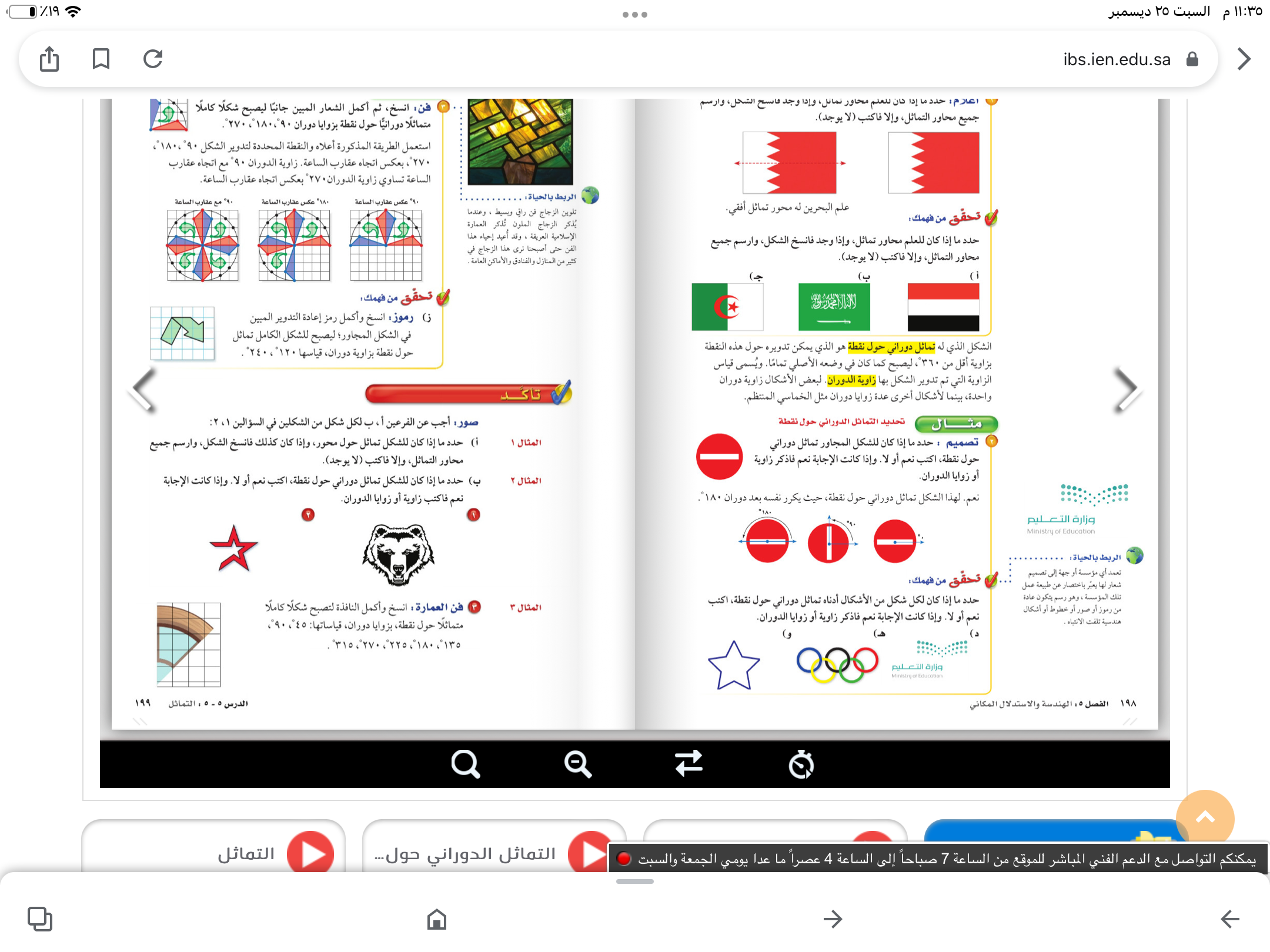 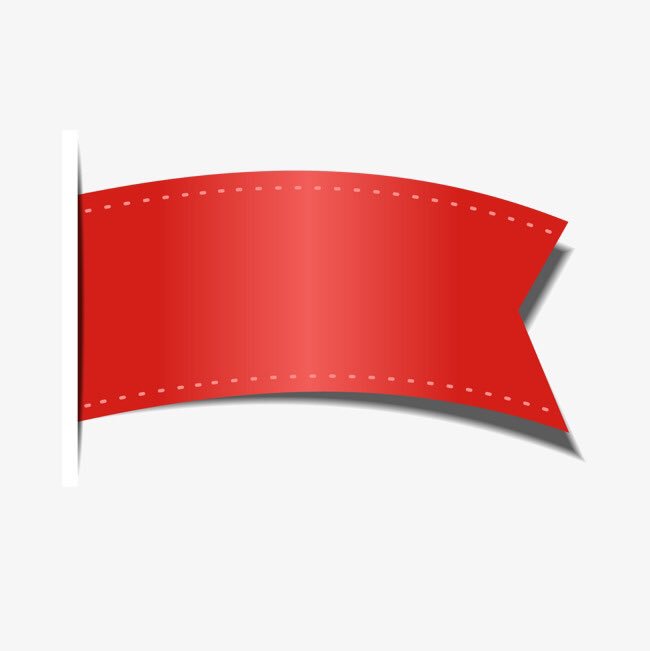 صفحة
١٩٨
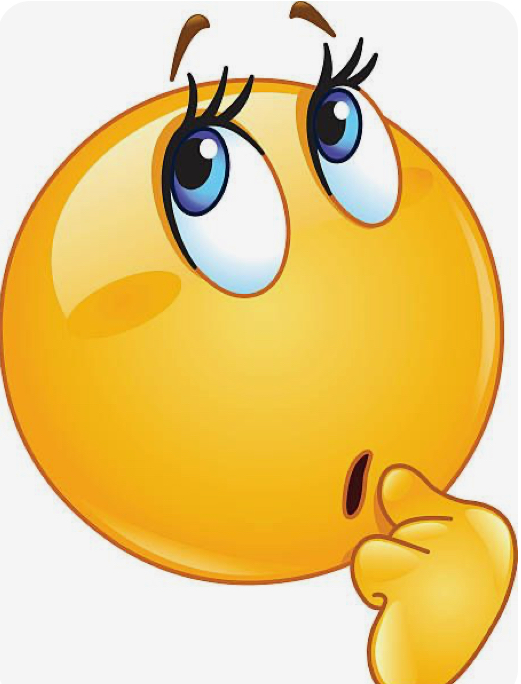 تحقق من فهمك
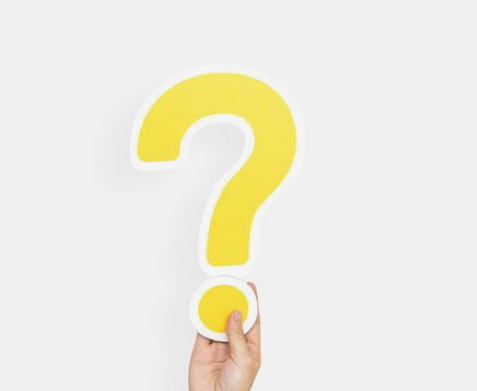 فكر 
زاوج 
شارك
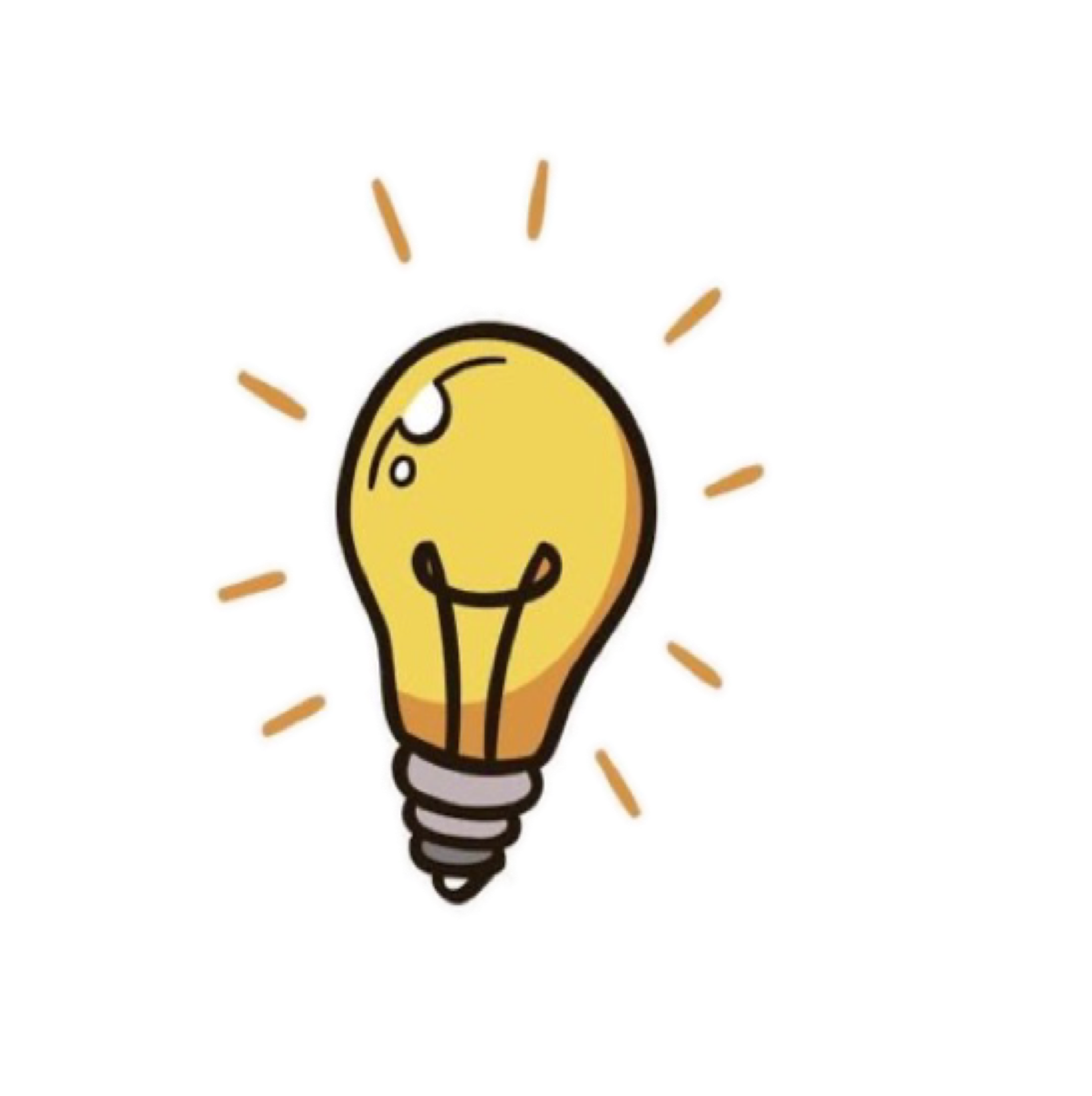 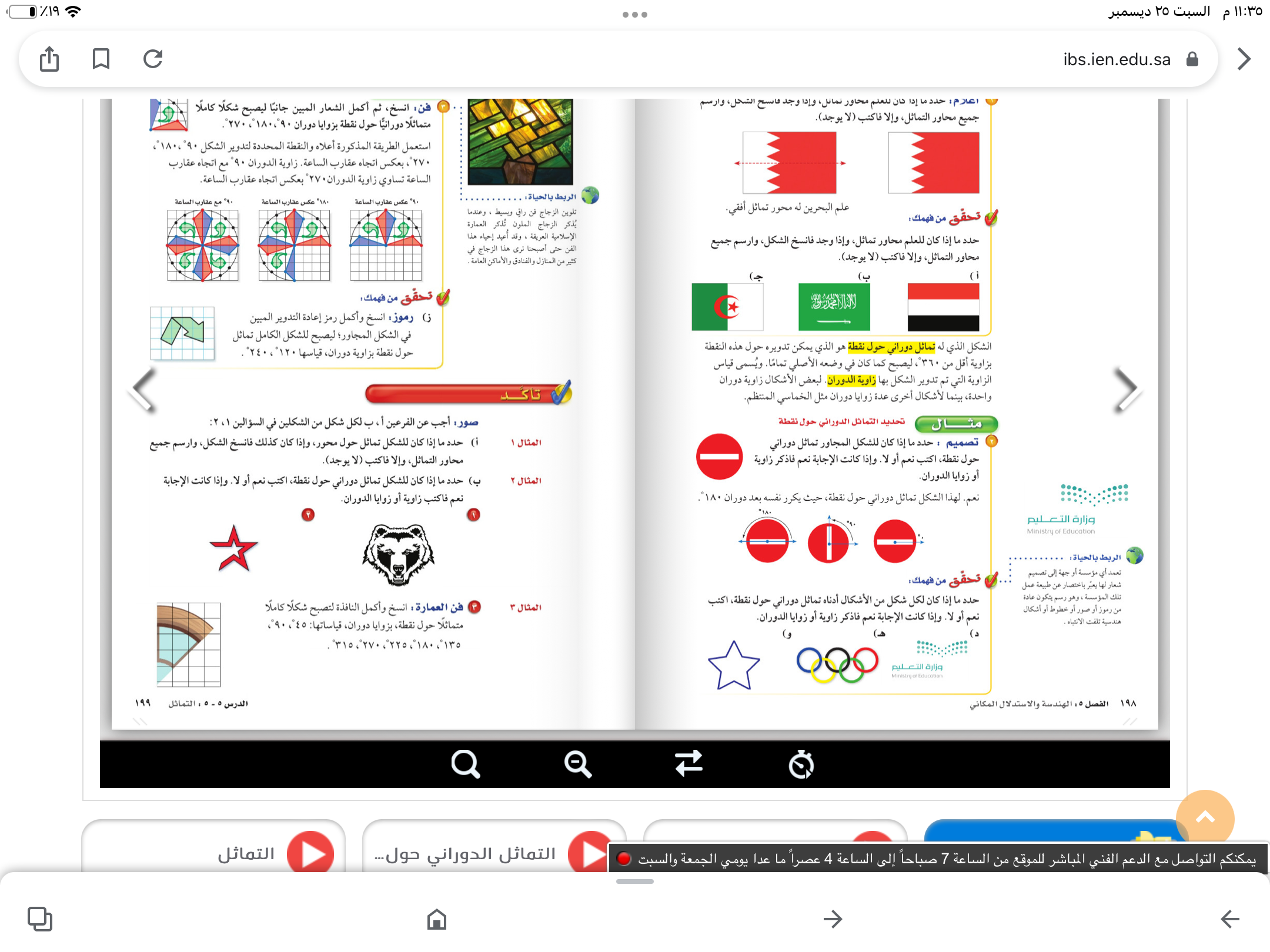 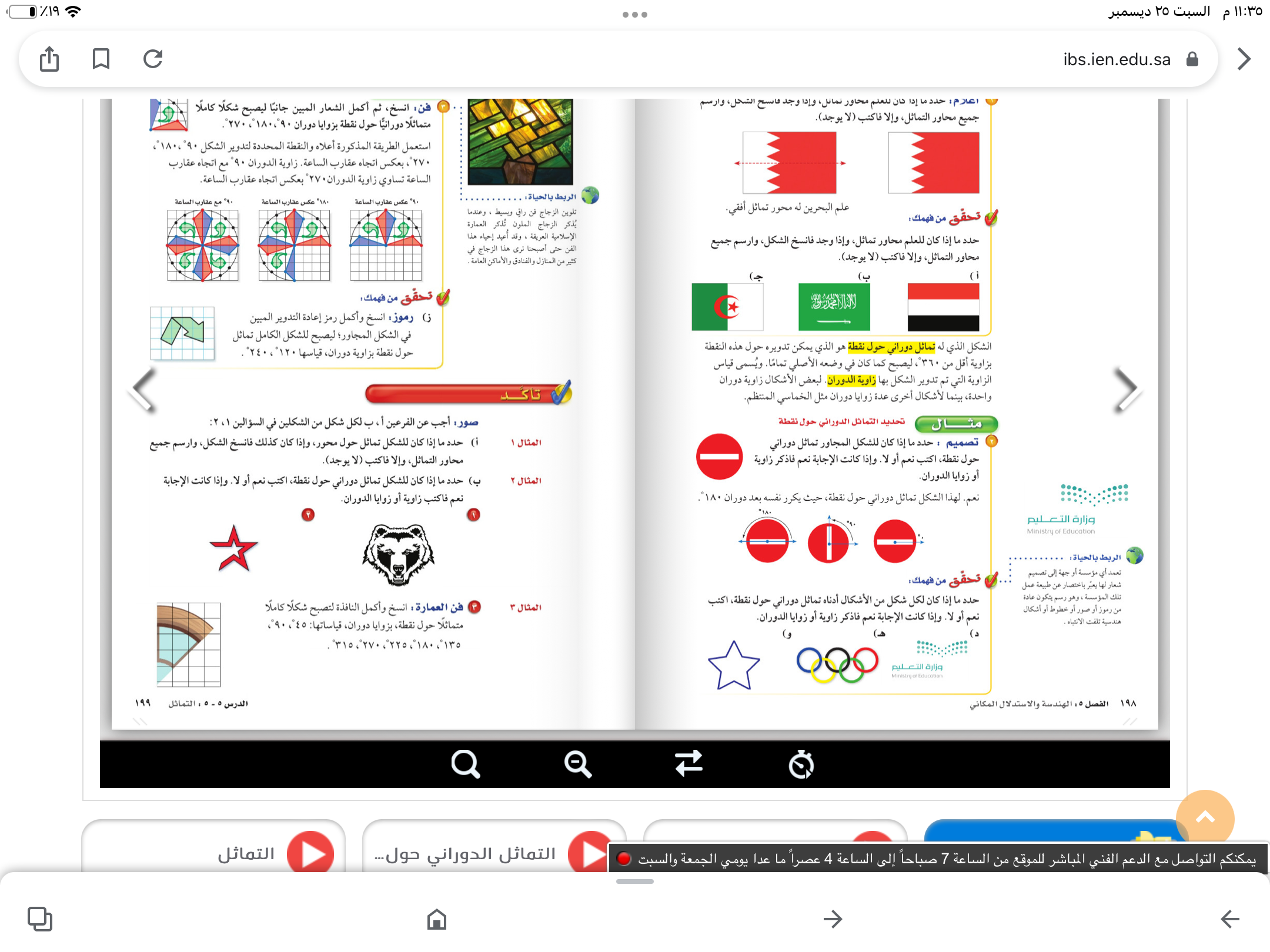 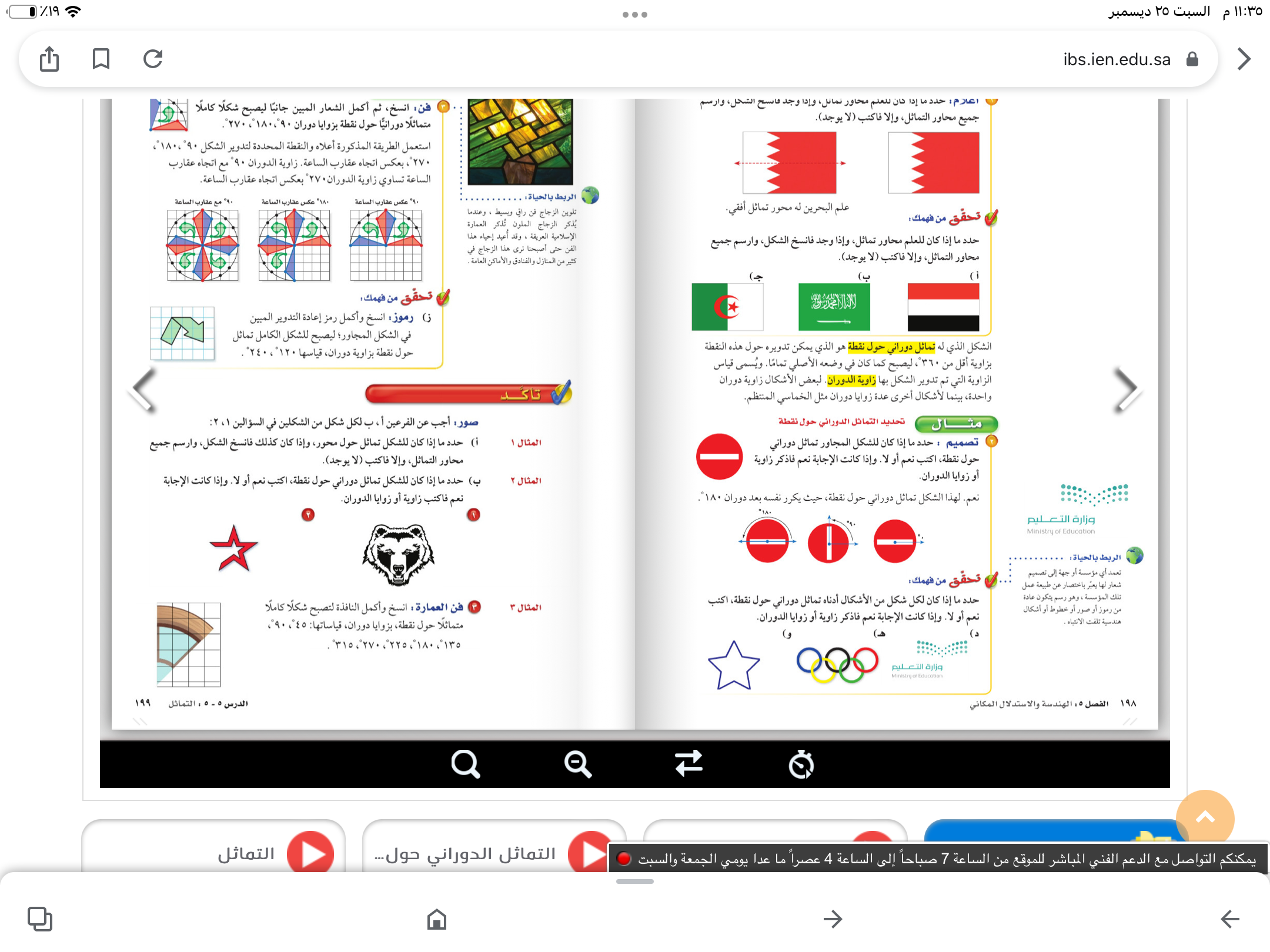 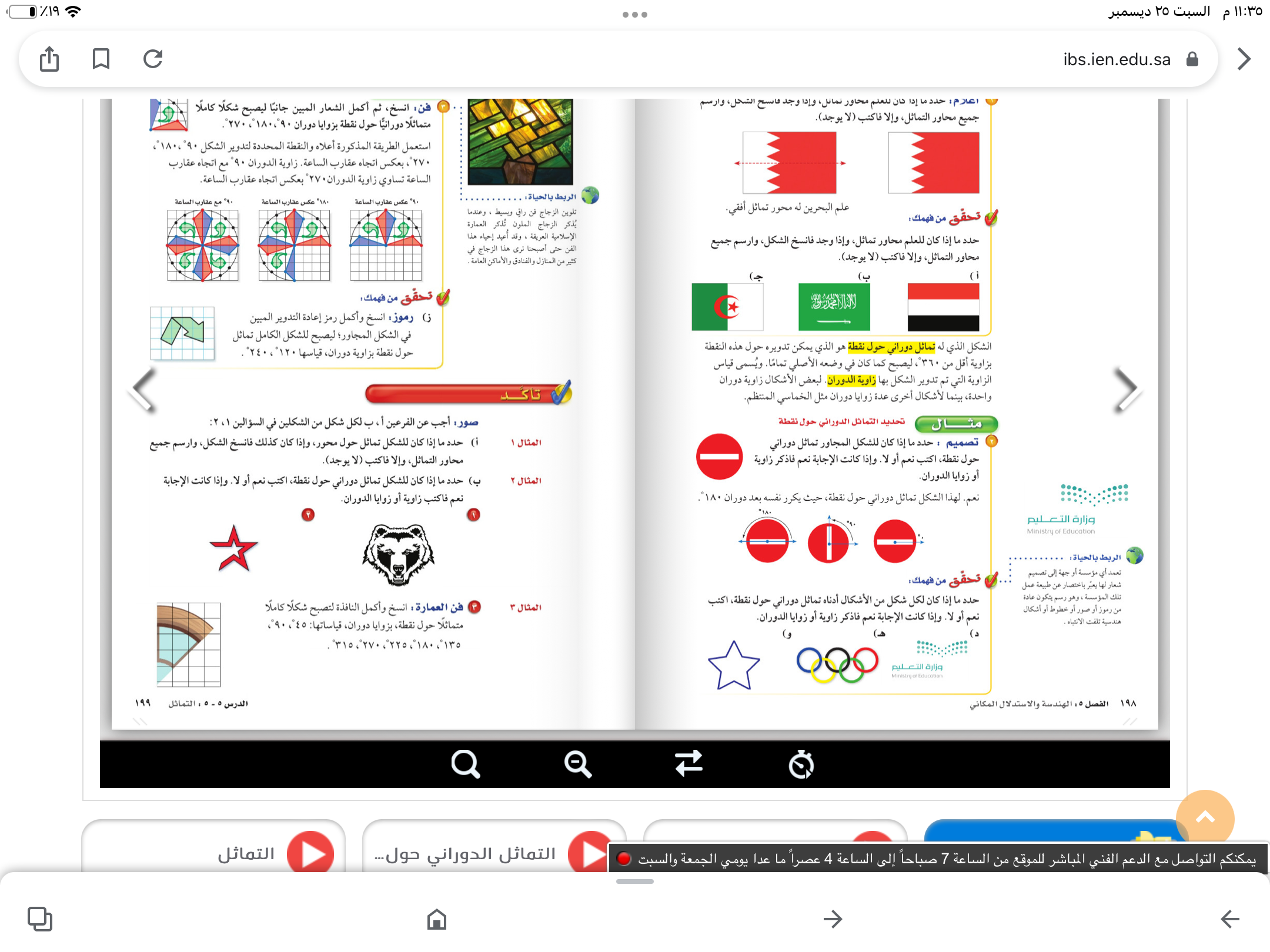 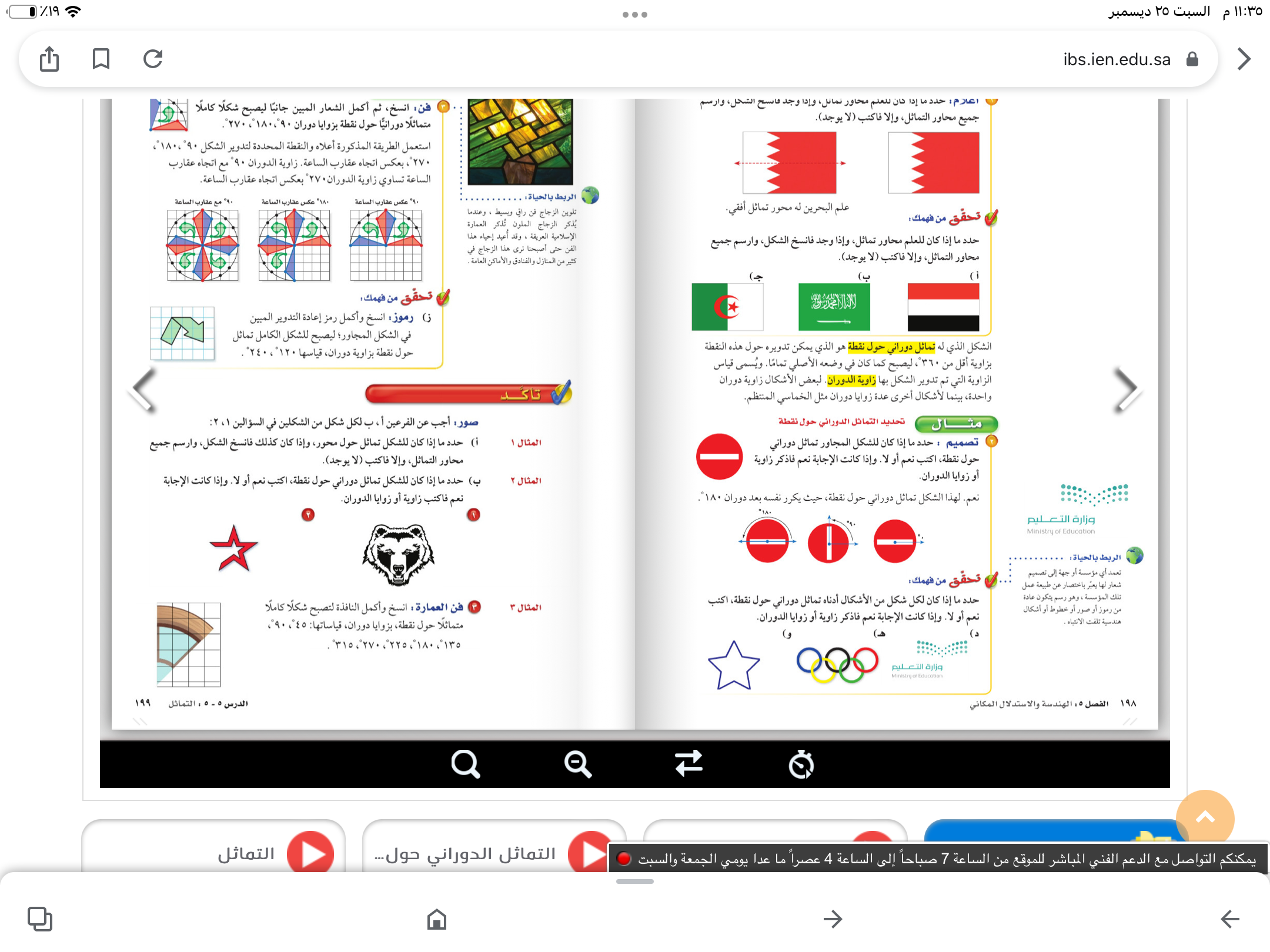 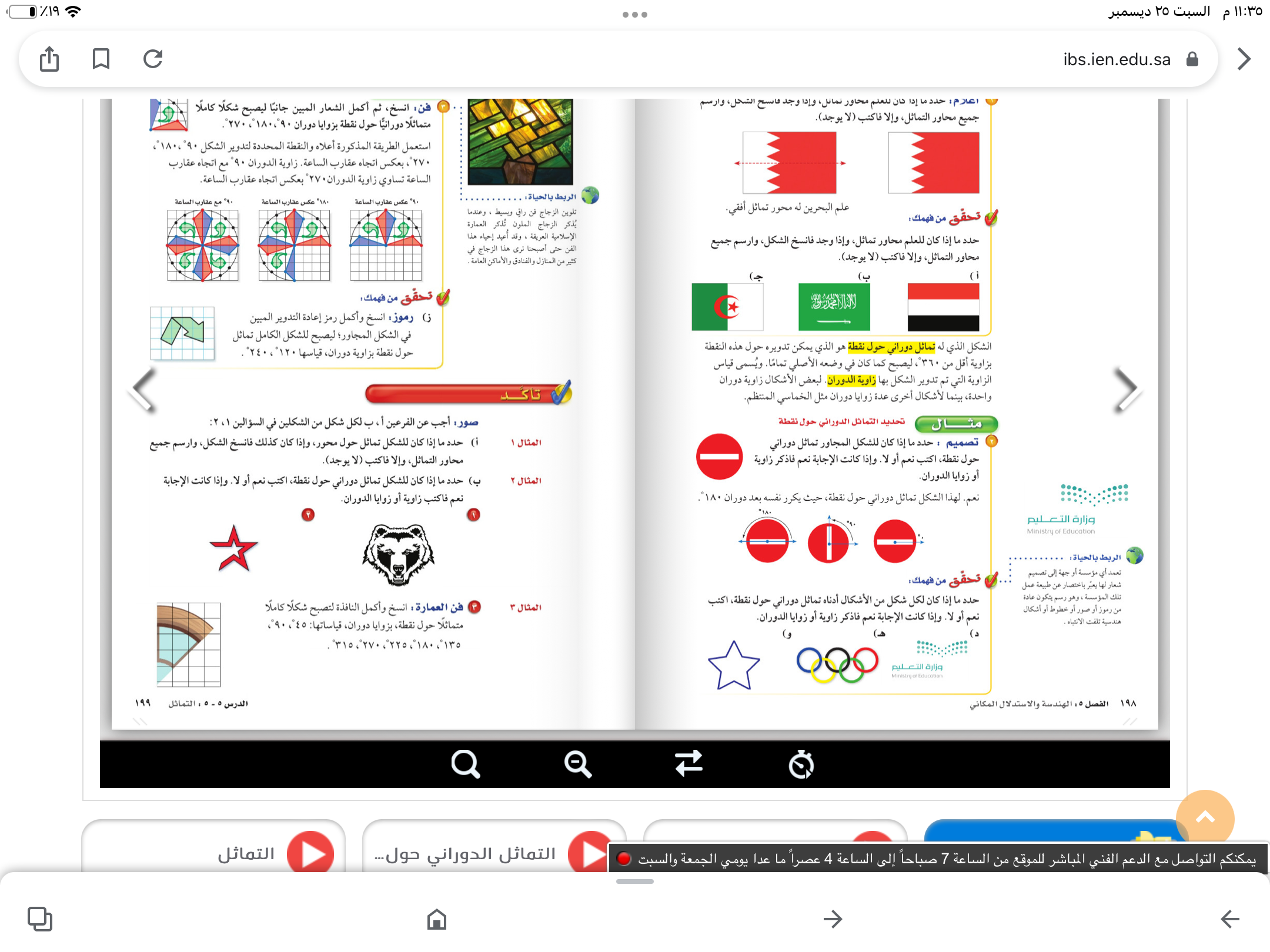 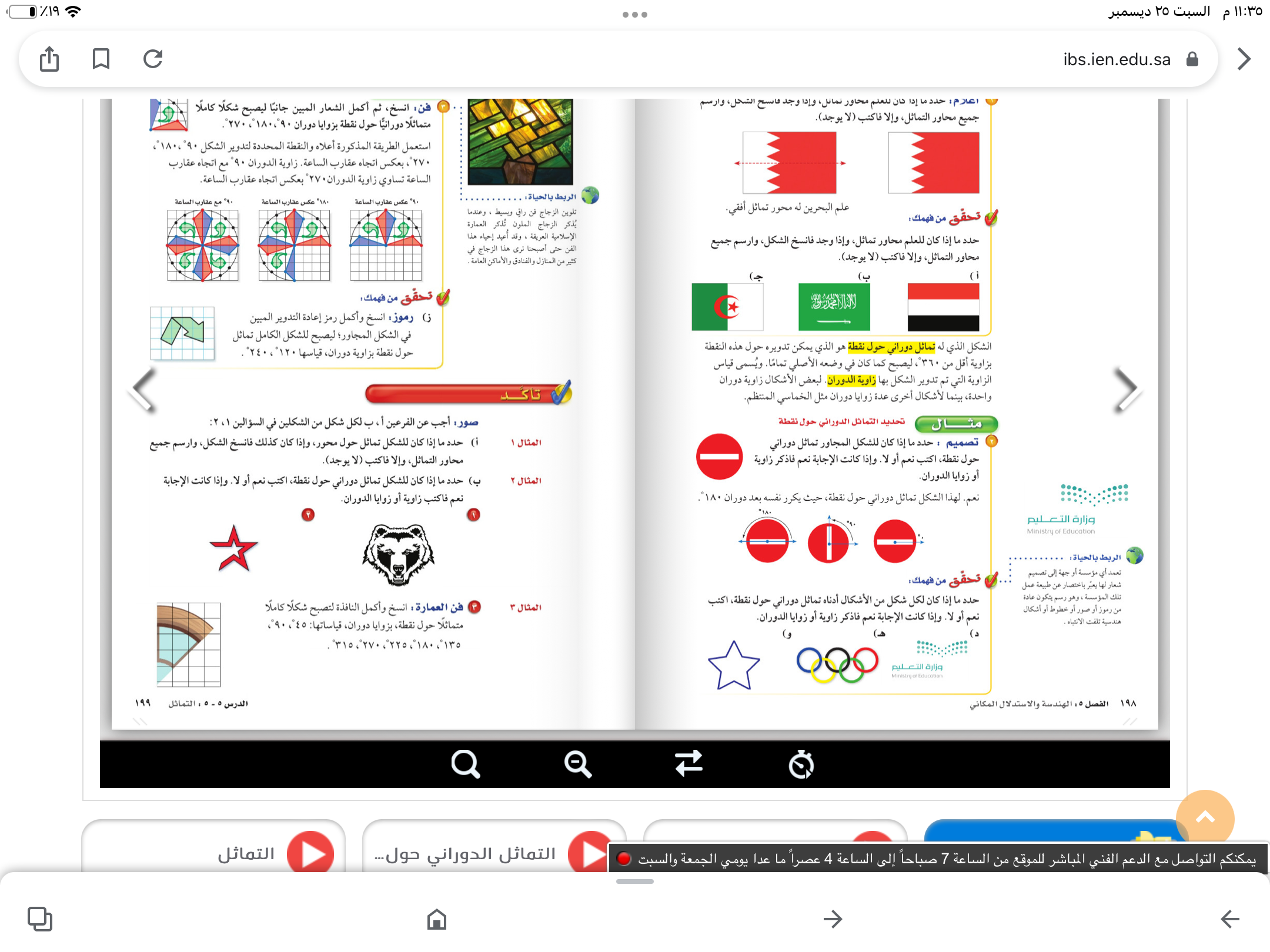 نعم
 ٧٢ ْ ،١٤٤ ْ ، ٢١٦ ْ ، ٢٨٨ ْ
لا
لا
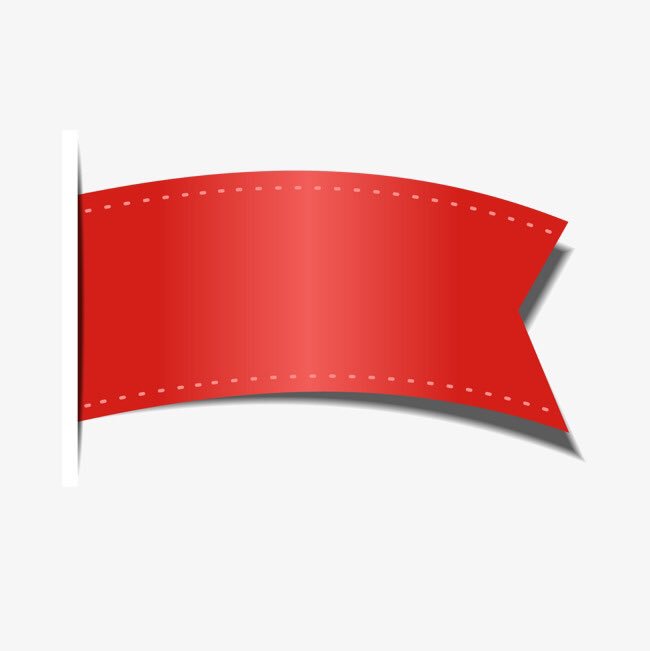 صفحة
١٩٨
مهارة تفكير عليا
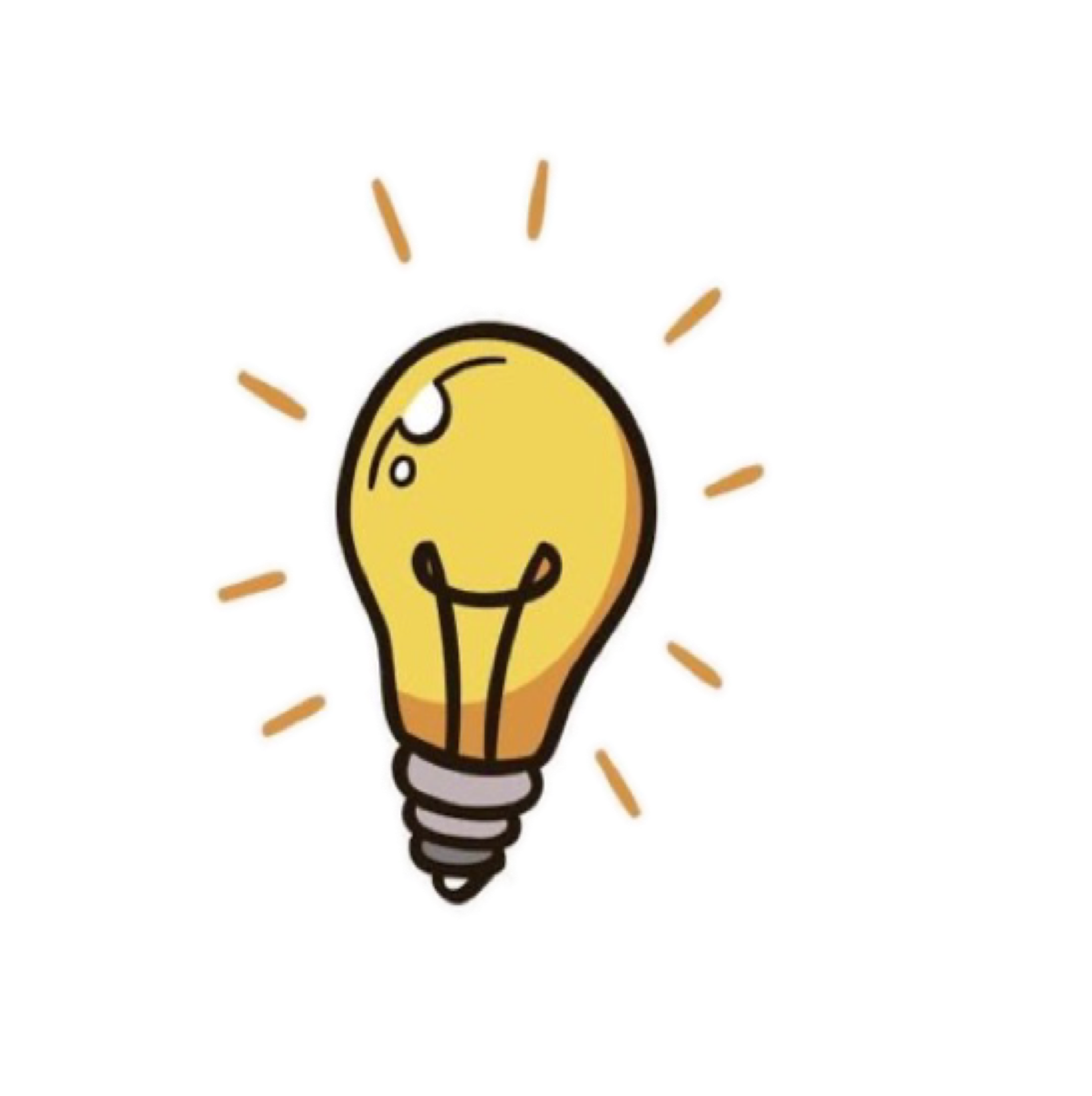 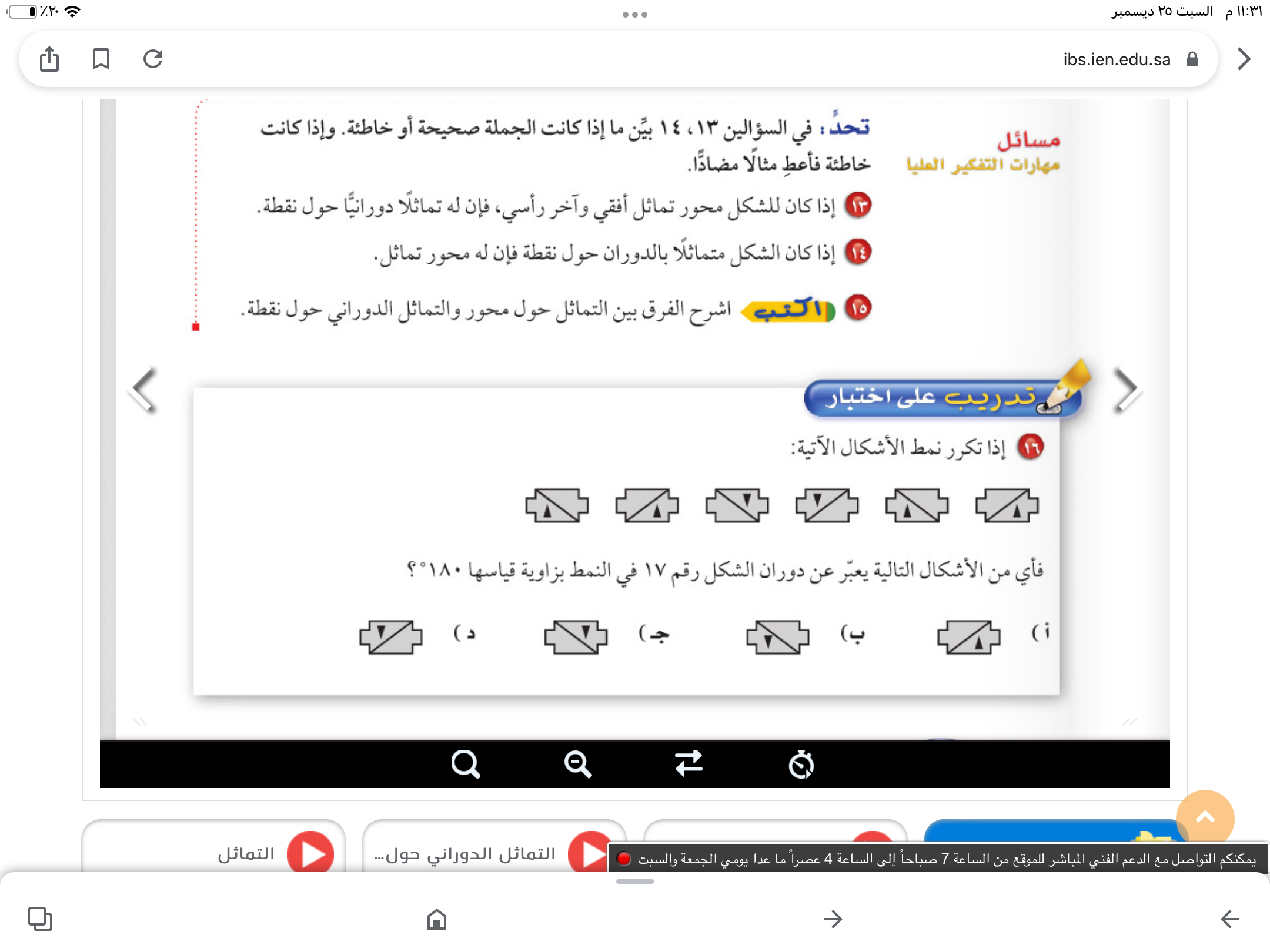 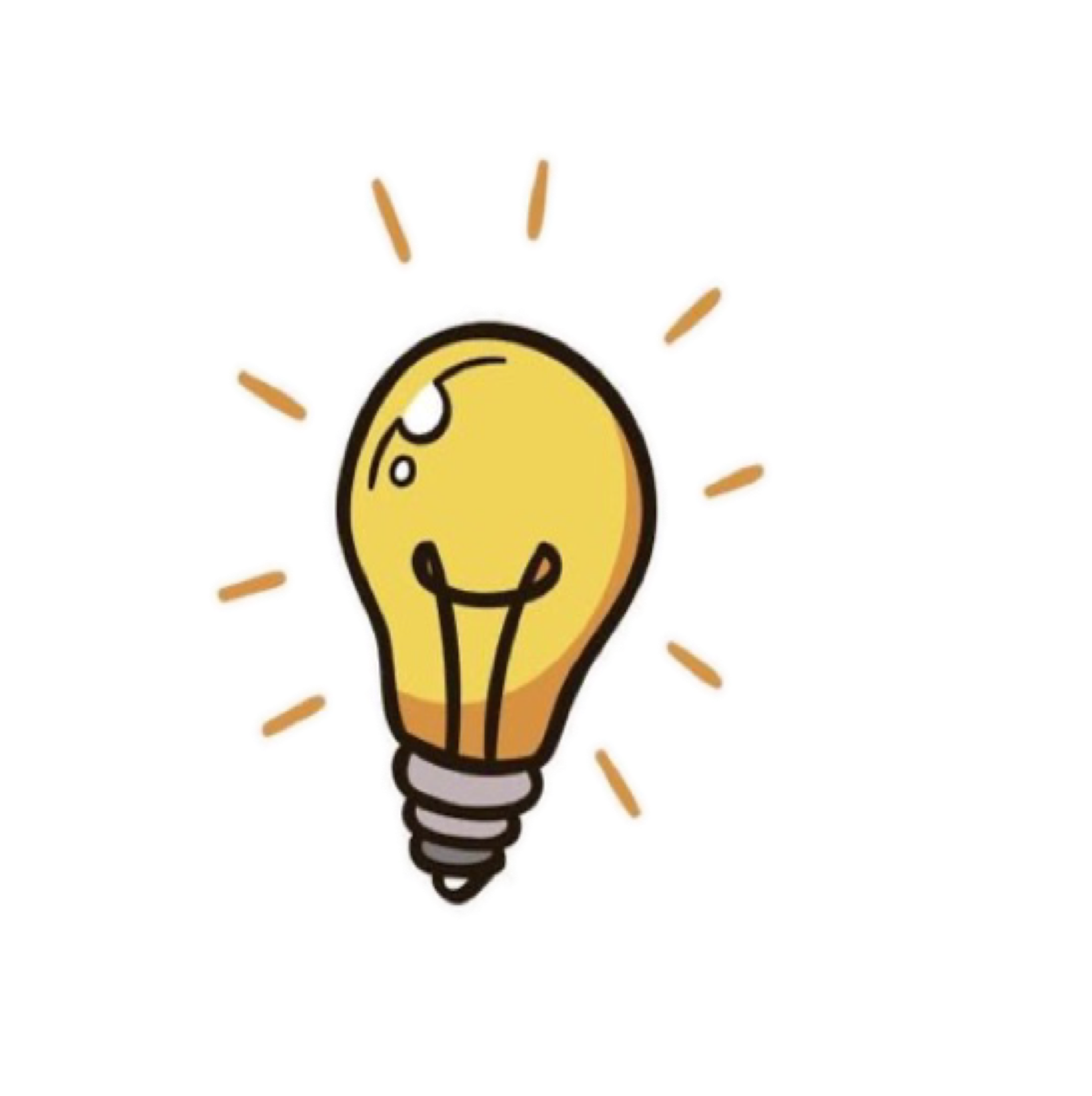 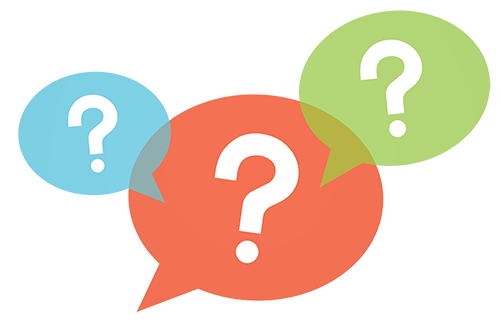 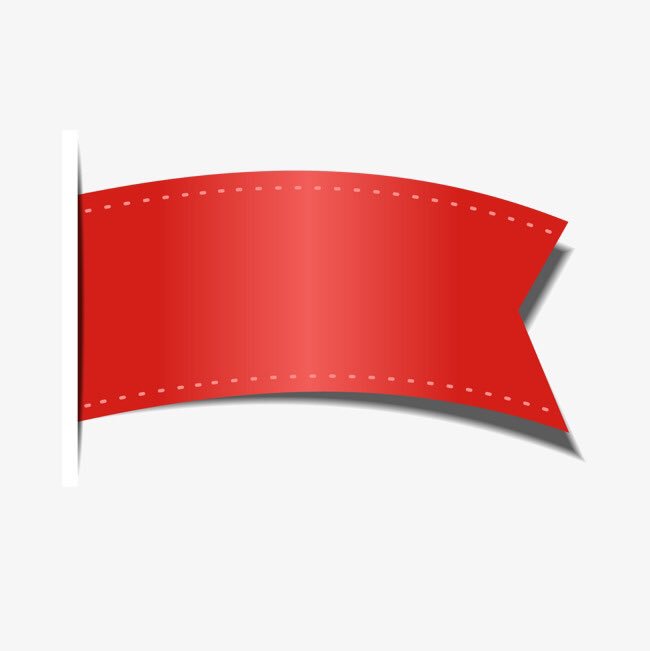 صفحة
٢٠١
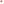 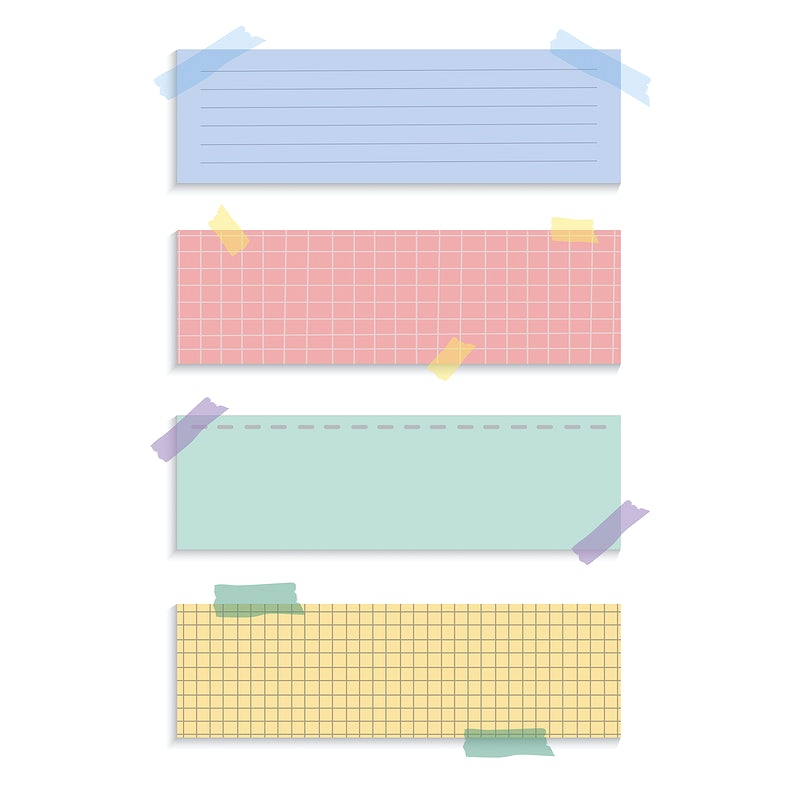 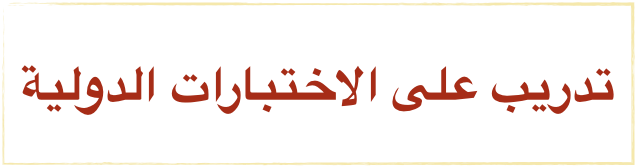 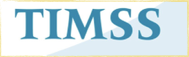 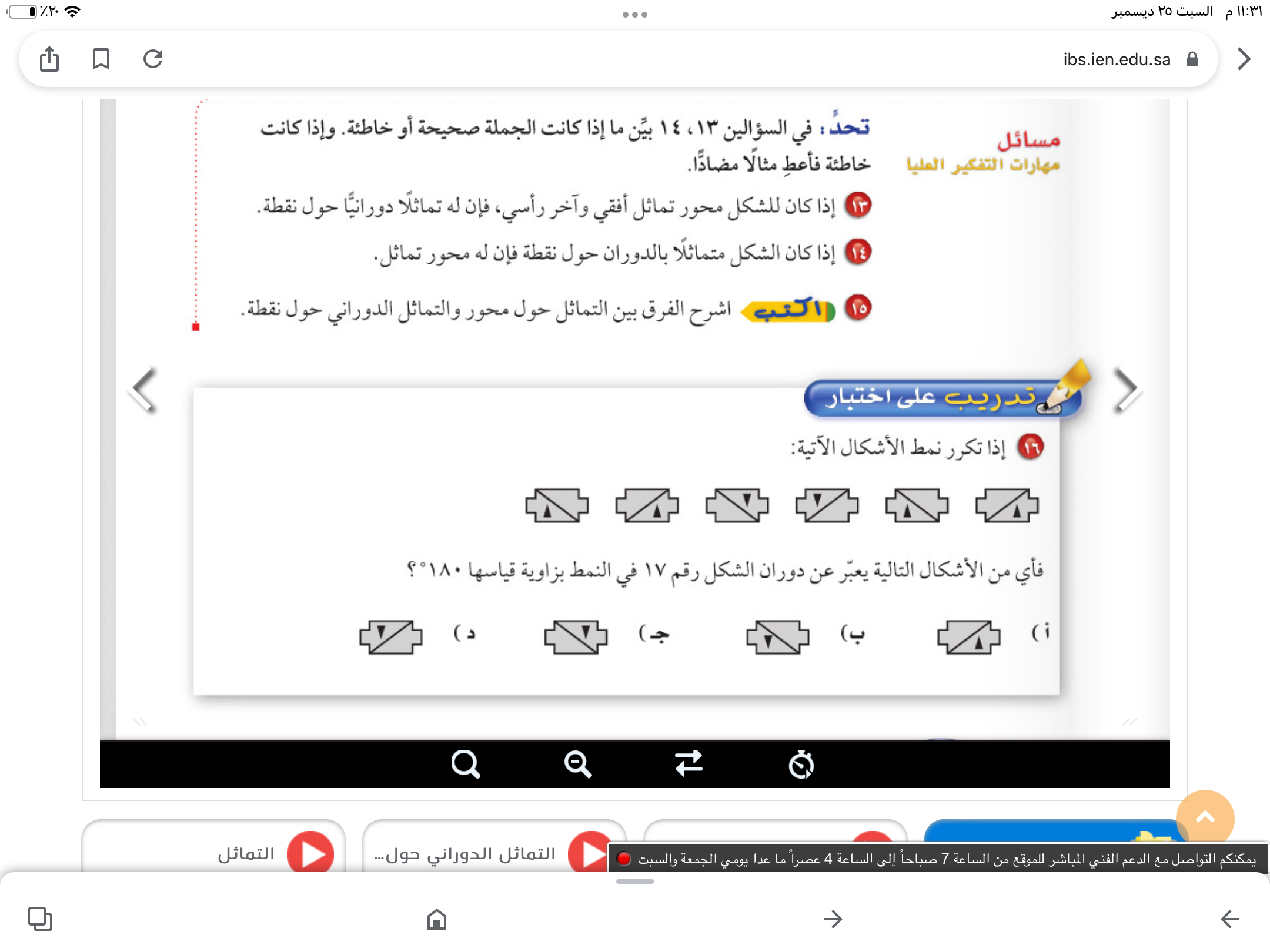 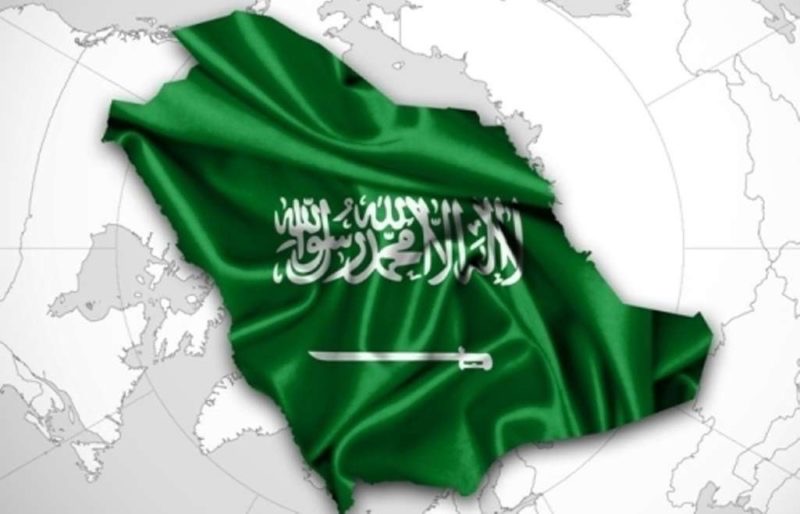 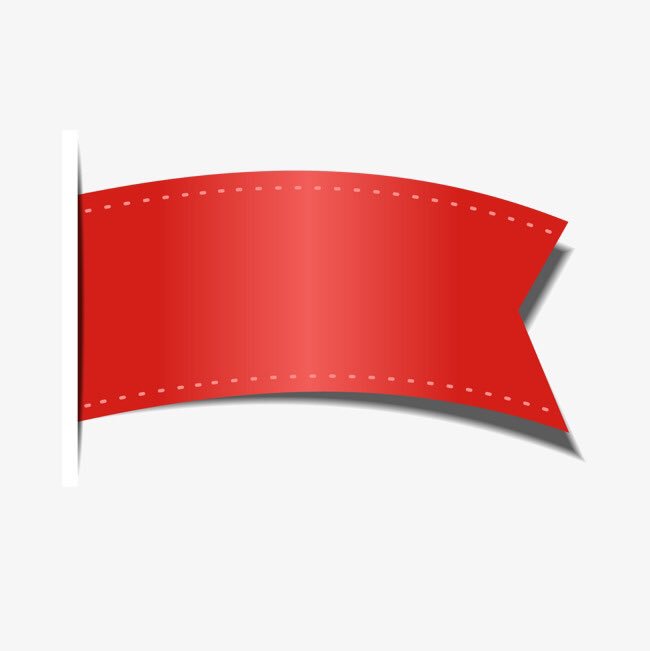 صفحة
٢٠١
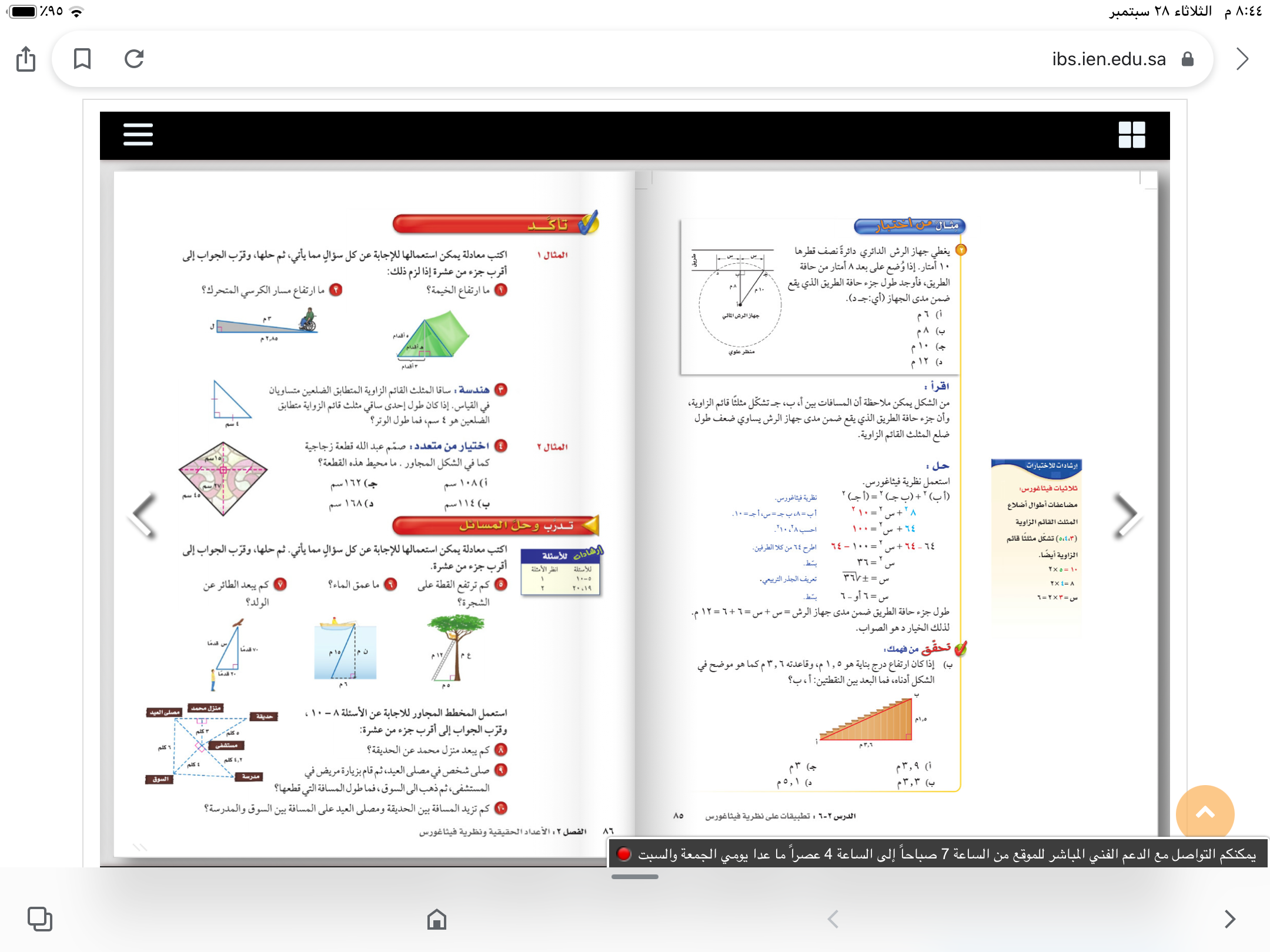 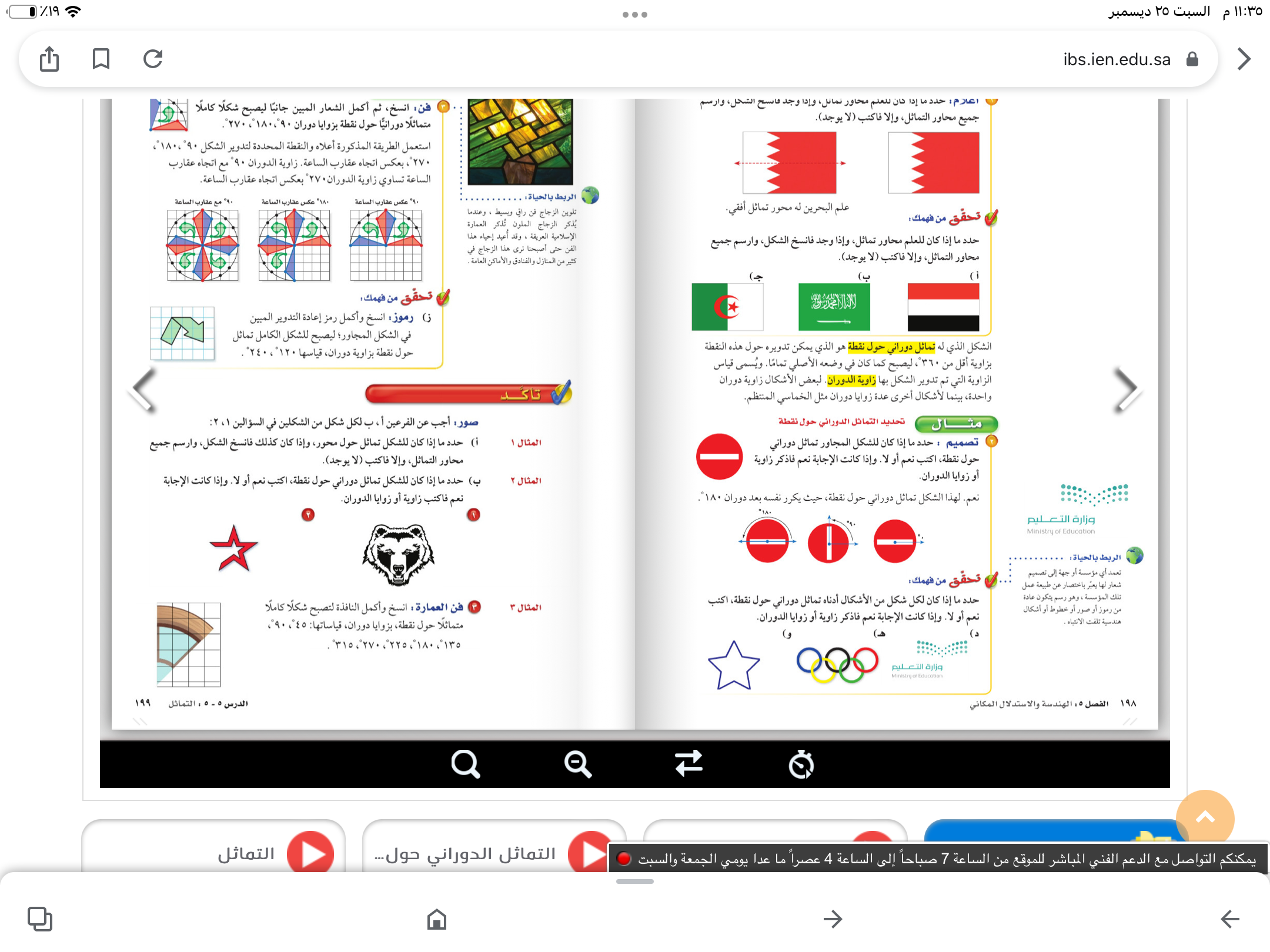 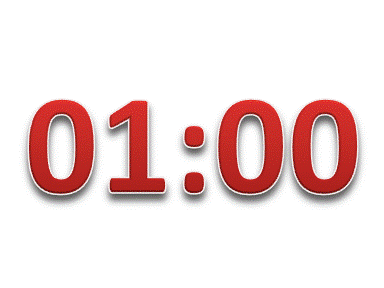 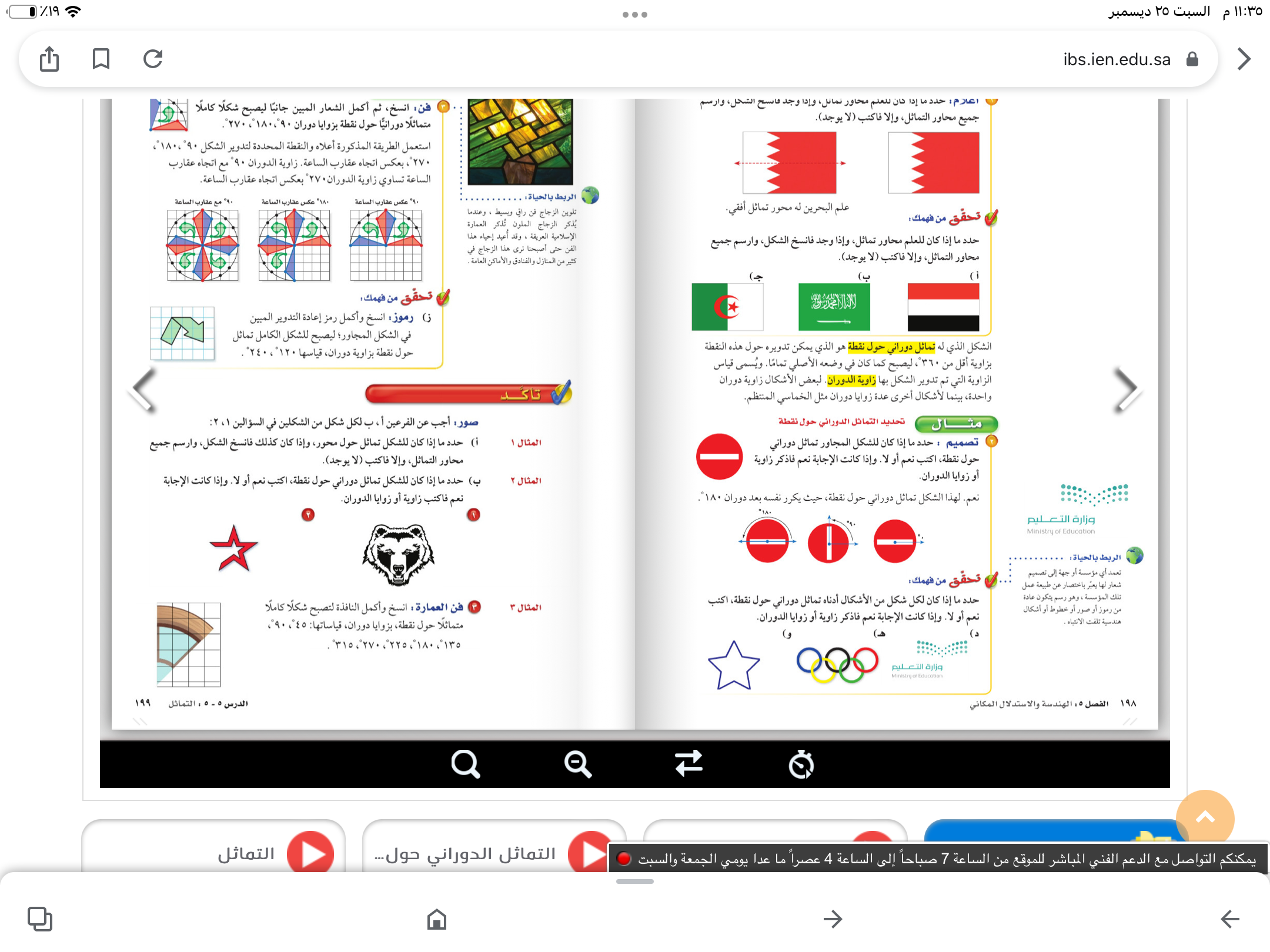 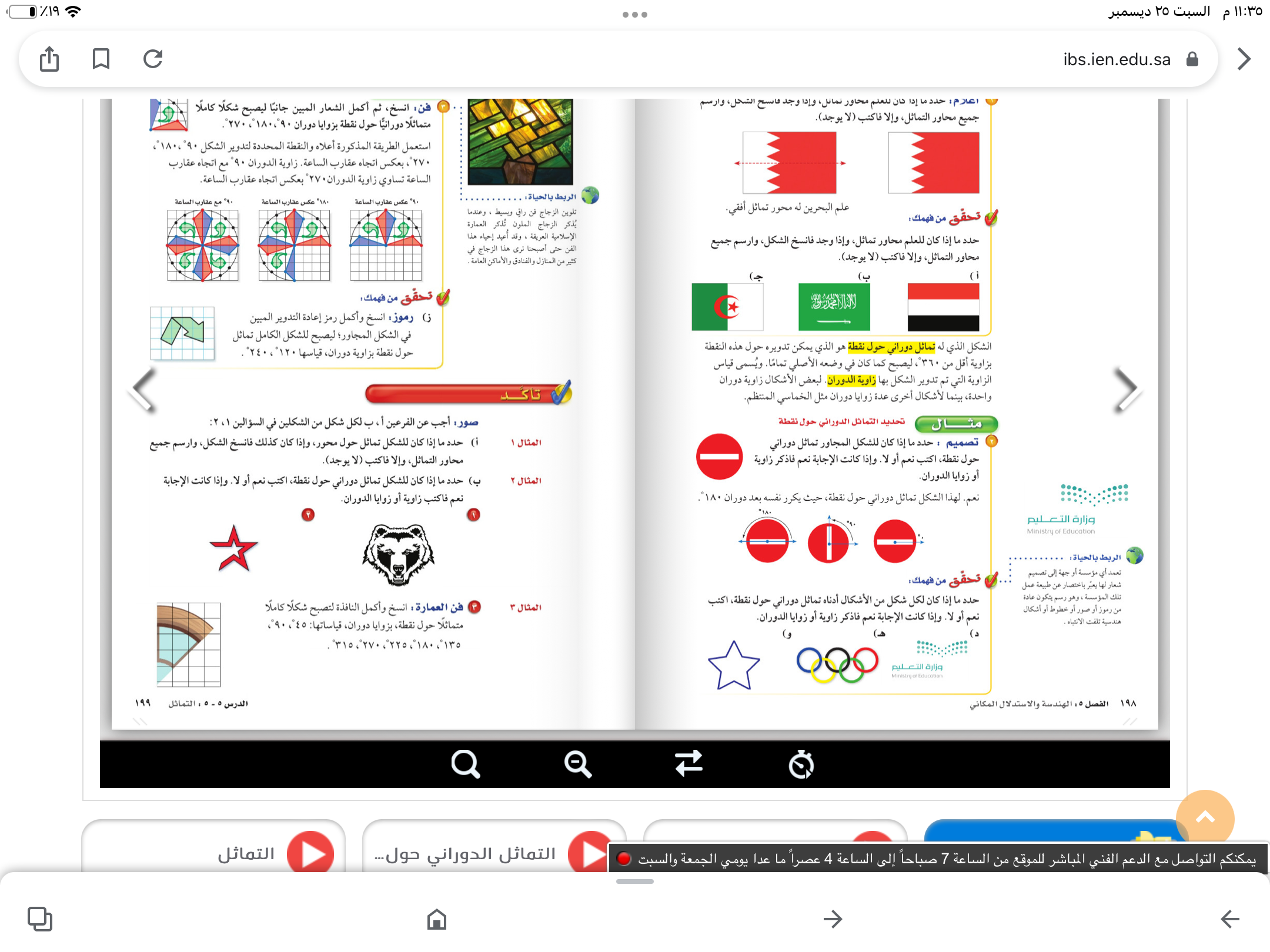 لا
لا
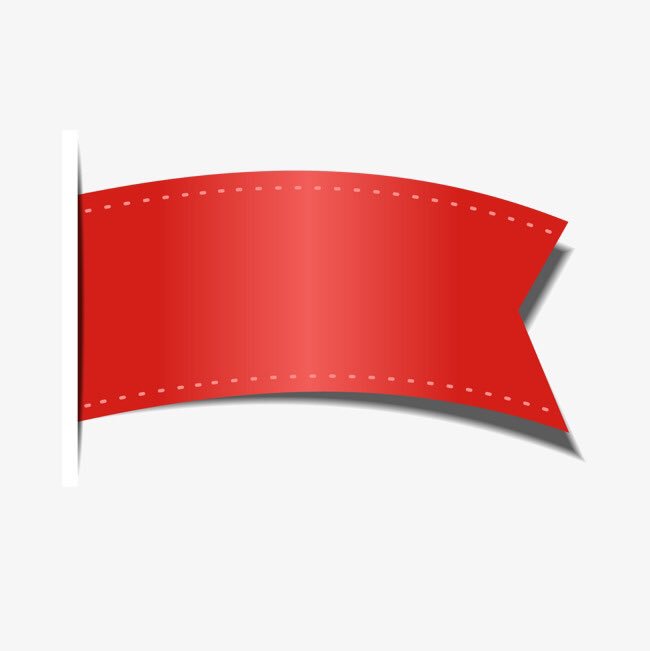 صفحة
١٩٩
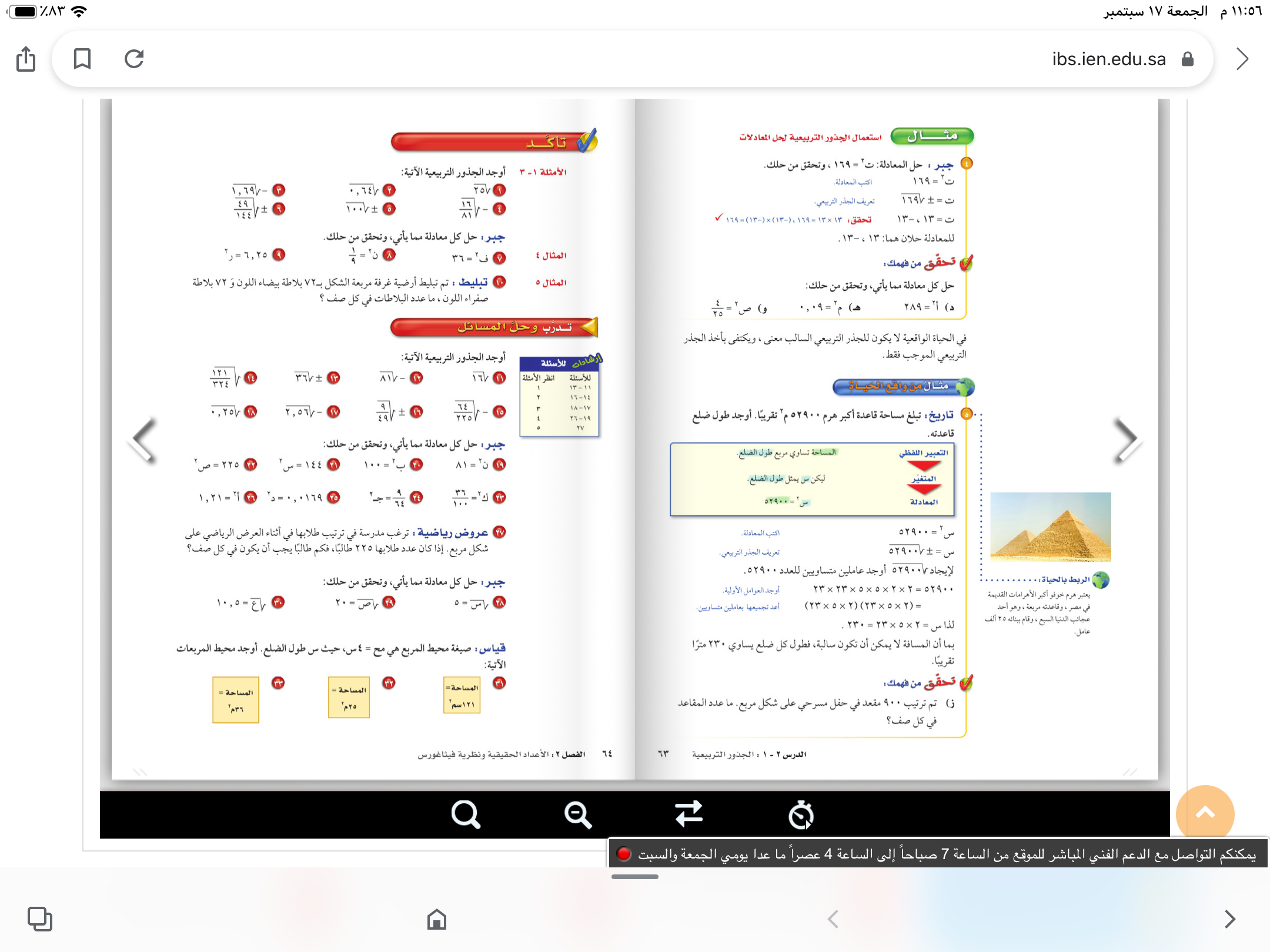 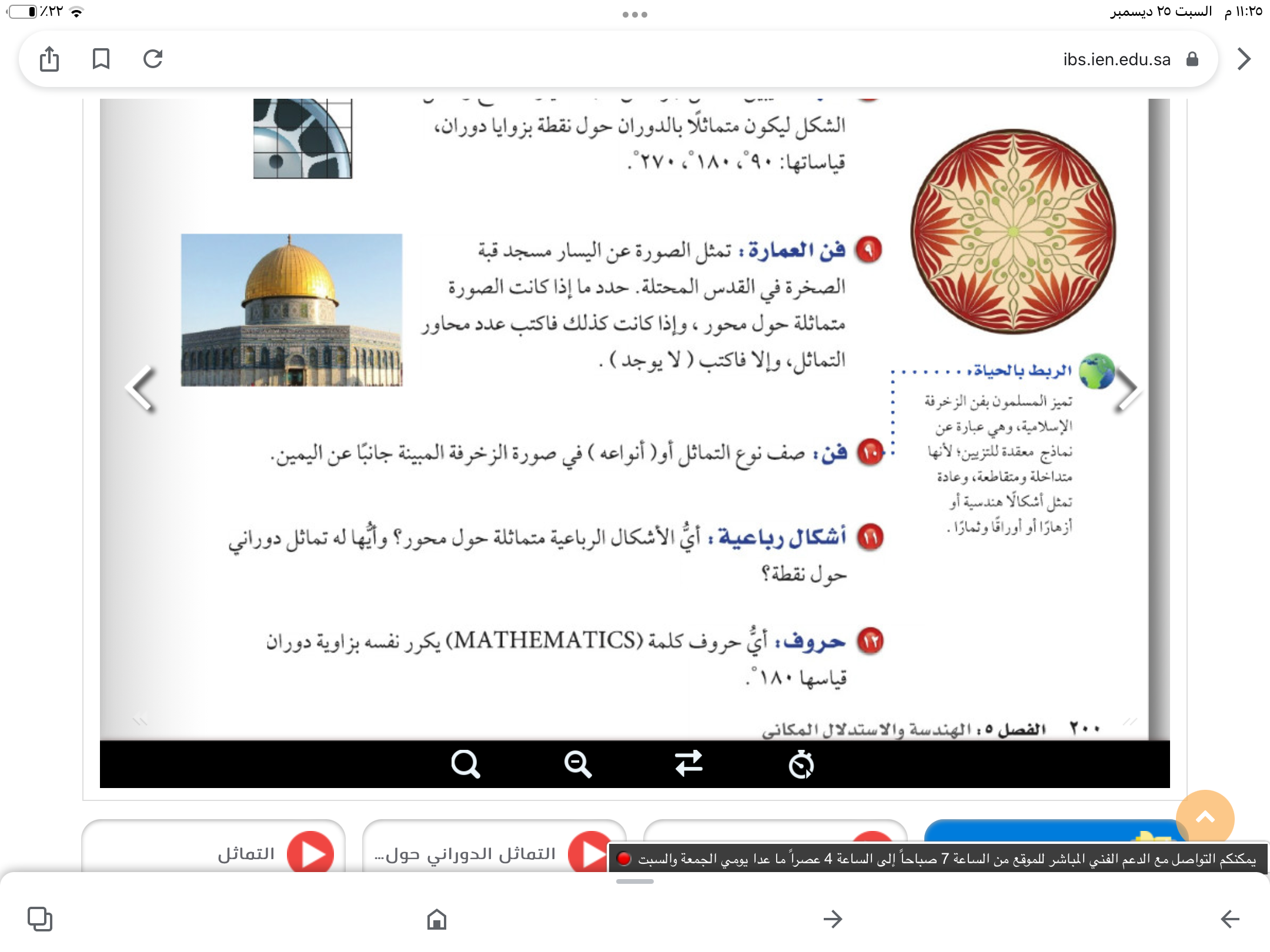 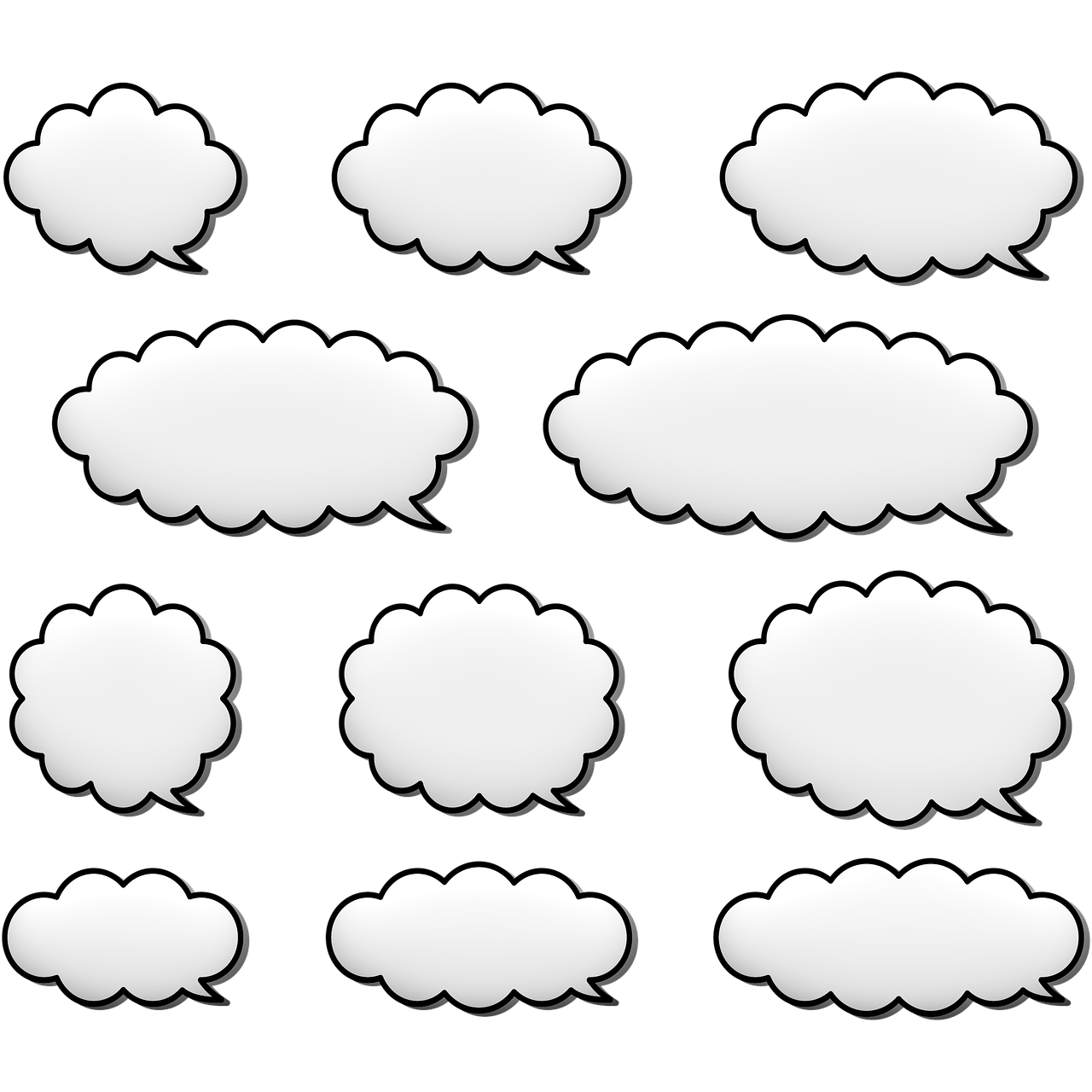 S
H
I
الحل
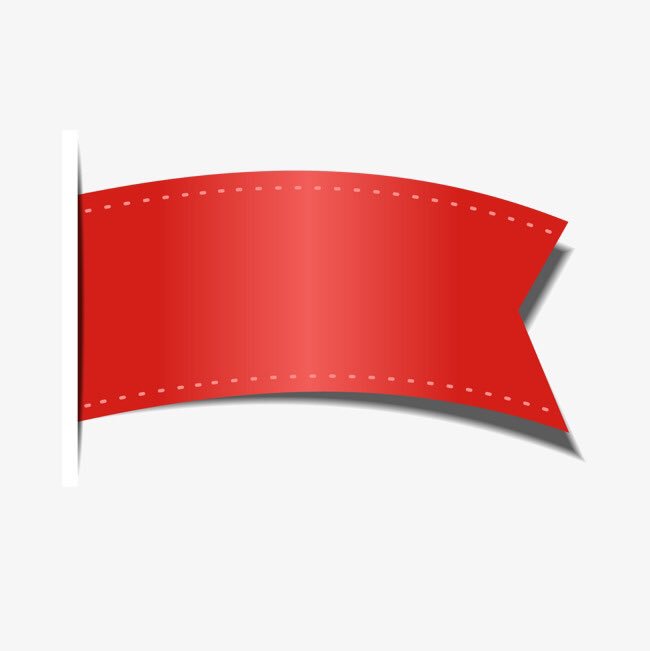 صفحة
٢٠٠
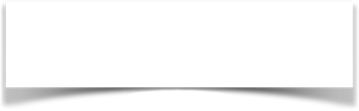 الاستفسارات
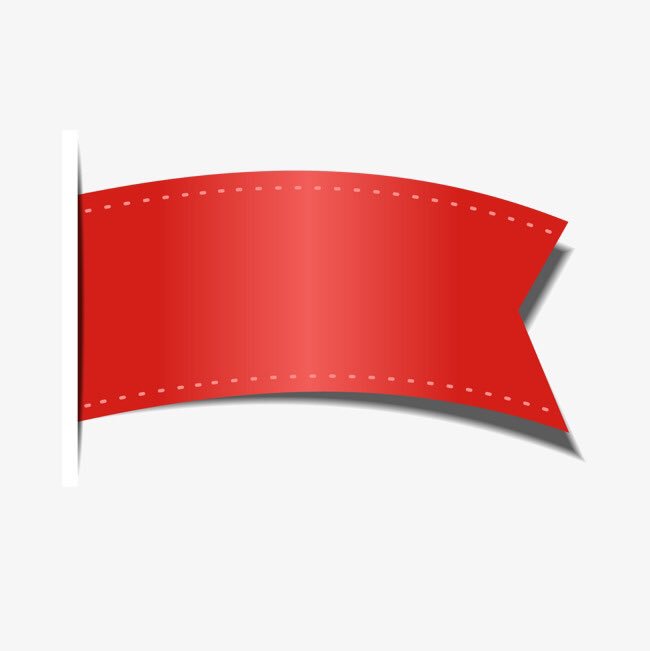 صفحة
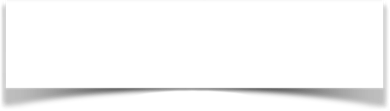 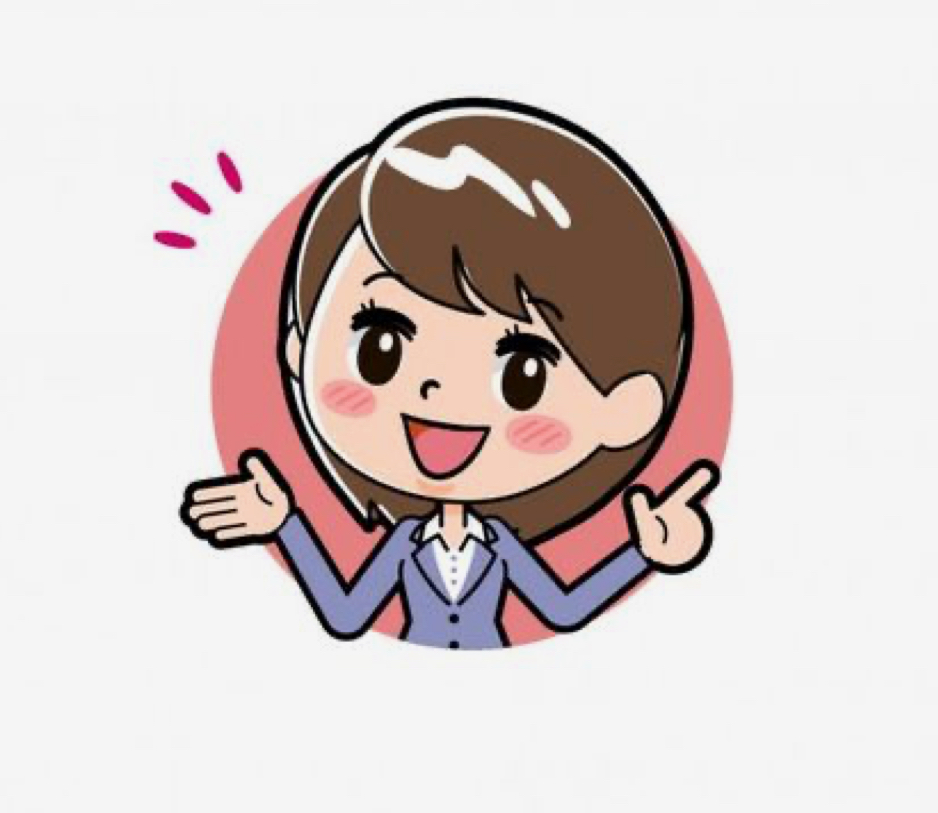 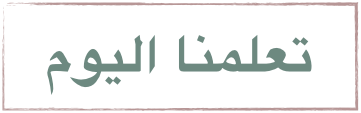 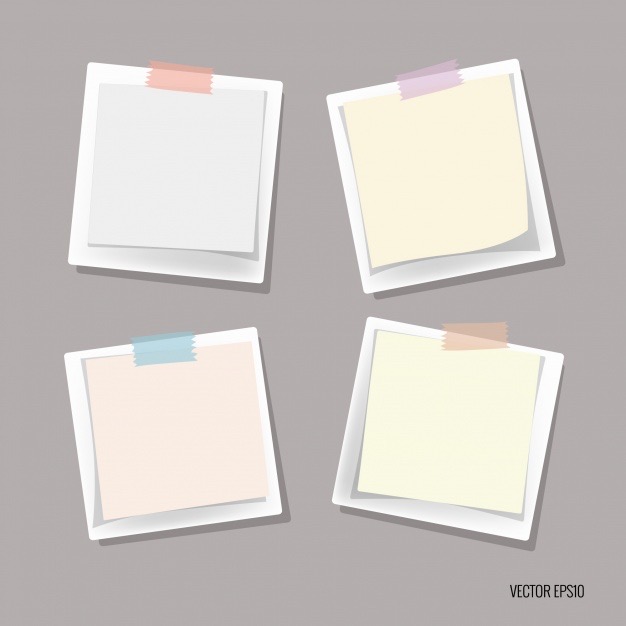 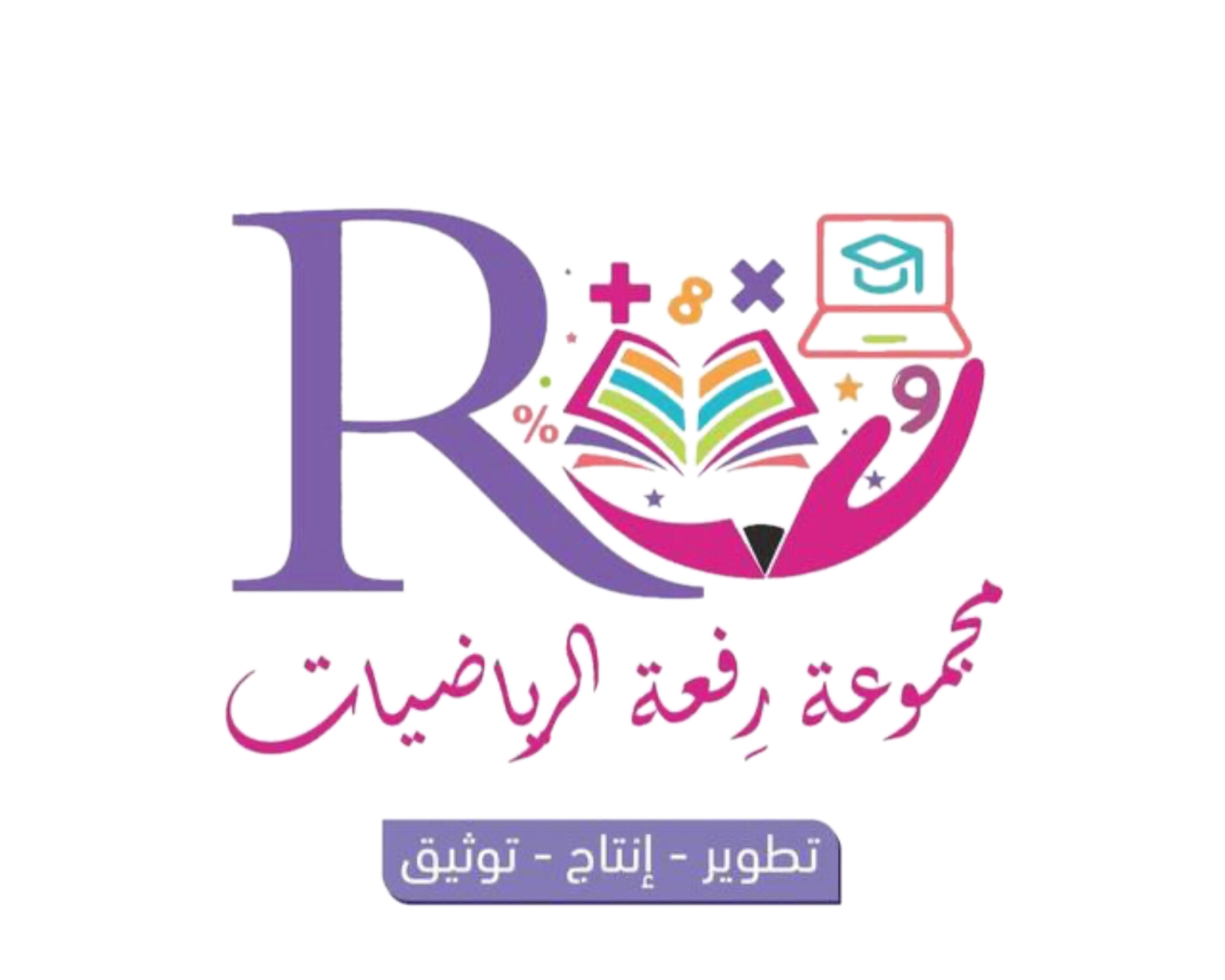 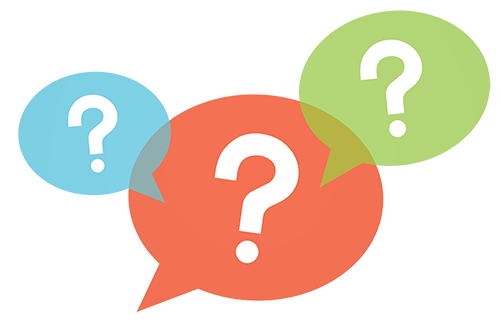 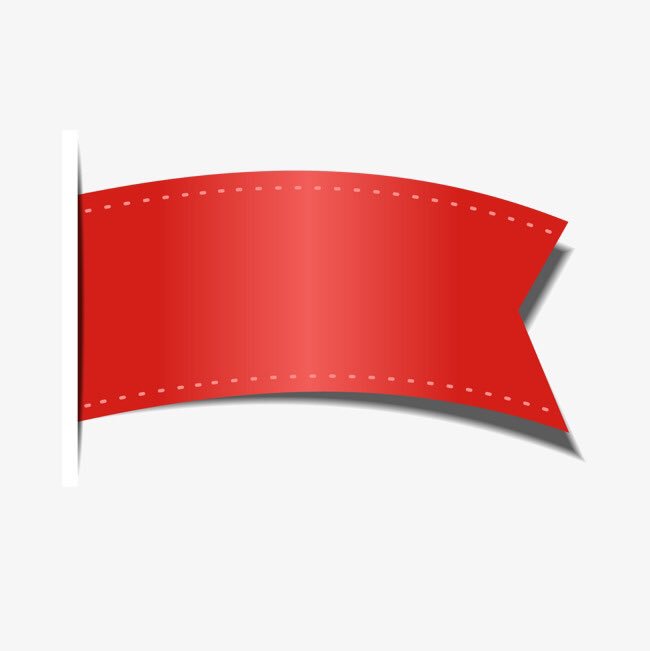 صفحة
ماذا سنتعلم
ماذا تعلمنا
ماذا نعرف
المضلعات وانواعها منتظمة وغير منتظمة وتشابه المضلعات
▪️تحديد التماثل  حول محور 
▪️تحديد التماثل الدواني حول نقطة
جدول التعلم
▪️تحديد التماثل  حول محور 
▪️تحديد التماثل الدواني حول نقطة
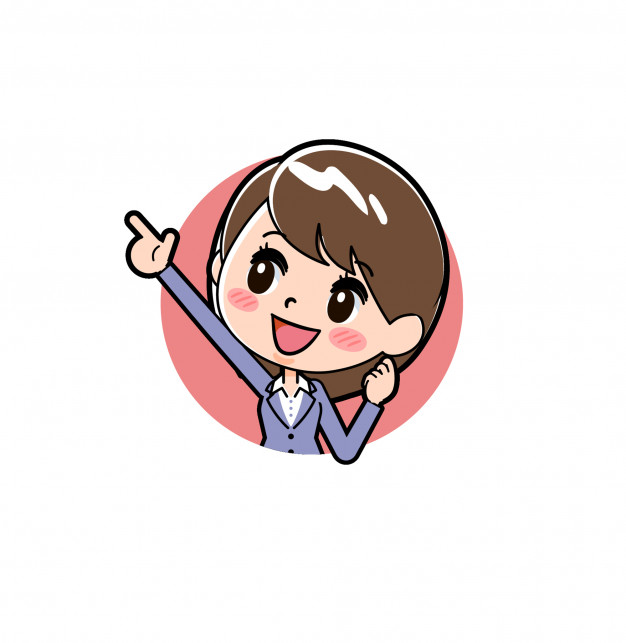 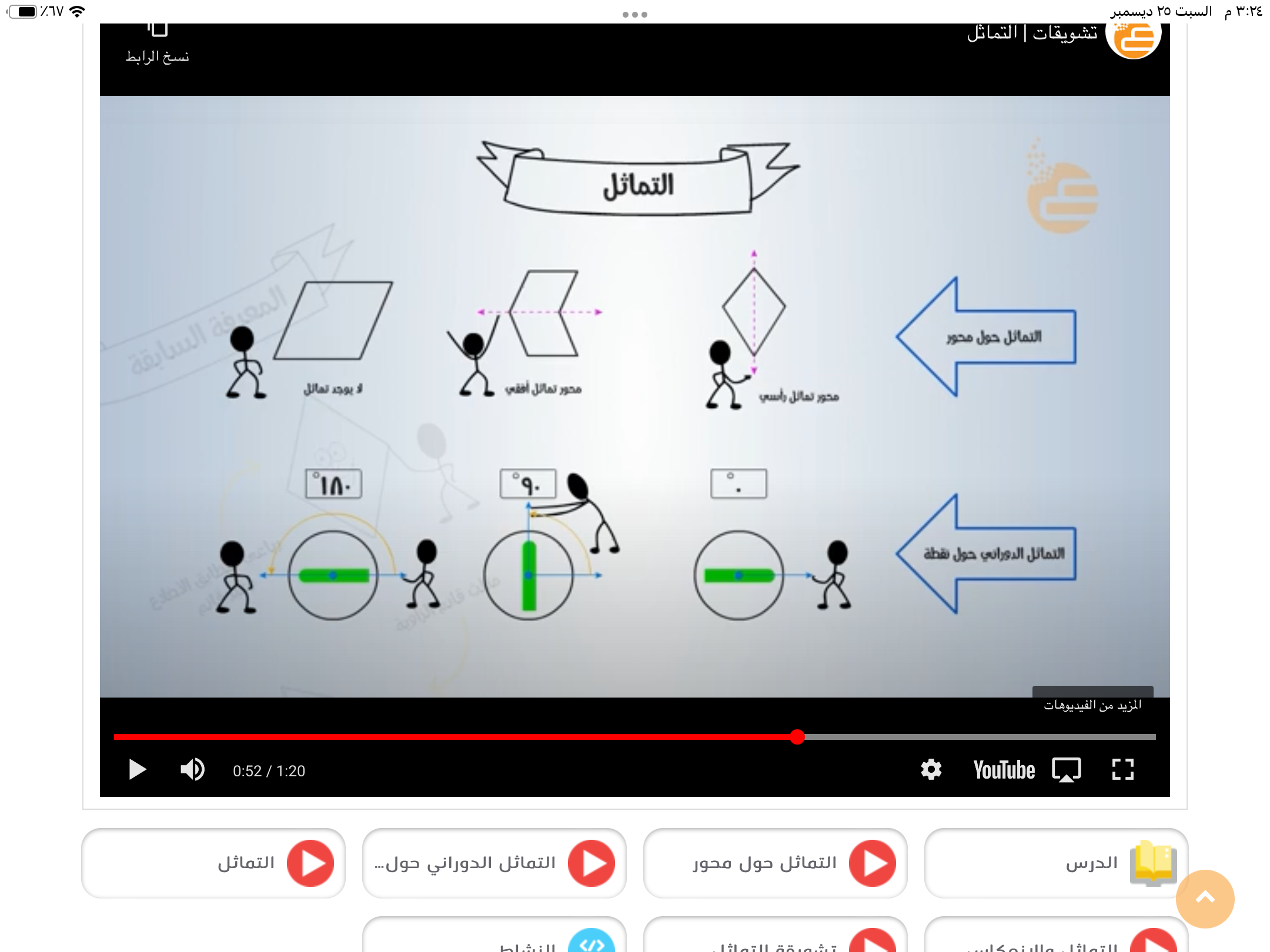 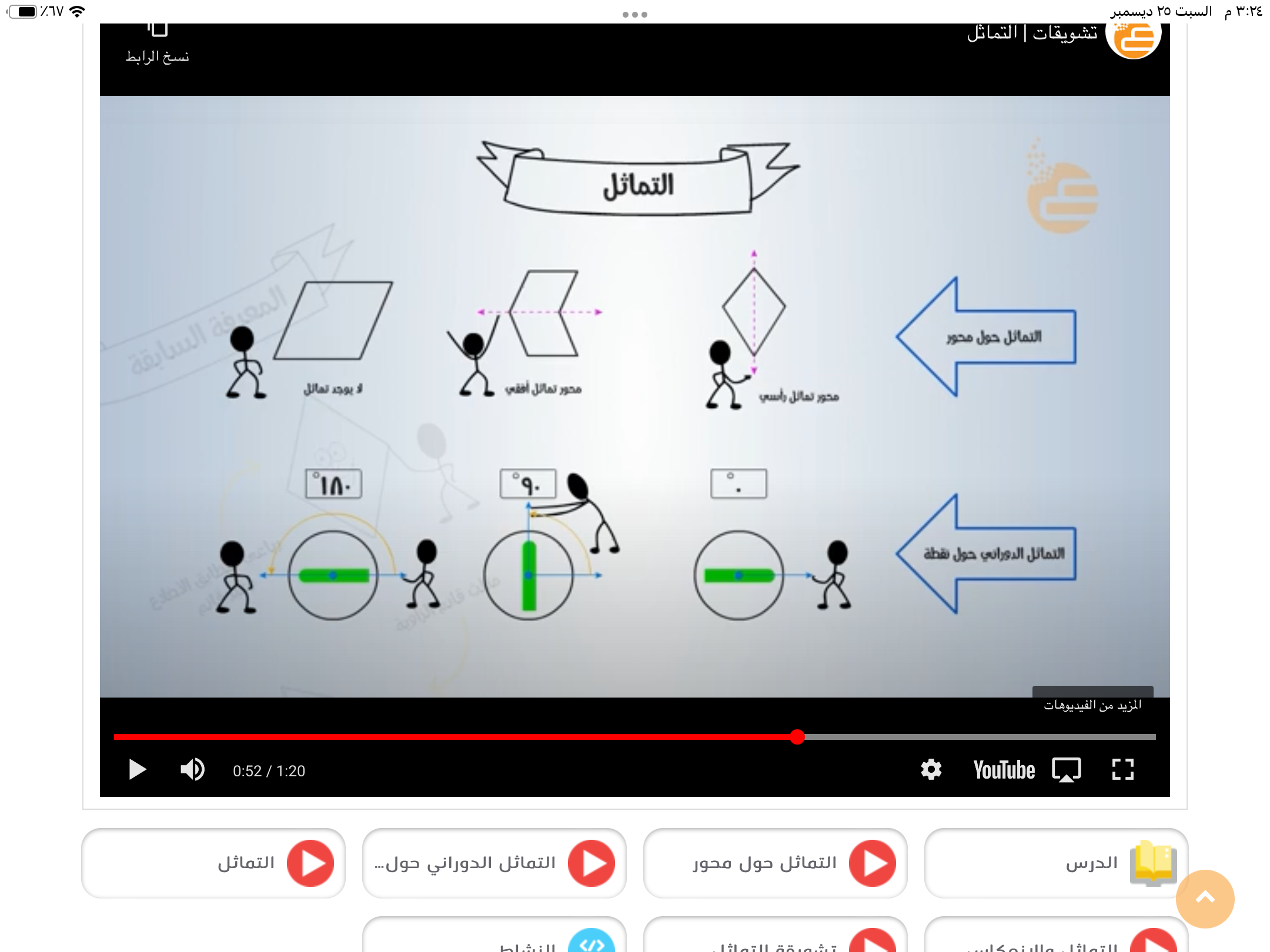 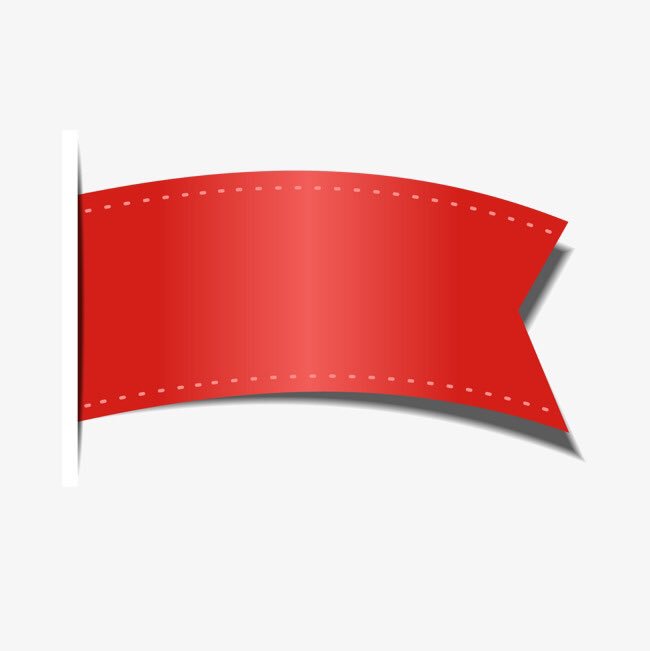 صفحة
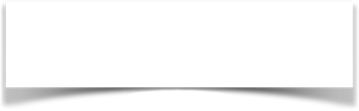 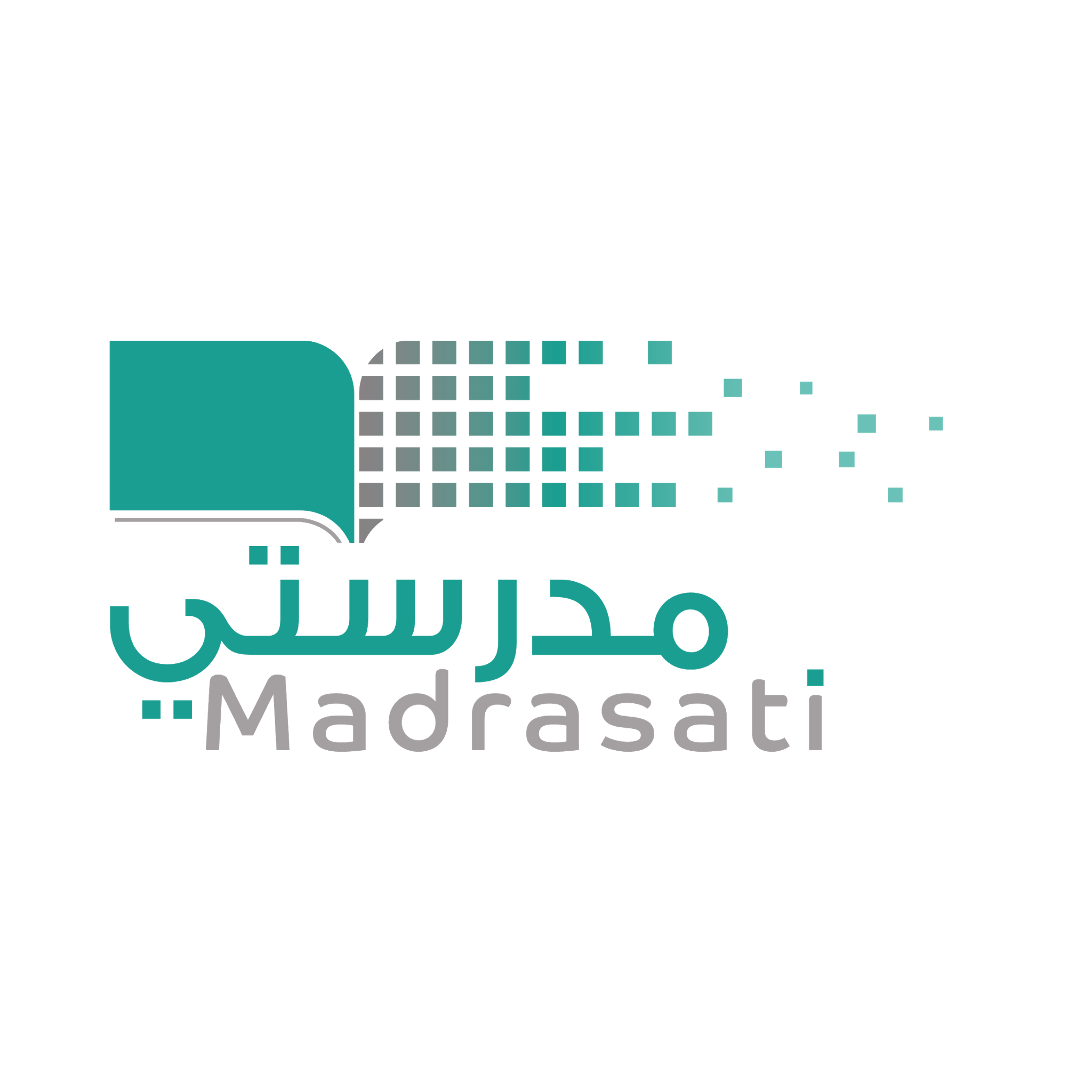 الواجب
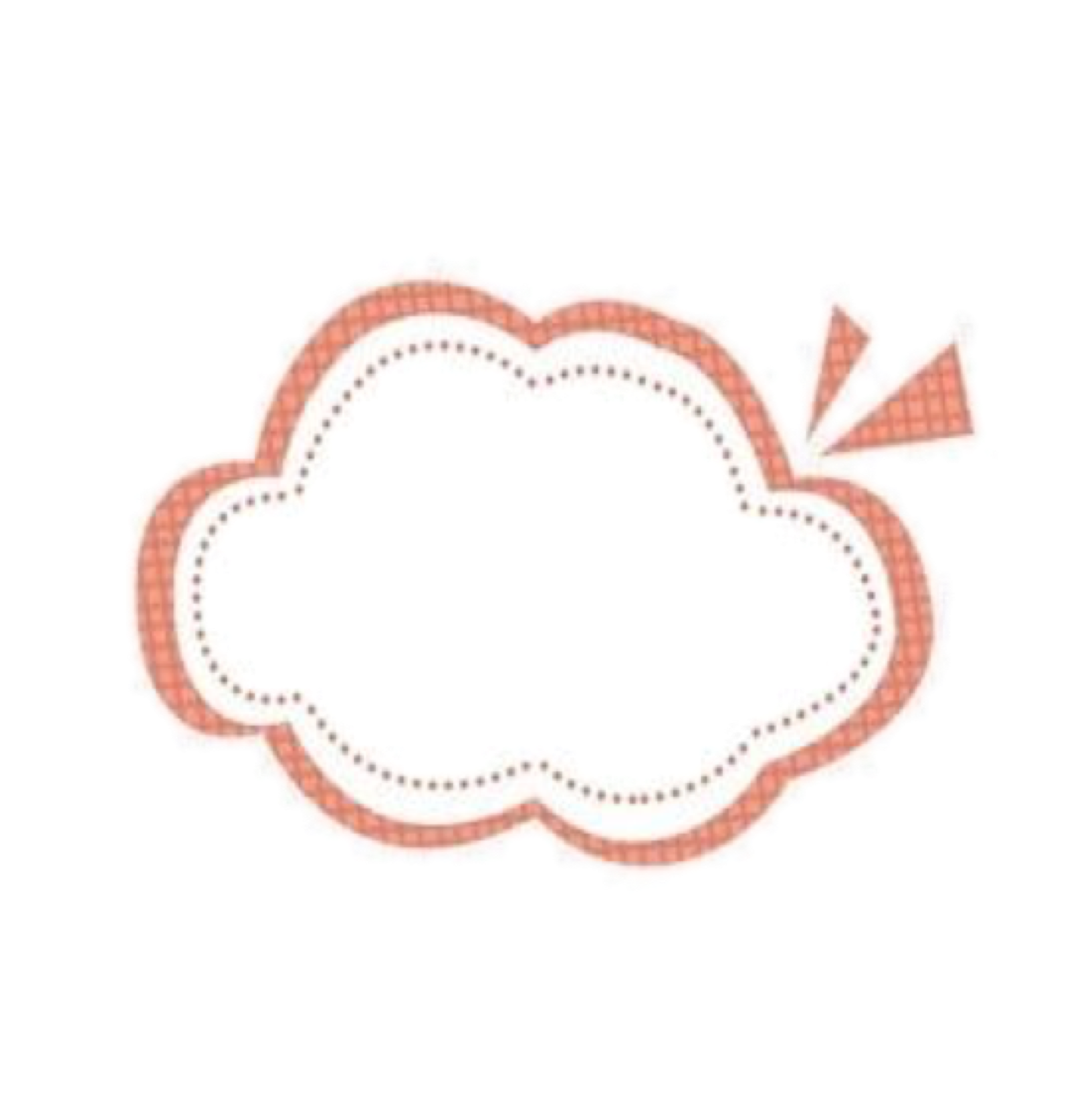 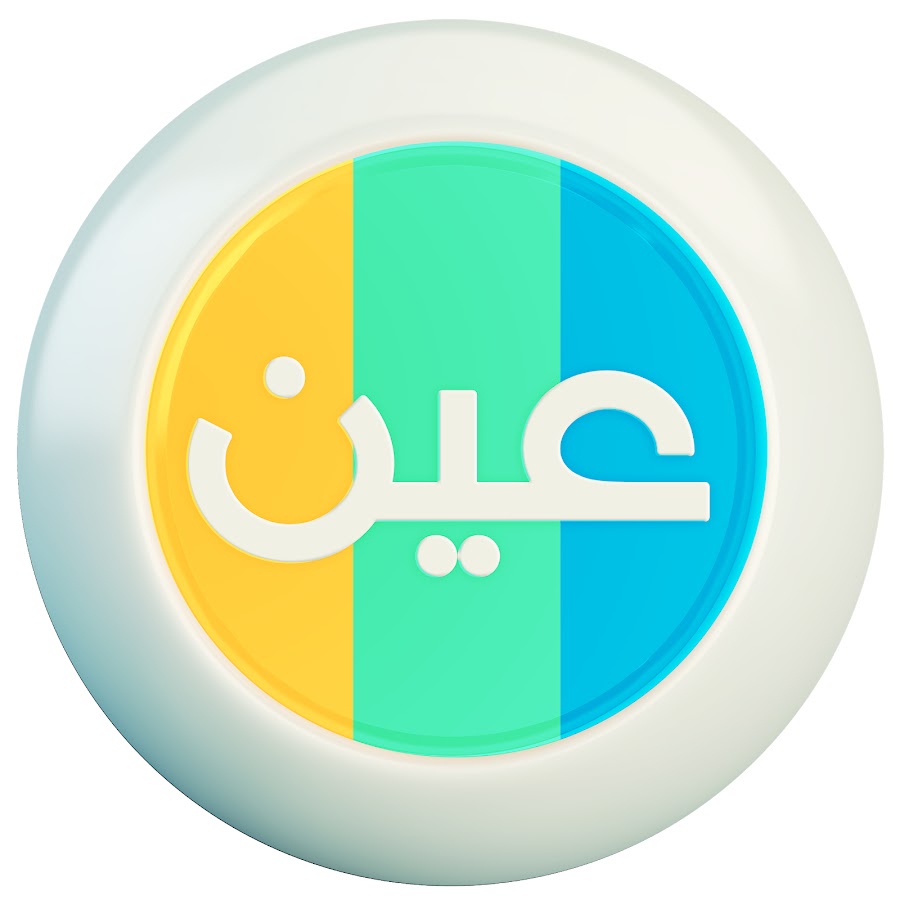 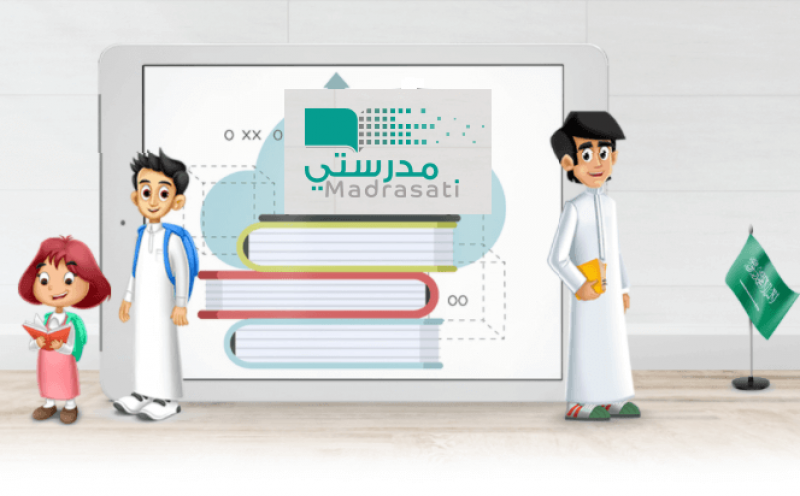 عزيزتي الطالبة  
يمكنك زيارة قناة عين التعليمية للاستفادة
سُبْحَانَكَ اللَّهُمَّ وَبِحَمْدِكَ، أَشْهَدُ أَنْ لَا إِلَهَ إِلَّا أَنْتَ أَسْتَغْفِرُكَ وَأَتُوبُ إِلَيْكَ
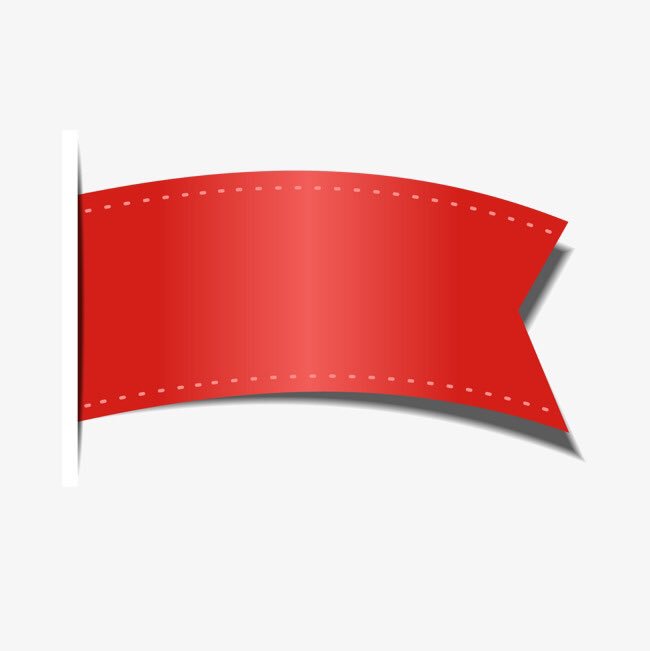 صفحة
٢٠٠
https://linktr.ee/Refa2
@Maths0120
لاتنسوني من دعواتكم الصادقة
روابط مجموعة رِفعة التعليمية
🔻
https://t.me/hasna_math
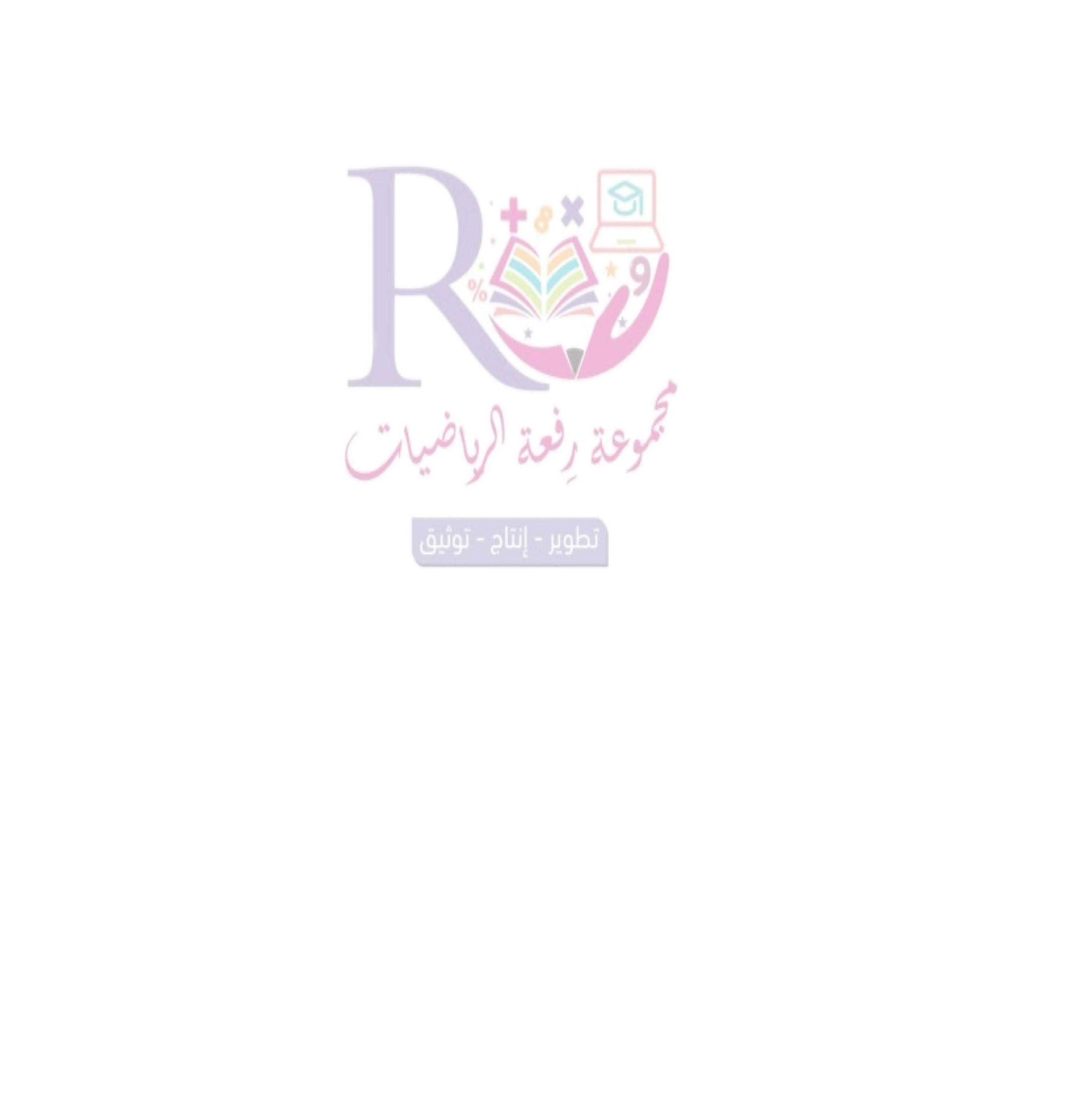 @hasnaa-2
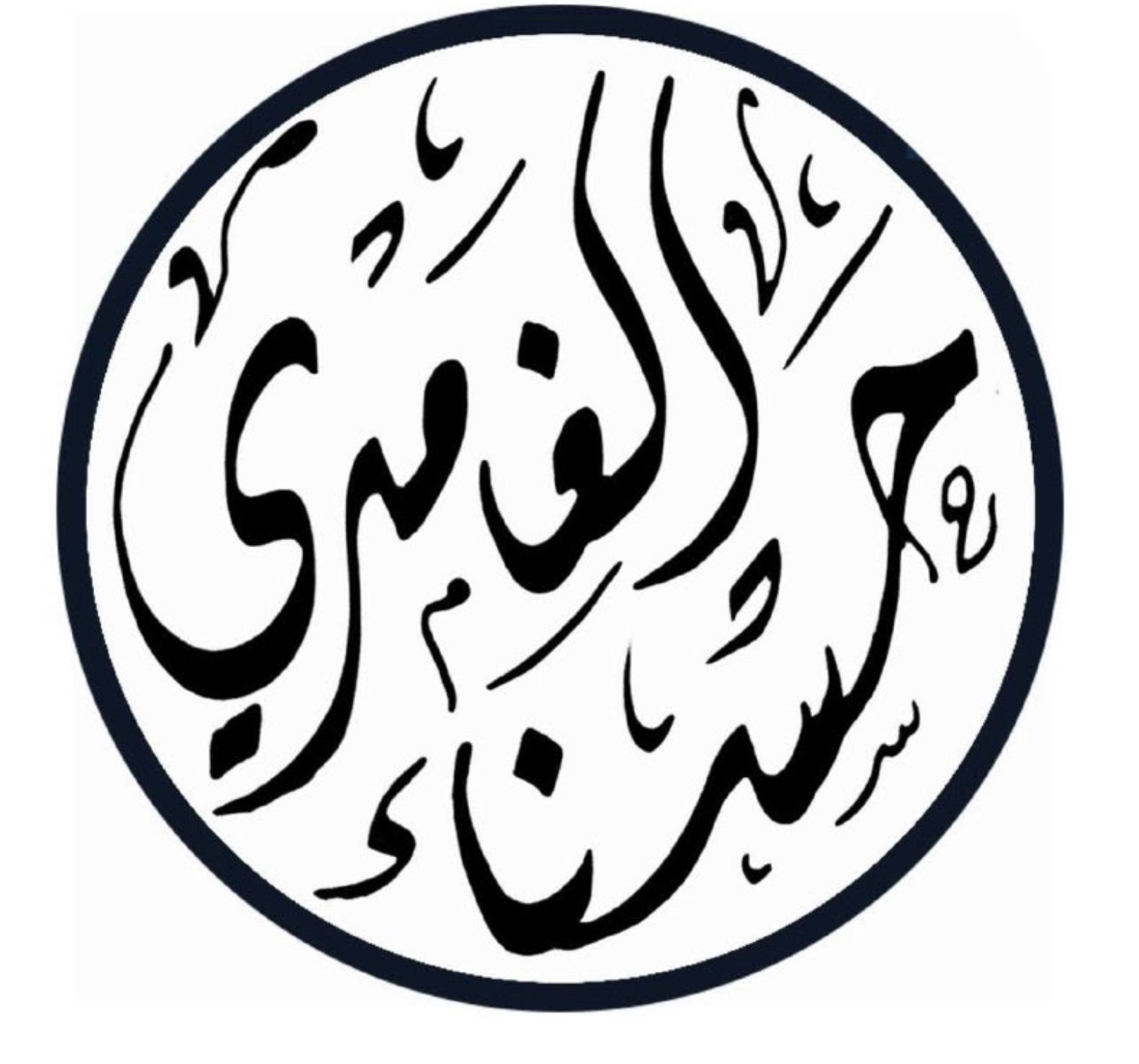